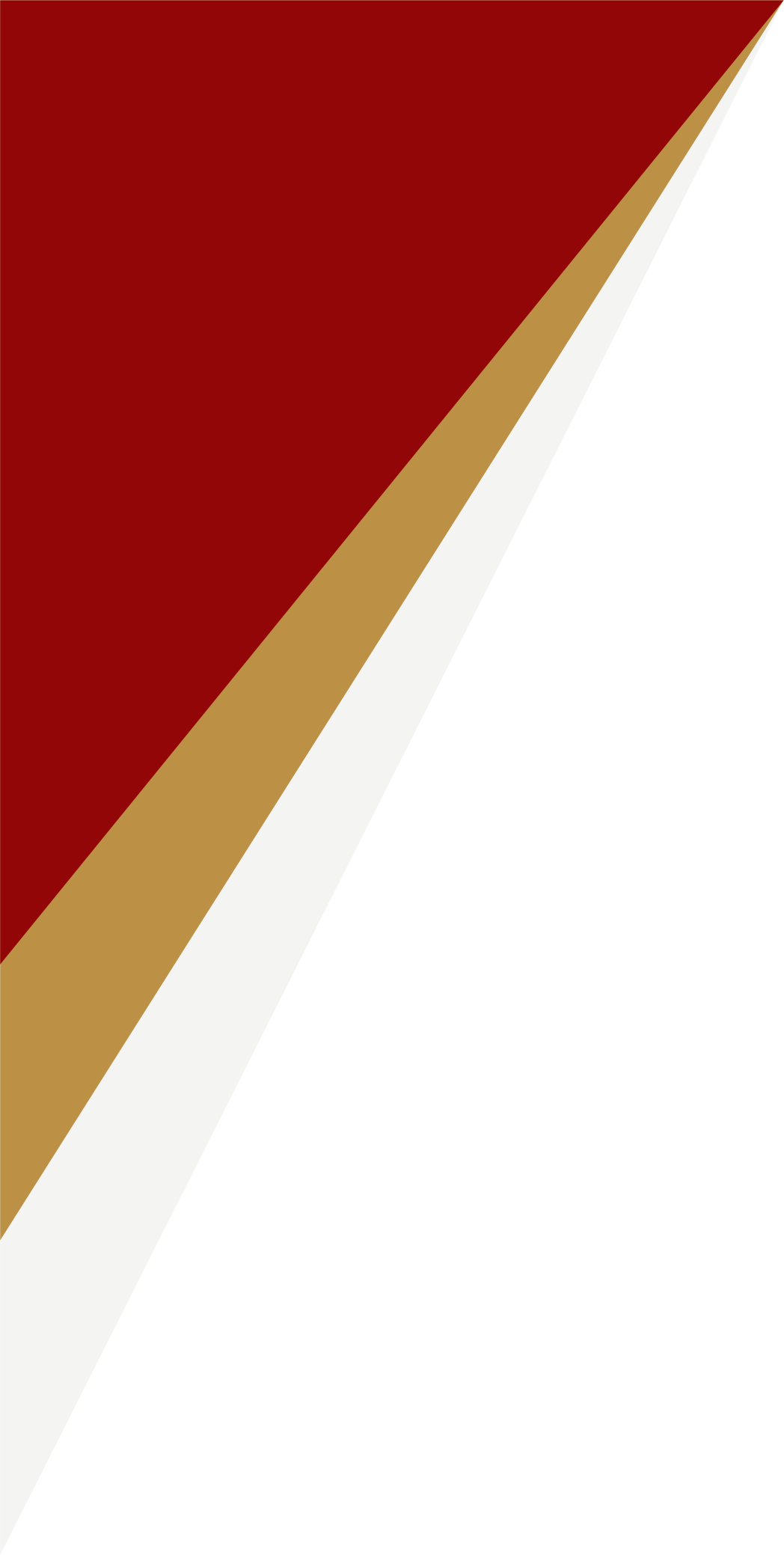 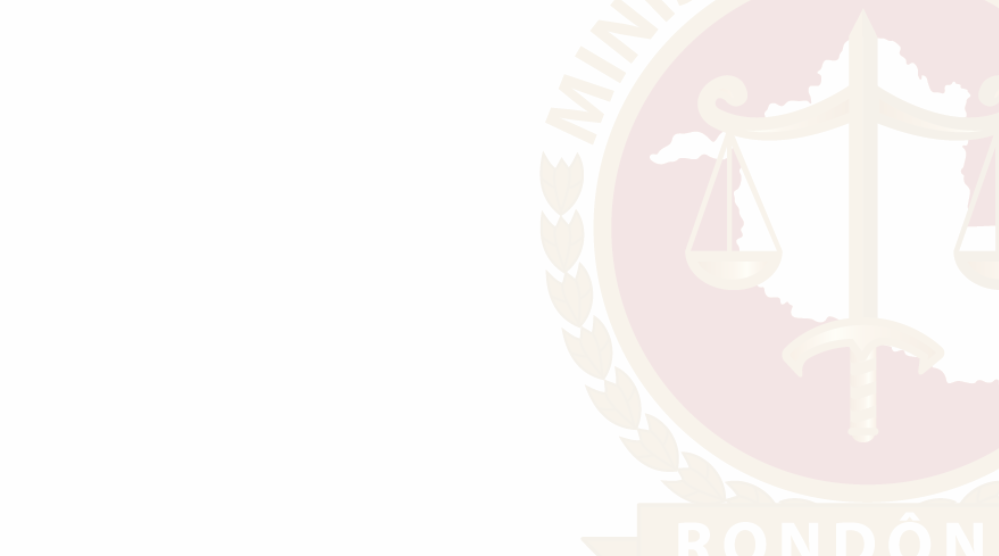 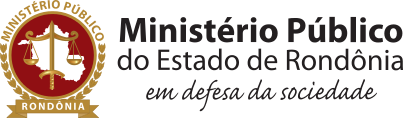 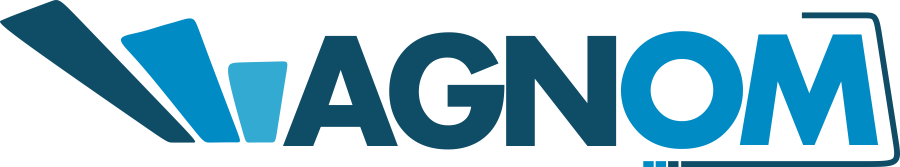 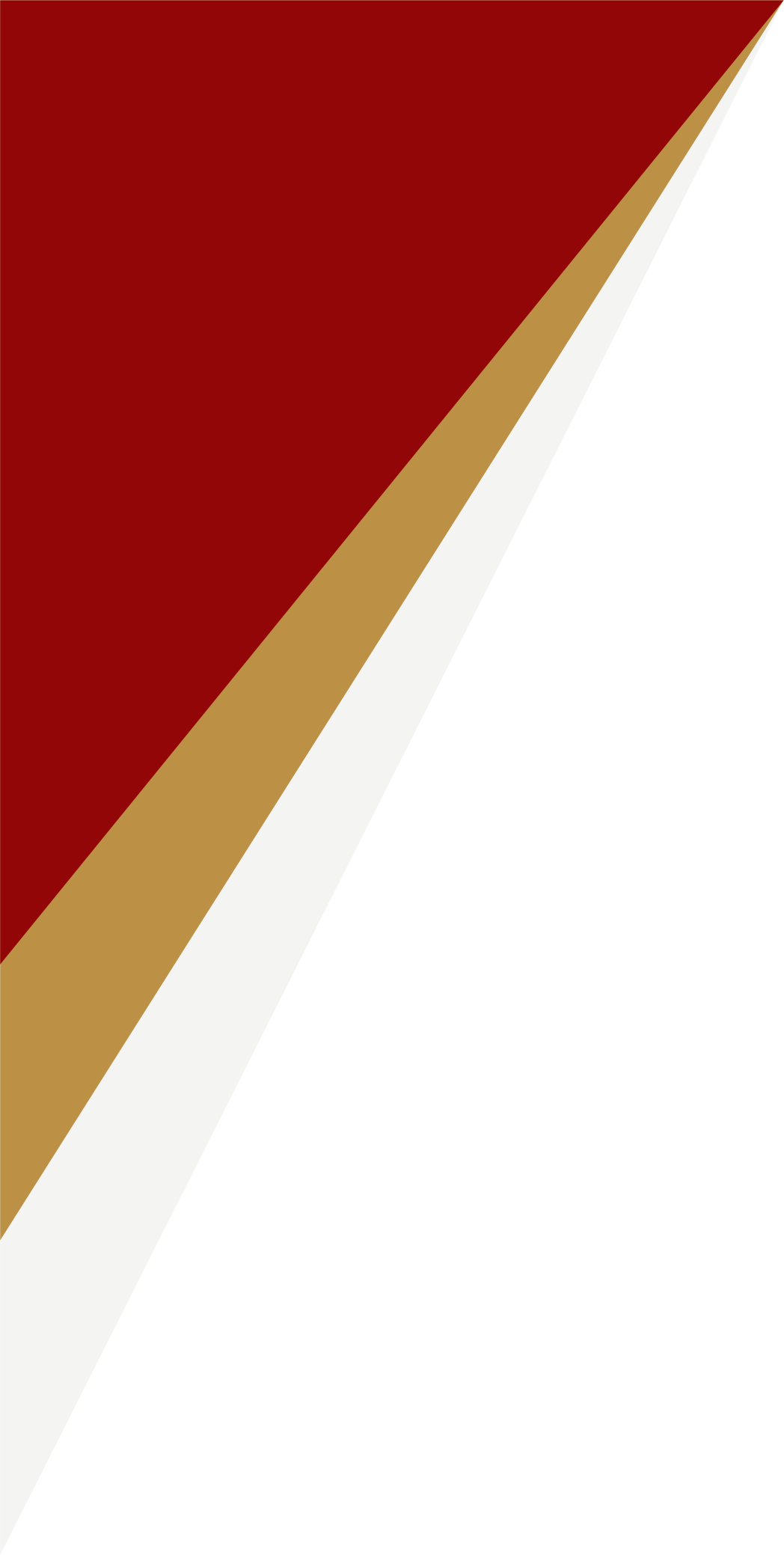 CONTROLE DAS ATIVIDADES DOS OFICIAIS 
DO MINISTÉRIO PÚBLICO
Marcelo Douglas | 44455@mpro.mp.br | (69) 99971-2143
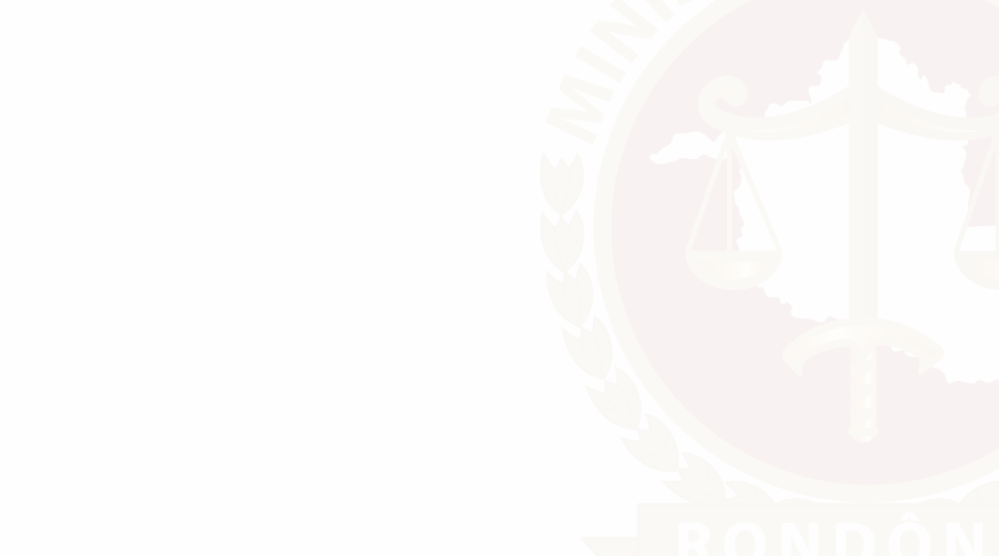 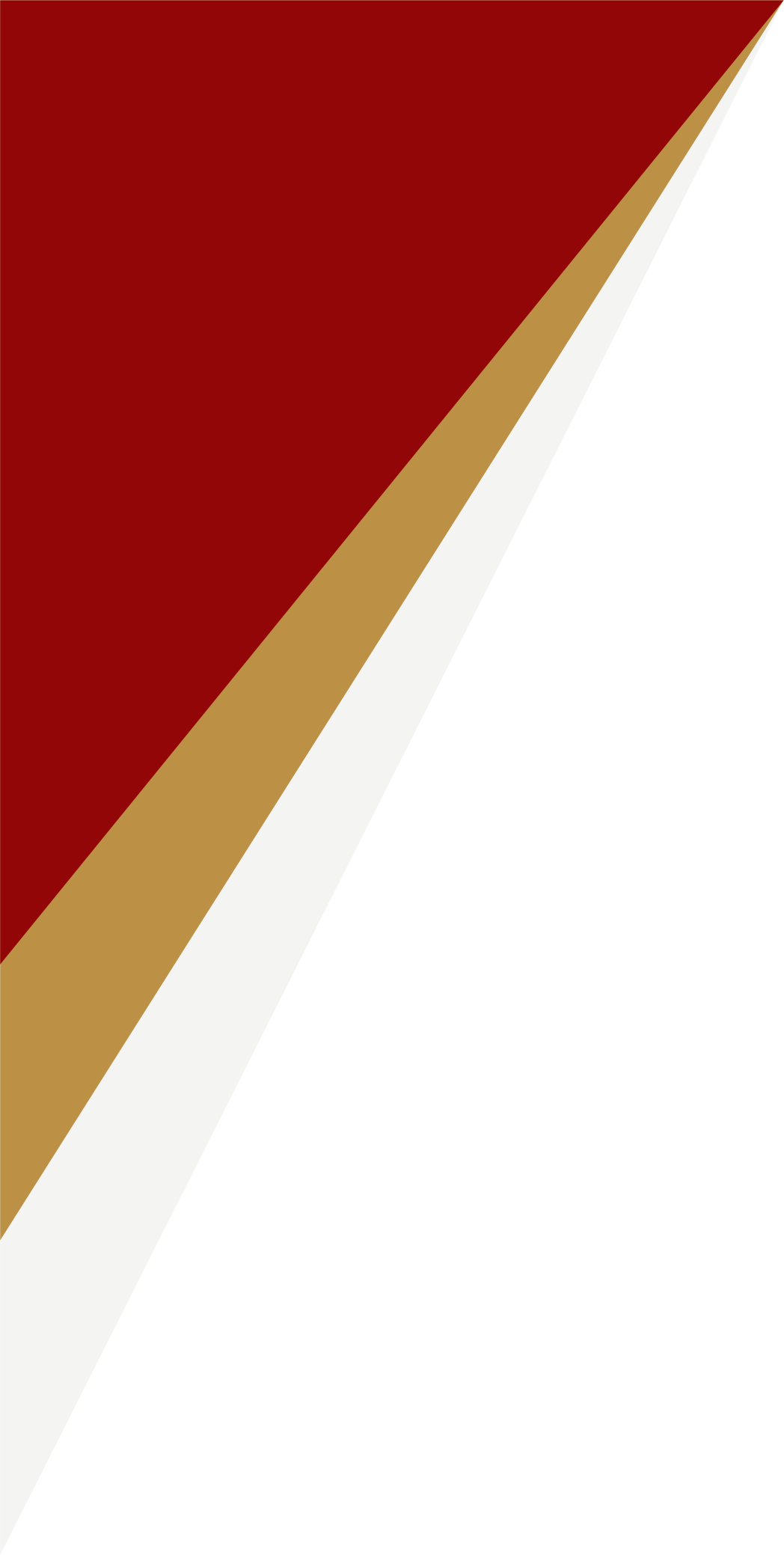 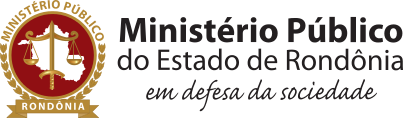 AGNOM| PROBLEMA
Como gerenciar e facilitar o trabalho dos Oficiais do MPRO?
Como garantir a distribuição equânime das suas atividades?
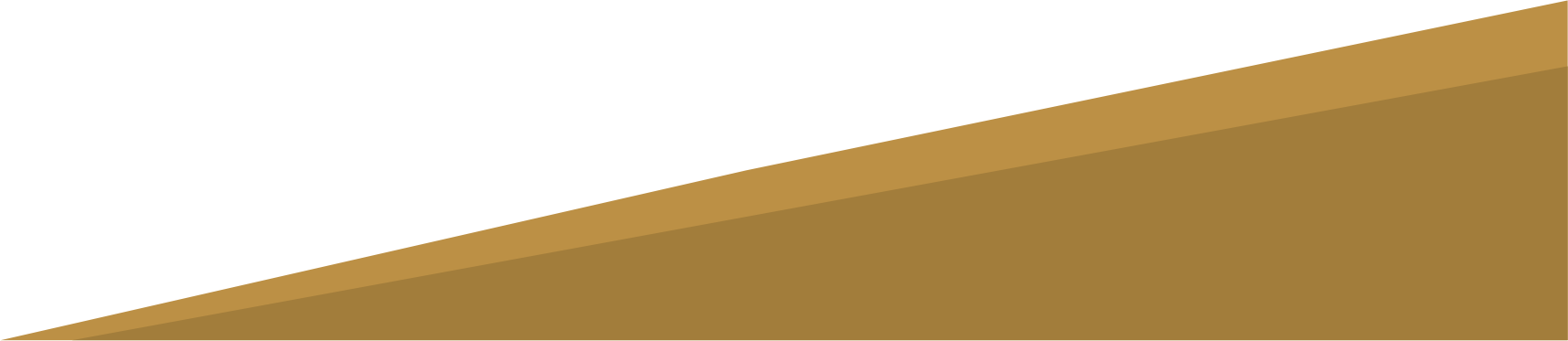 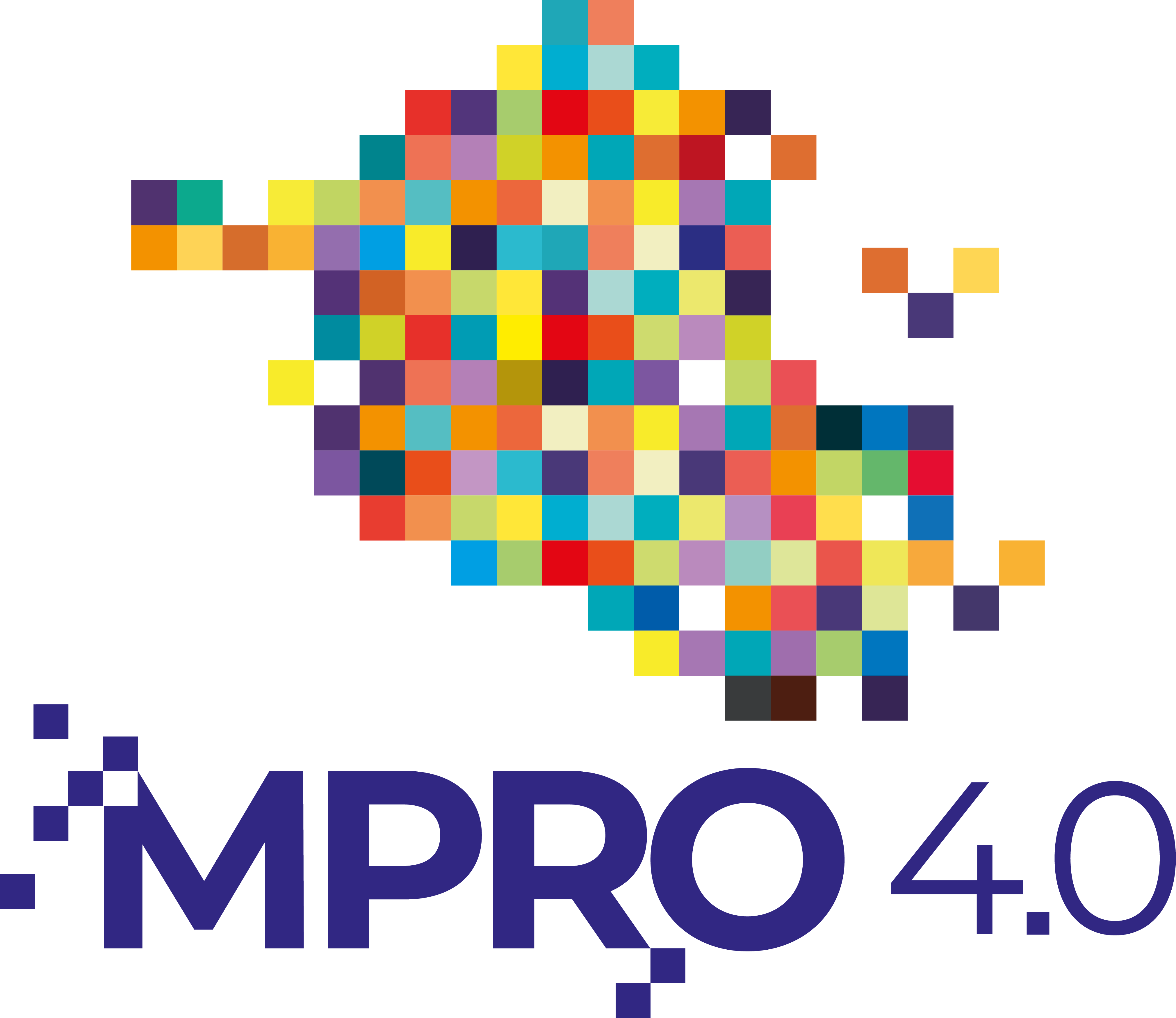 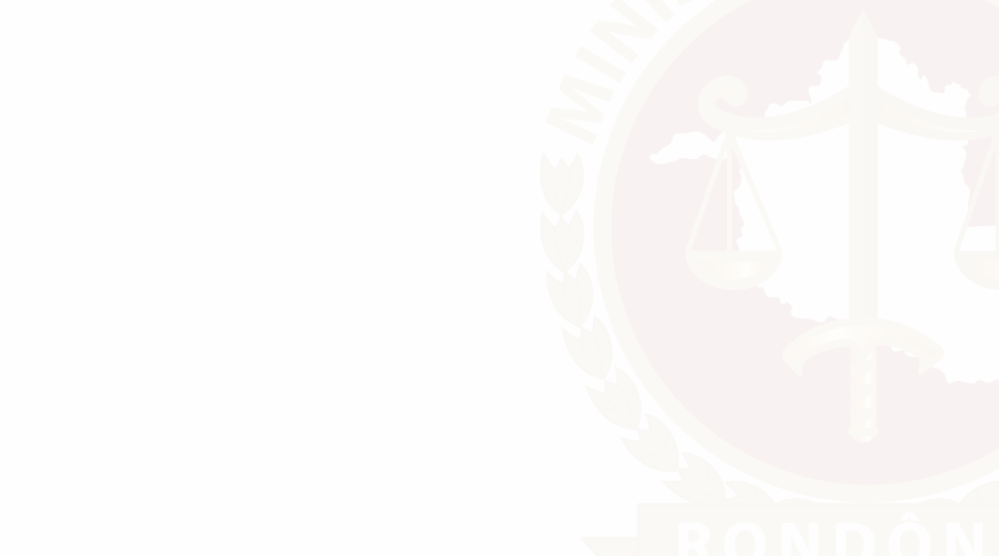 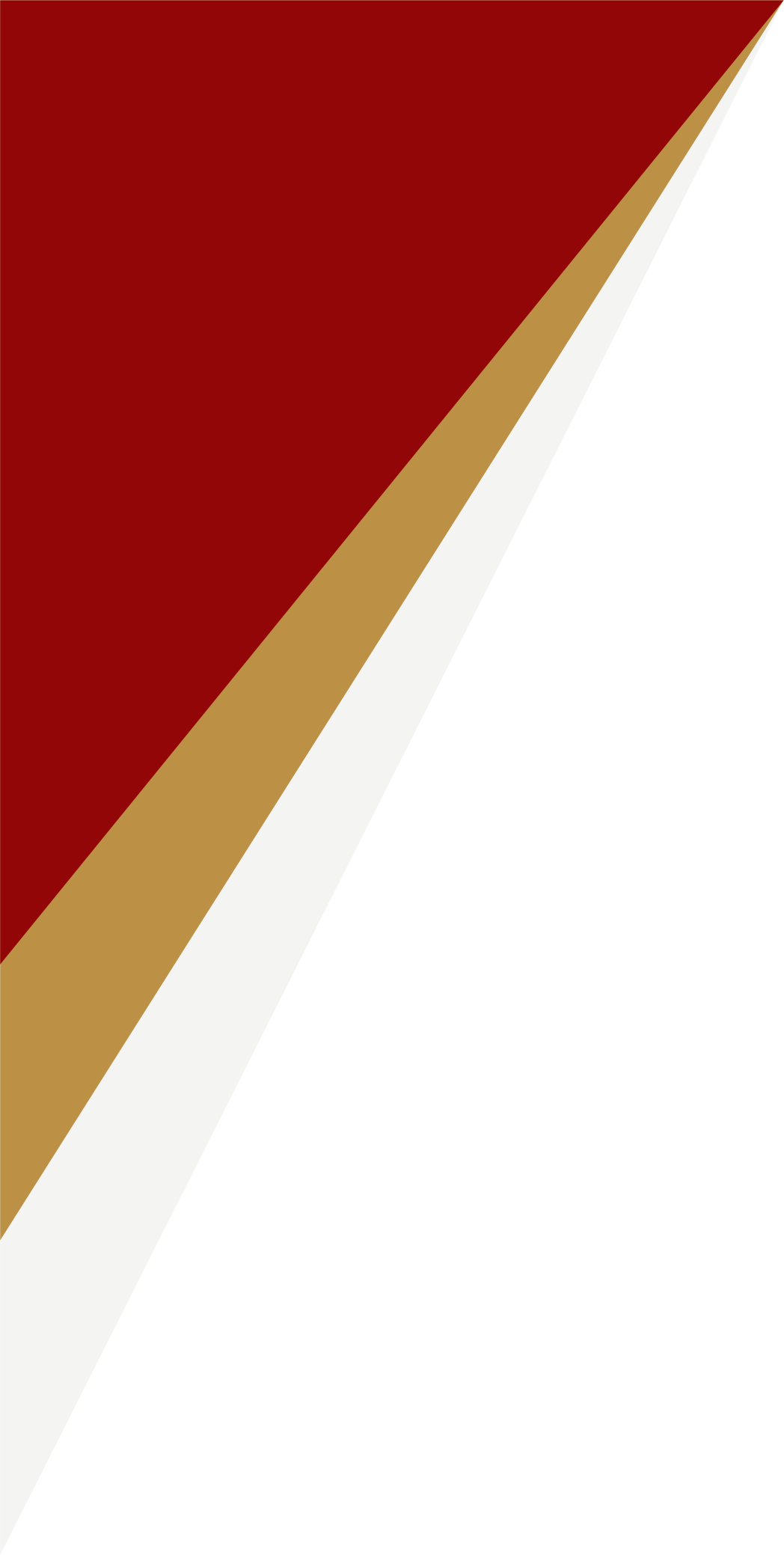 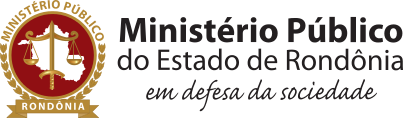 AGNOM| OBJETIVOS
Centralizar e organizar as demandas dos Oficiais;
1
ENTREGA DE DOCUMENTOS DIGITAIS
EXECUÇÃO DE ORDENS DE MISSÃO
Dar transparência às suas ações;
AGNOM
2
Padronizar o trabalho em todas as comarcas do MPRO;
3
ENTREGA DE DOCUMENTOS FÍSICOS
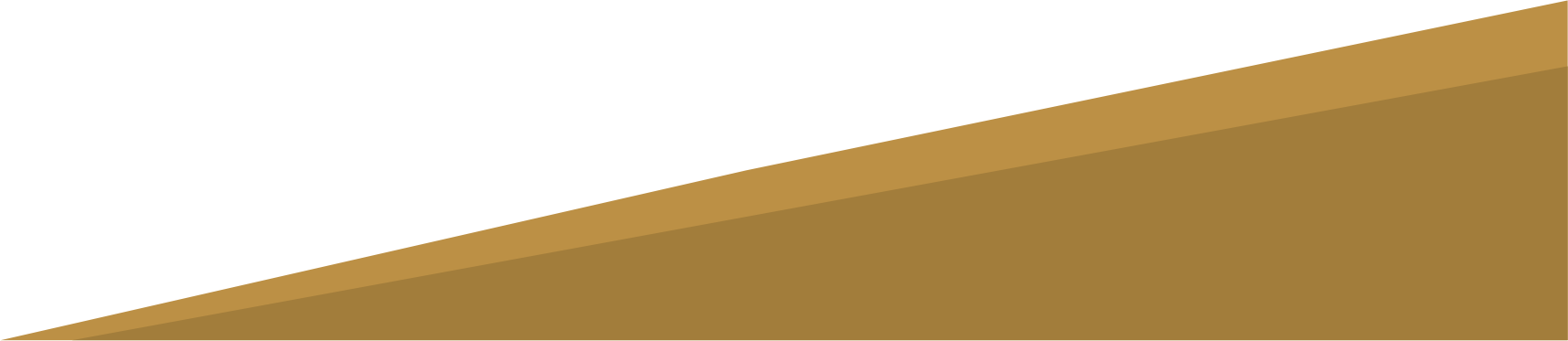 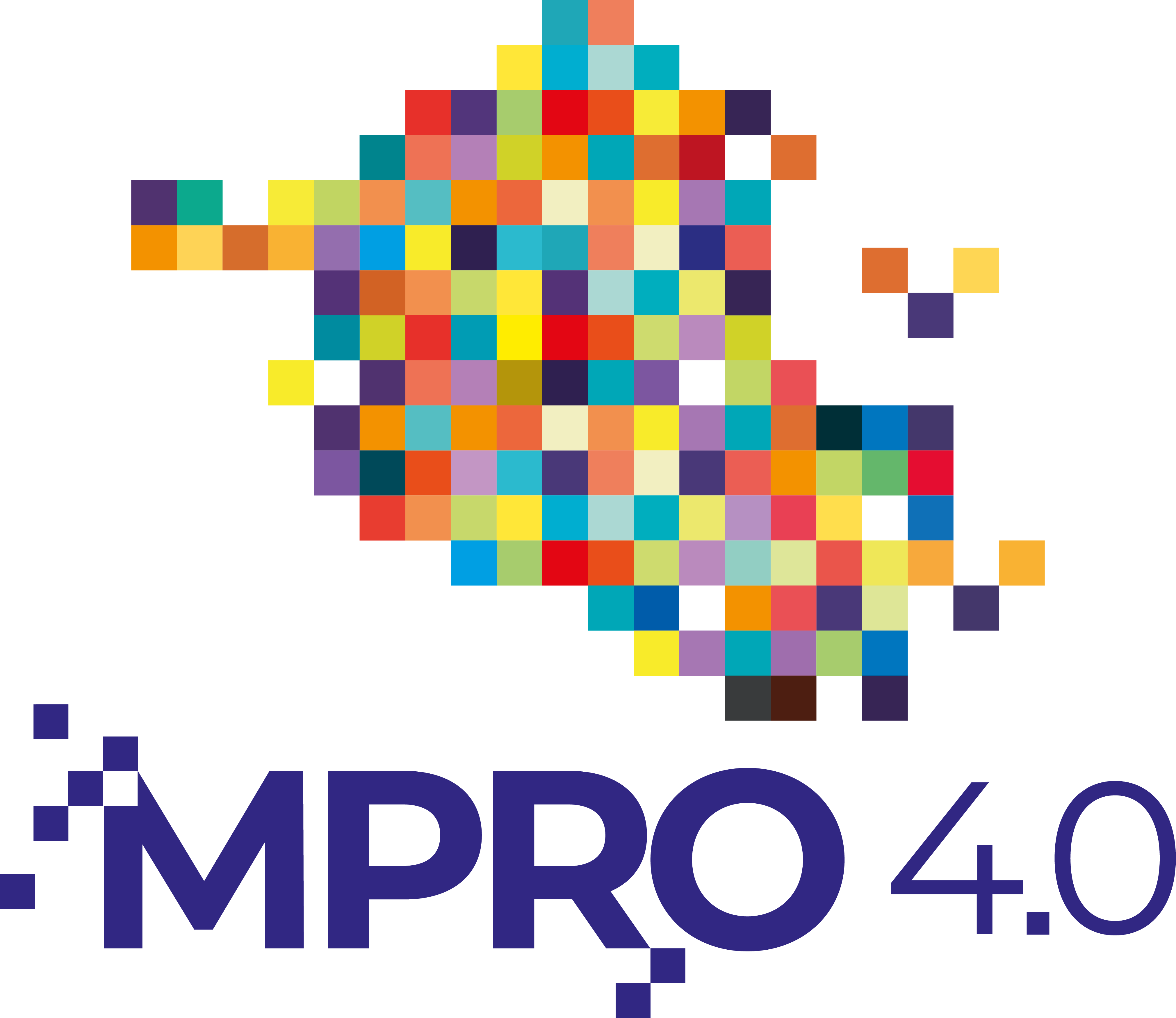 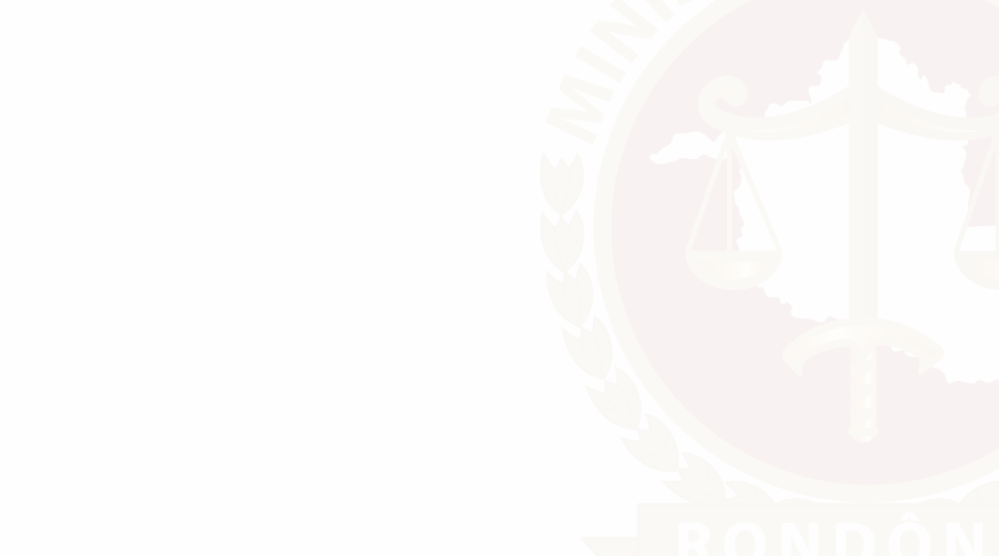 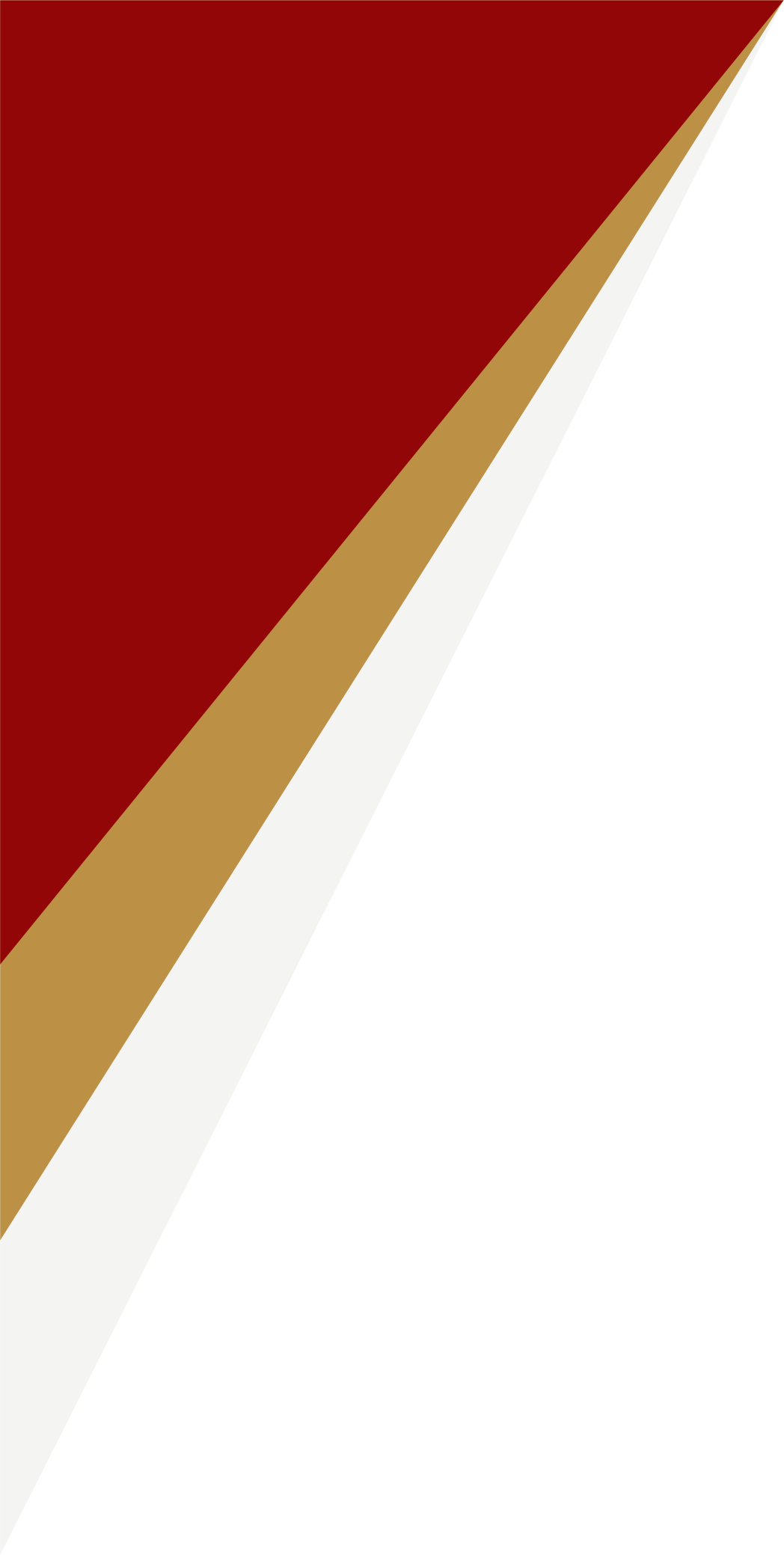 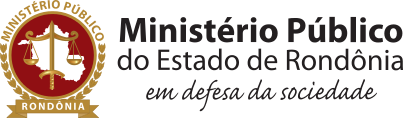 AGNOM| TECNOLOGIAS
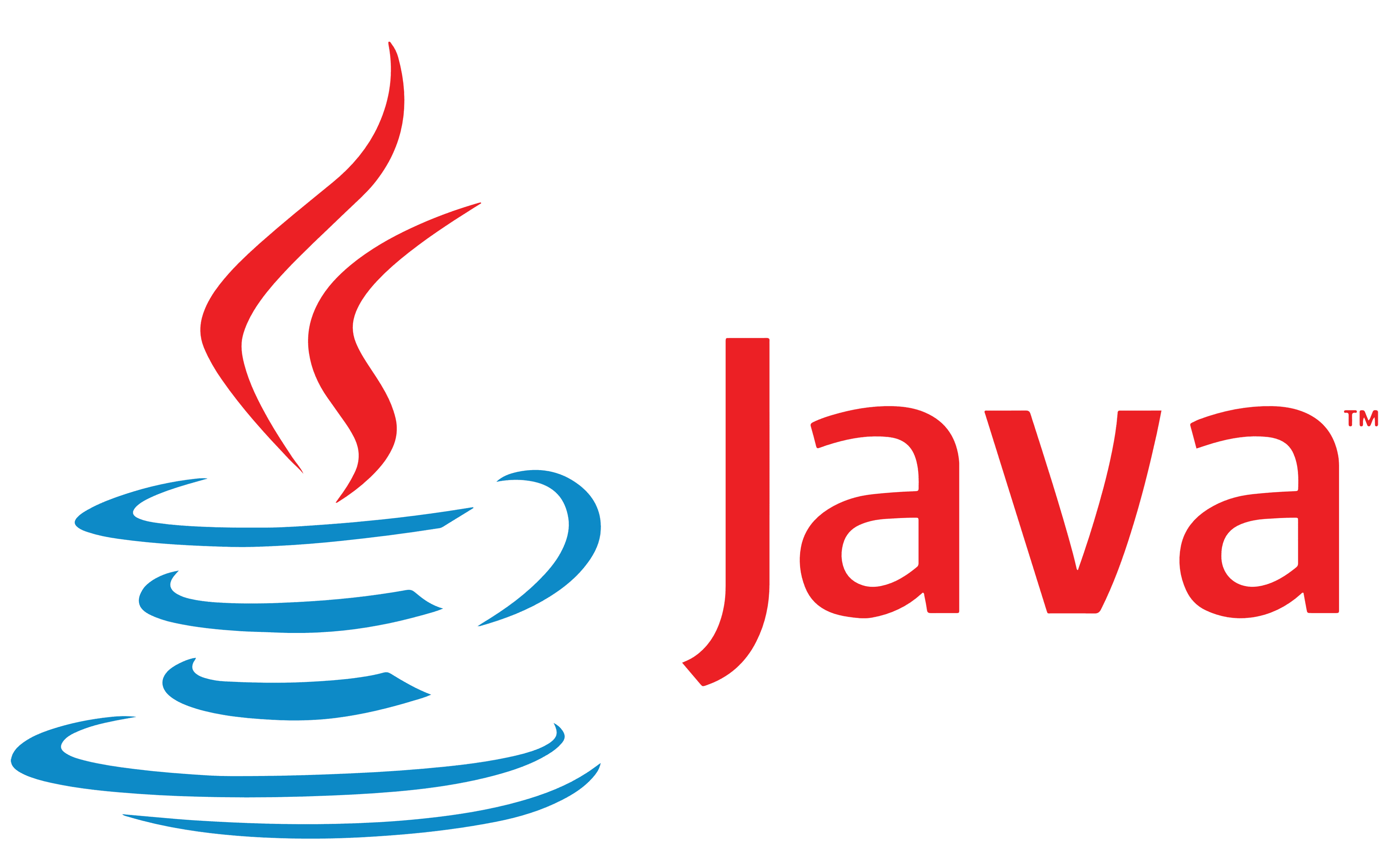 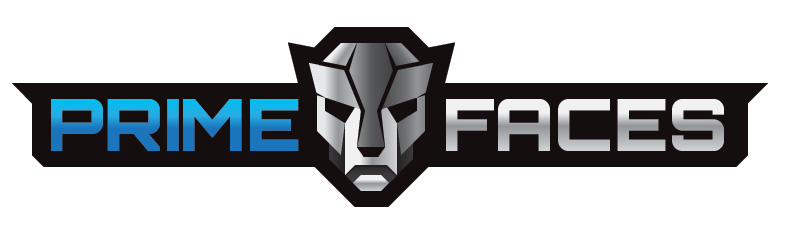 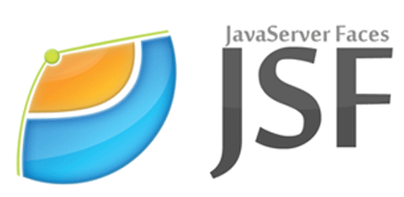 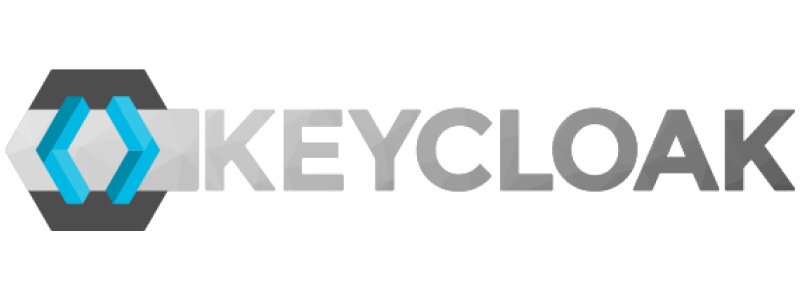 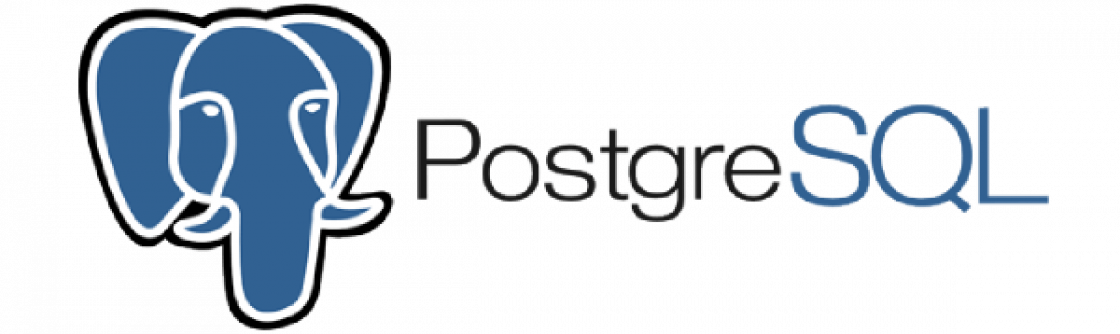 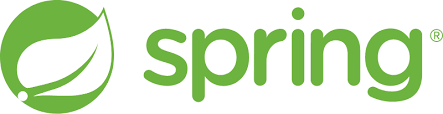 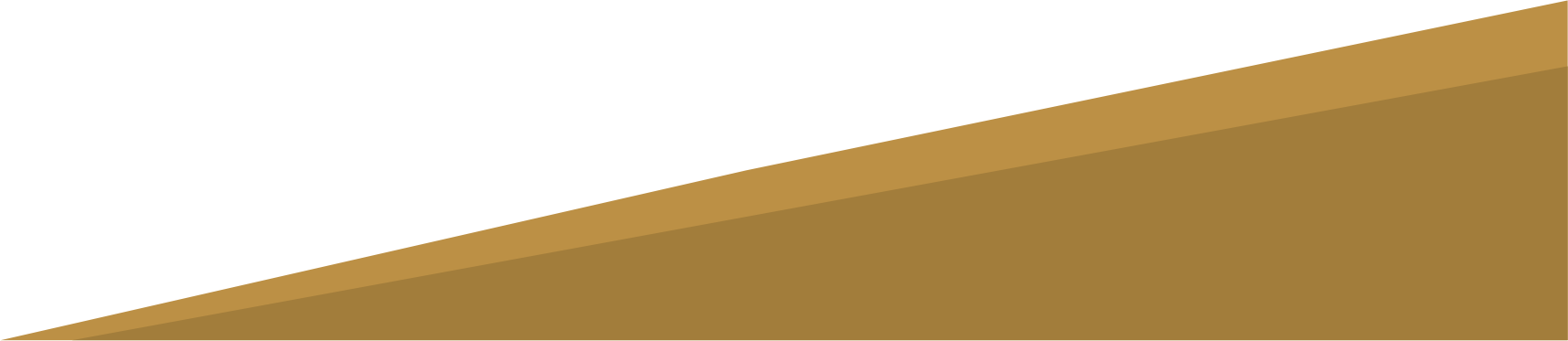 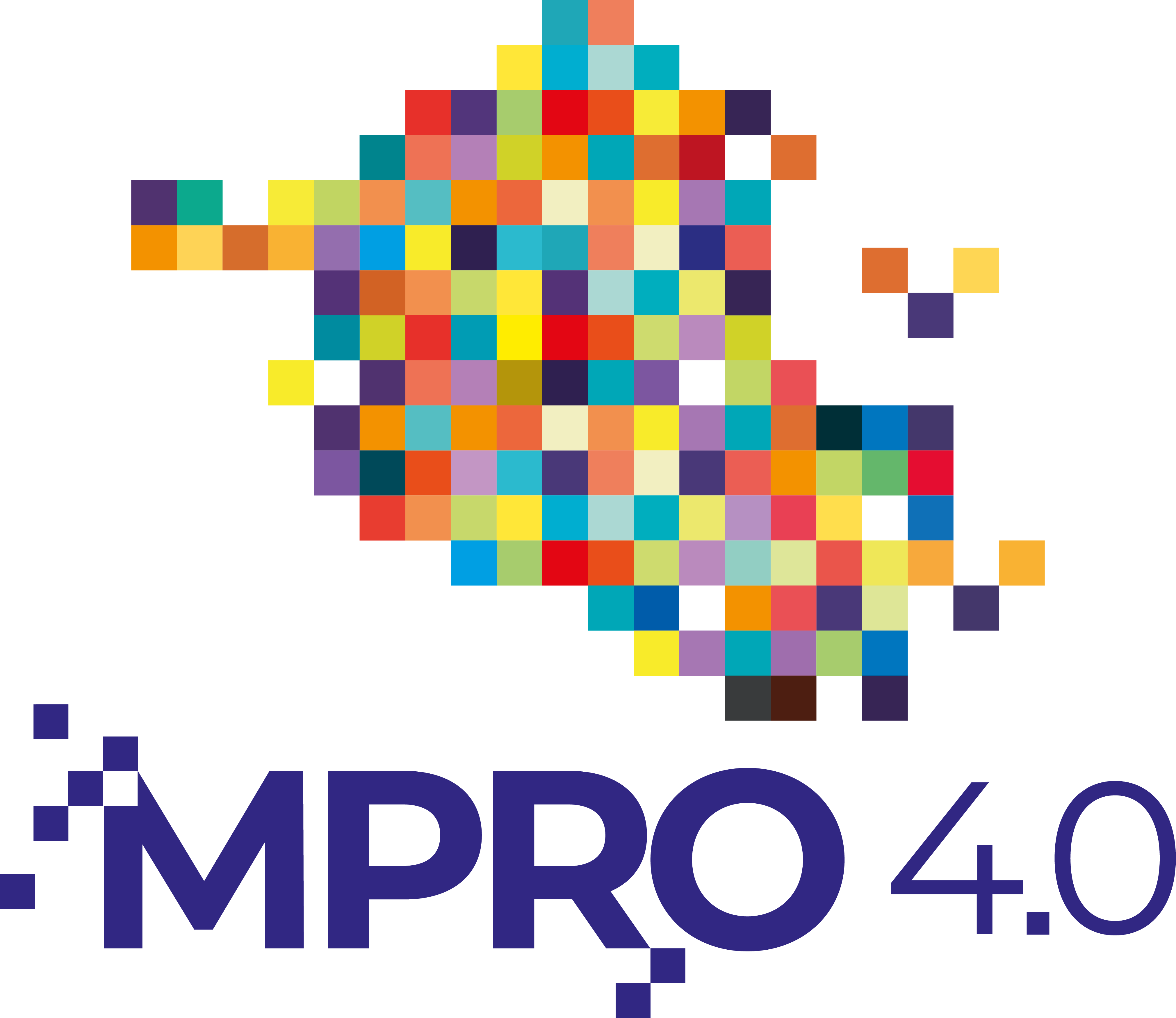 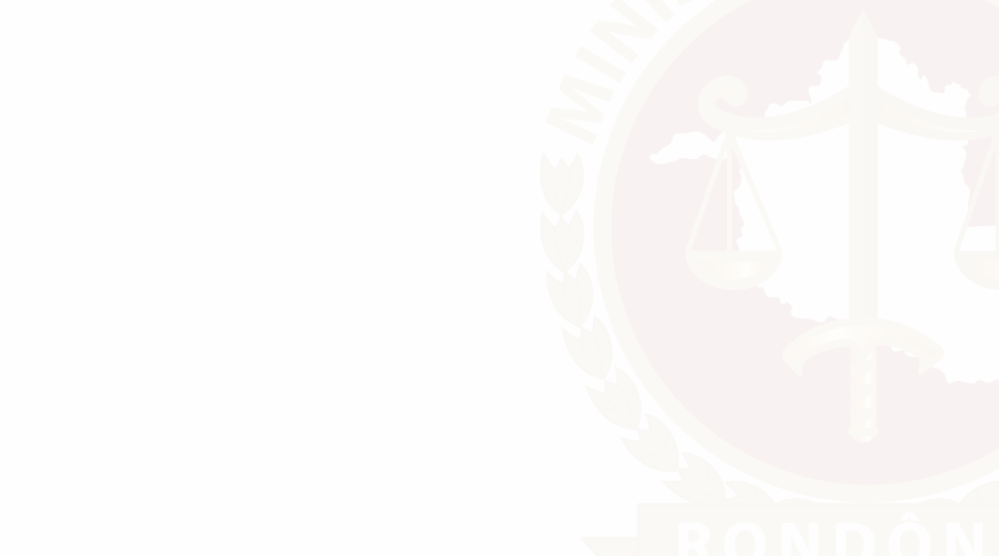 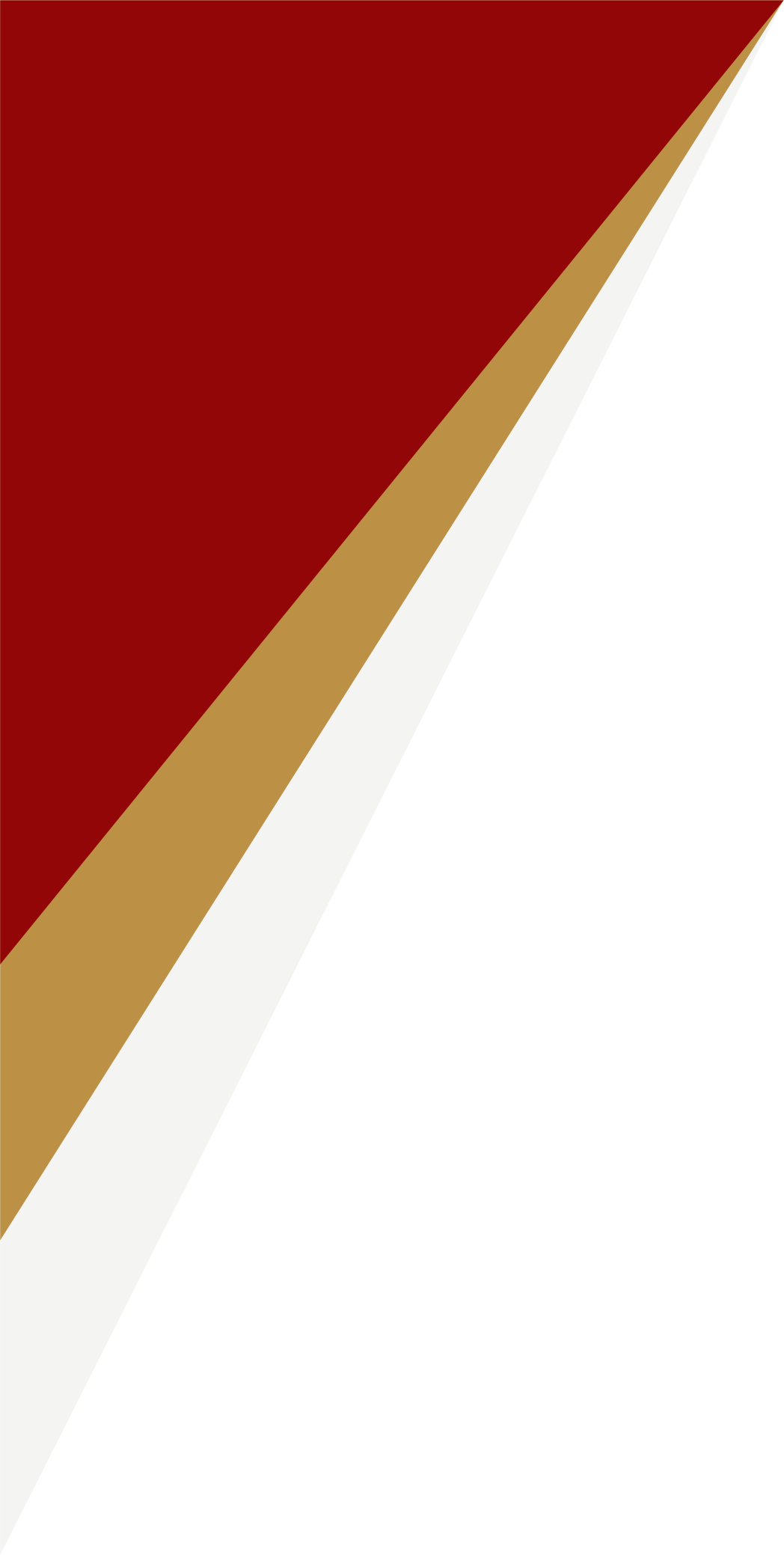 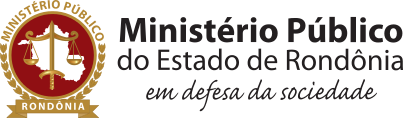 AGNOM| RECURSOS
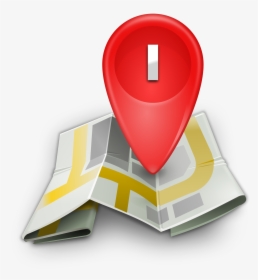 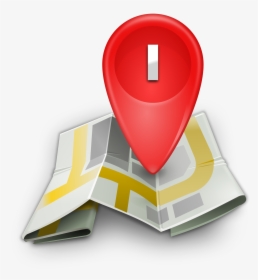 Porto Velho
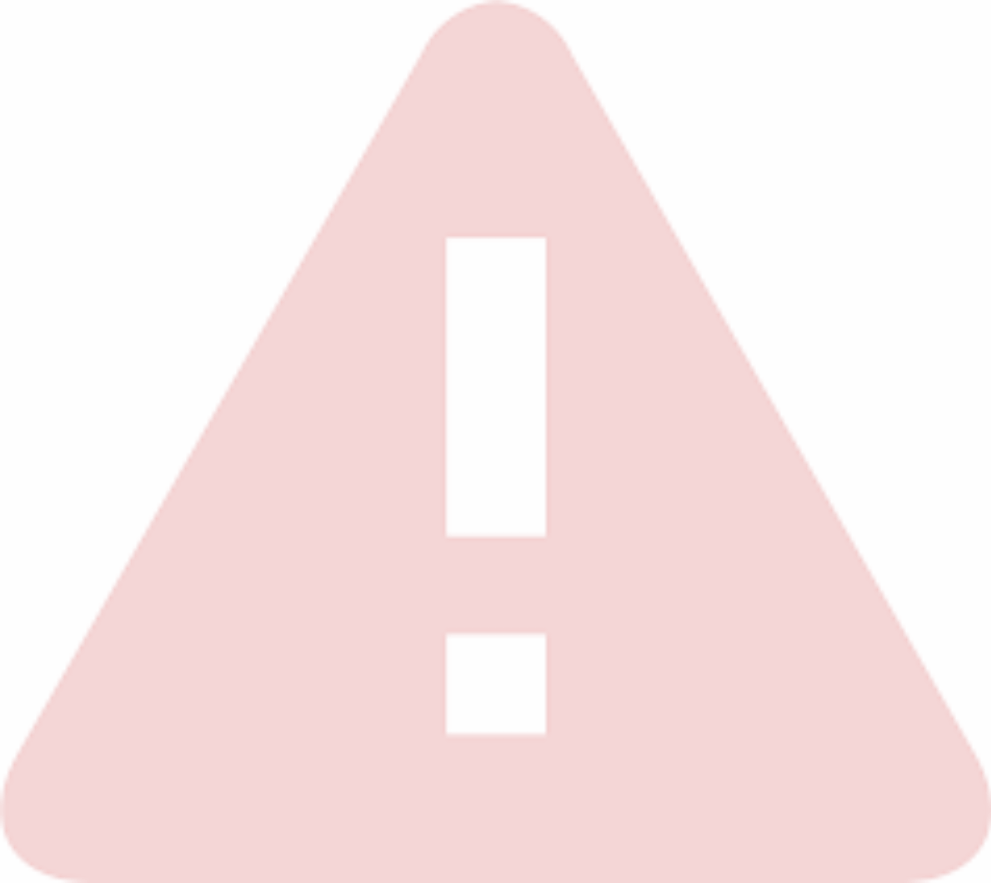 310KM
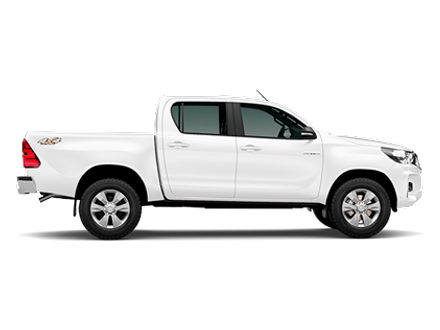 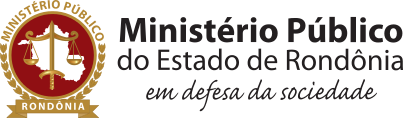 Extrema
Oficial Carlos com atividades para Extrema
310KM
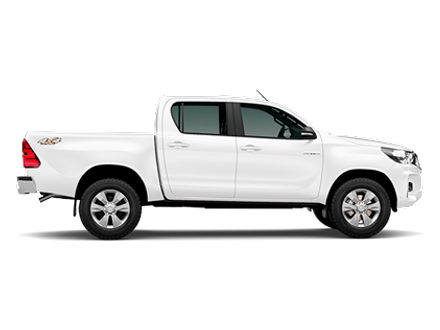 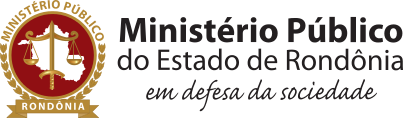 Oficial João com atividades para Extrema
O AGNOM avisa quando dois ou mais oficiais possuem documentos em aberto para o mesmo lugar fora da sede da comarca.
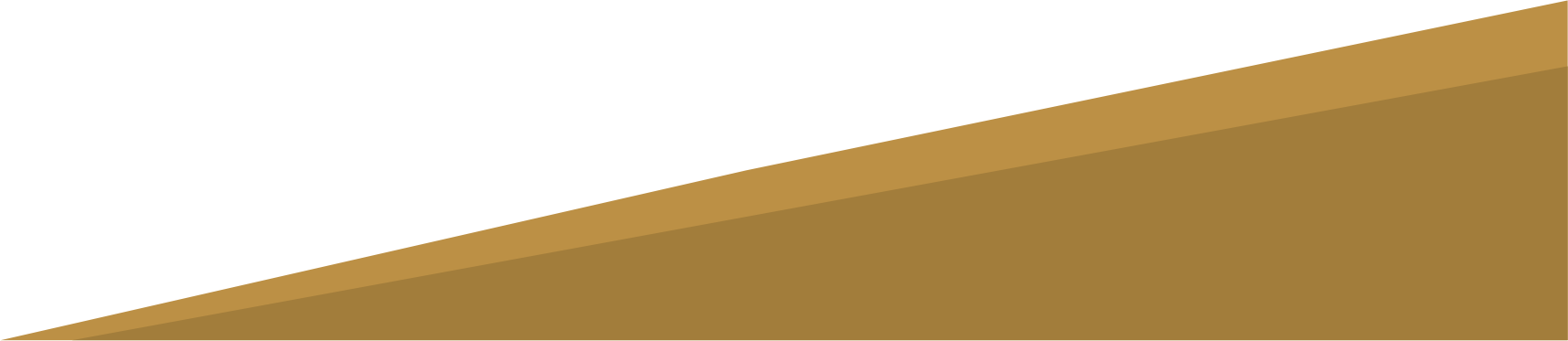 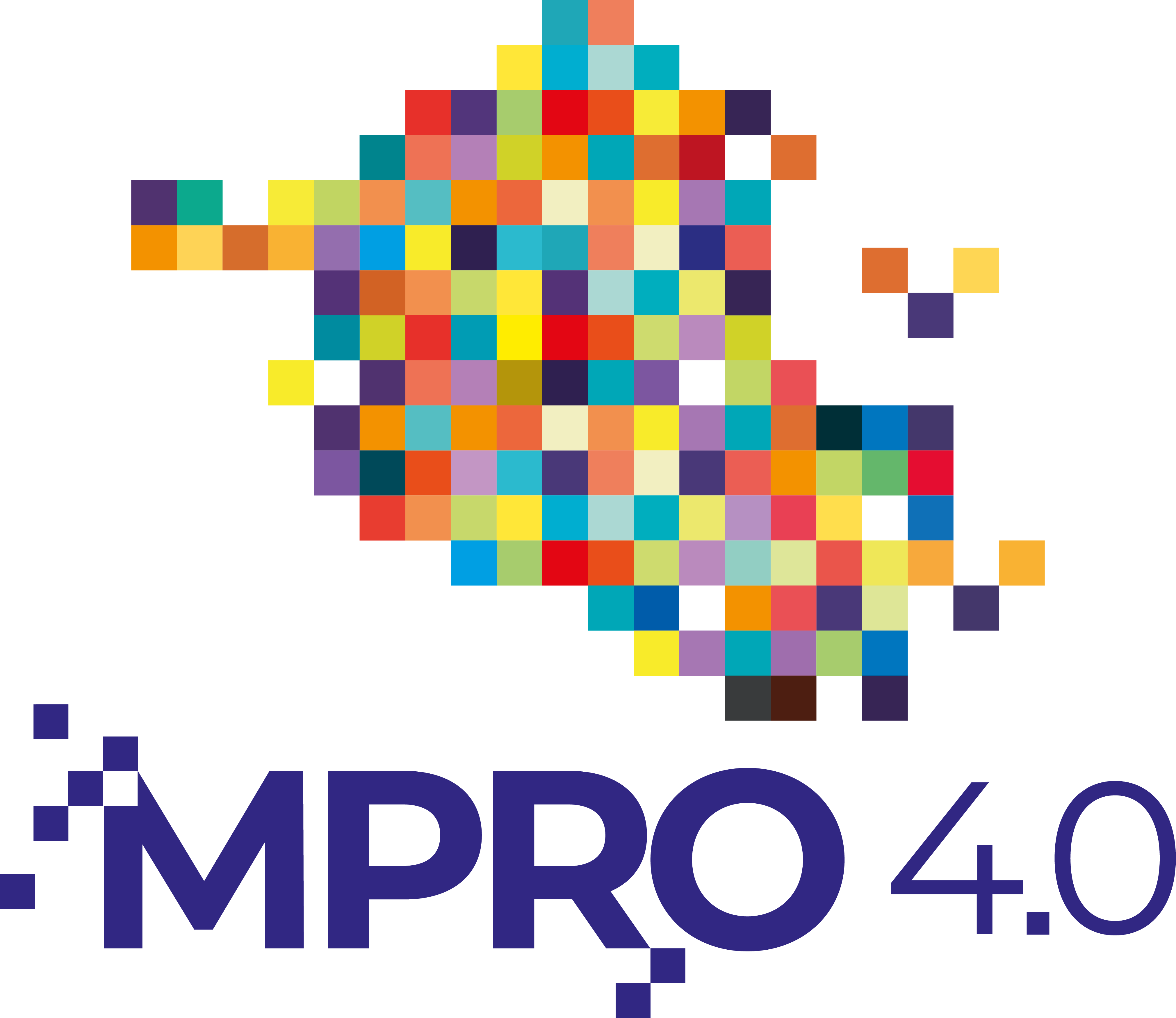 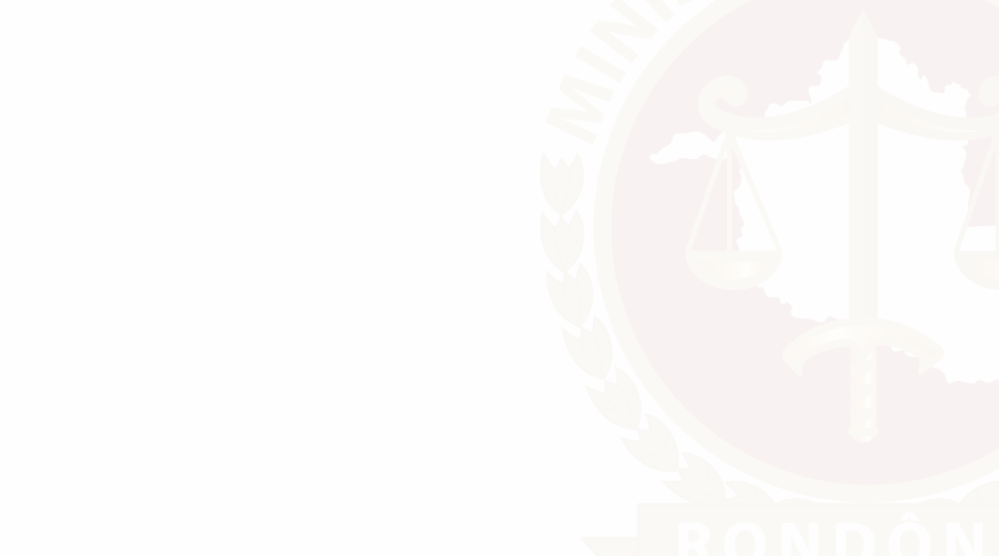 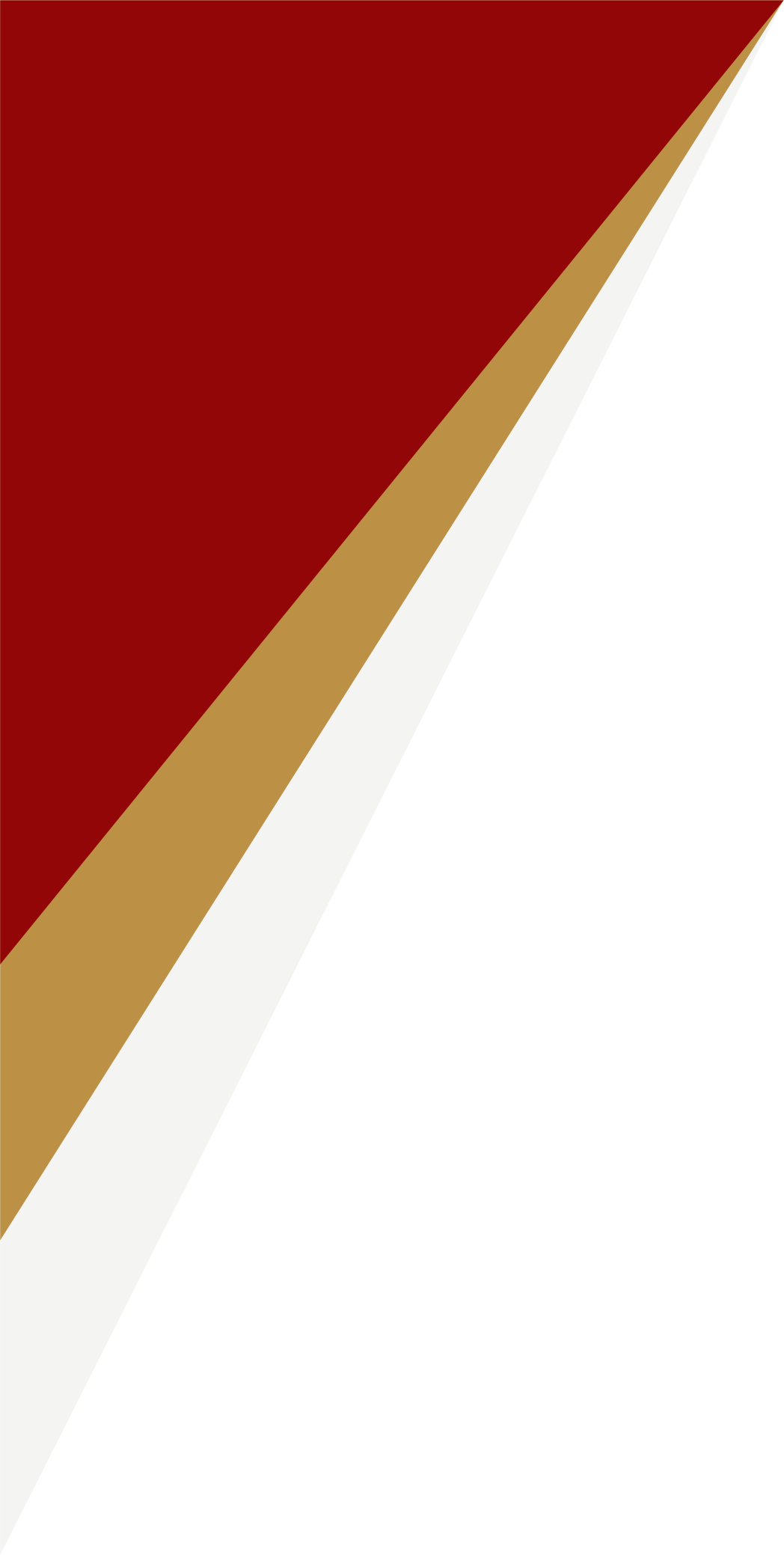 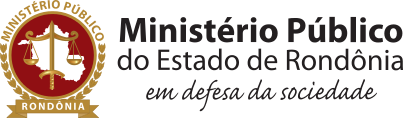 AGNOM| RECURSOS
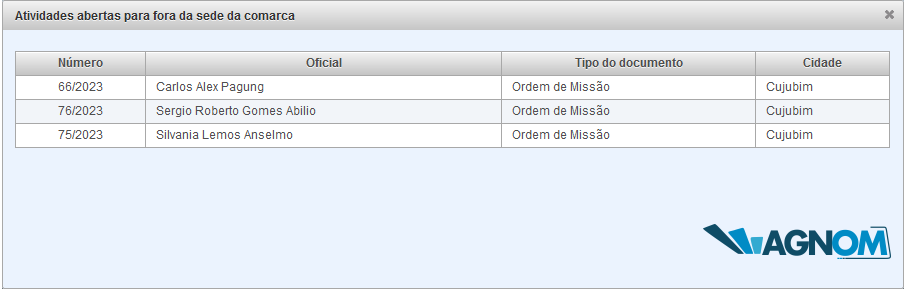 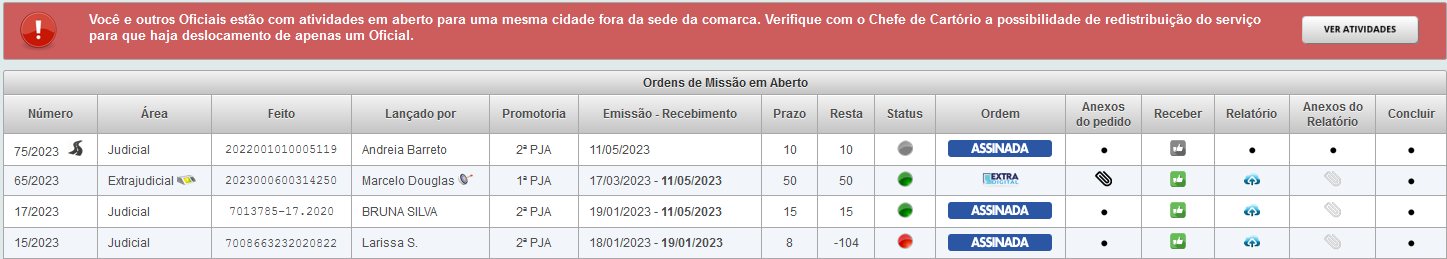 ECONOMIA
30.000 KM EM 5 ANOS
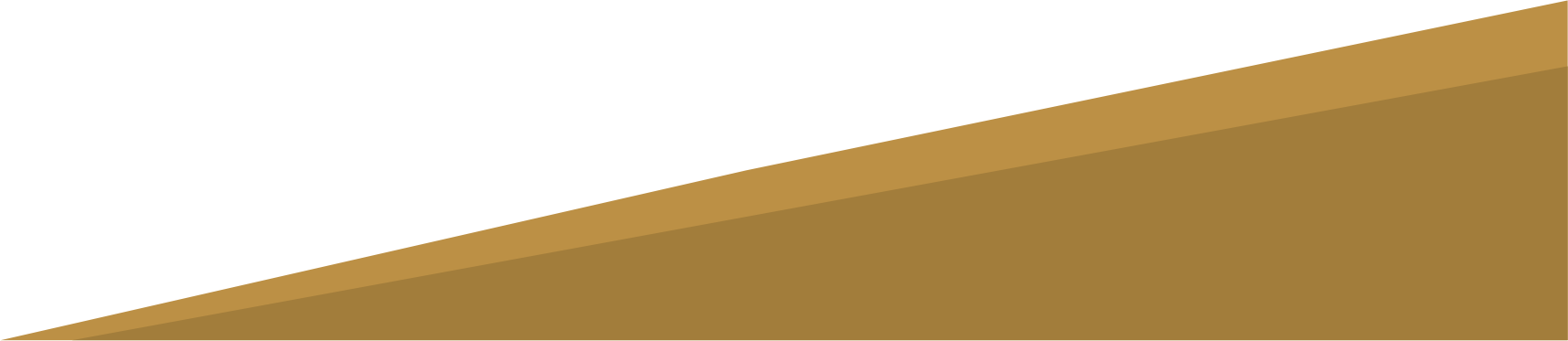 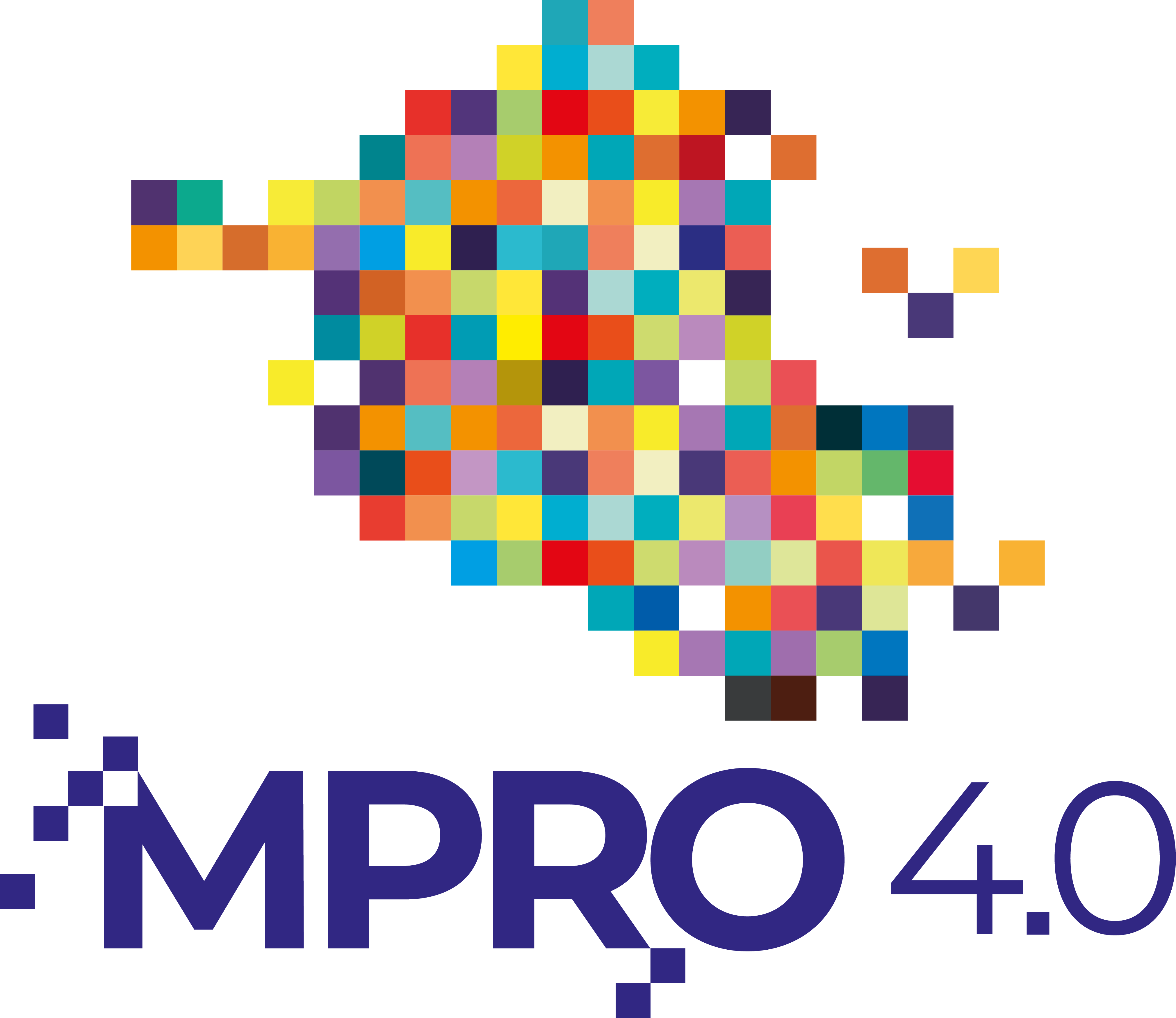 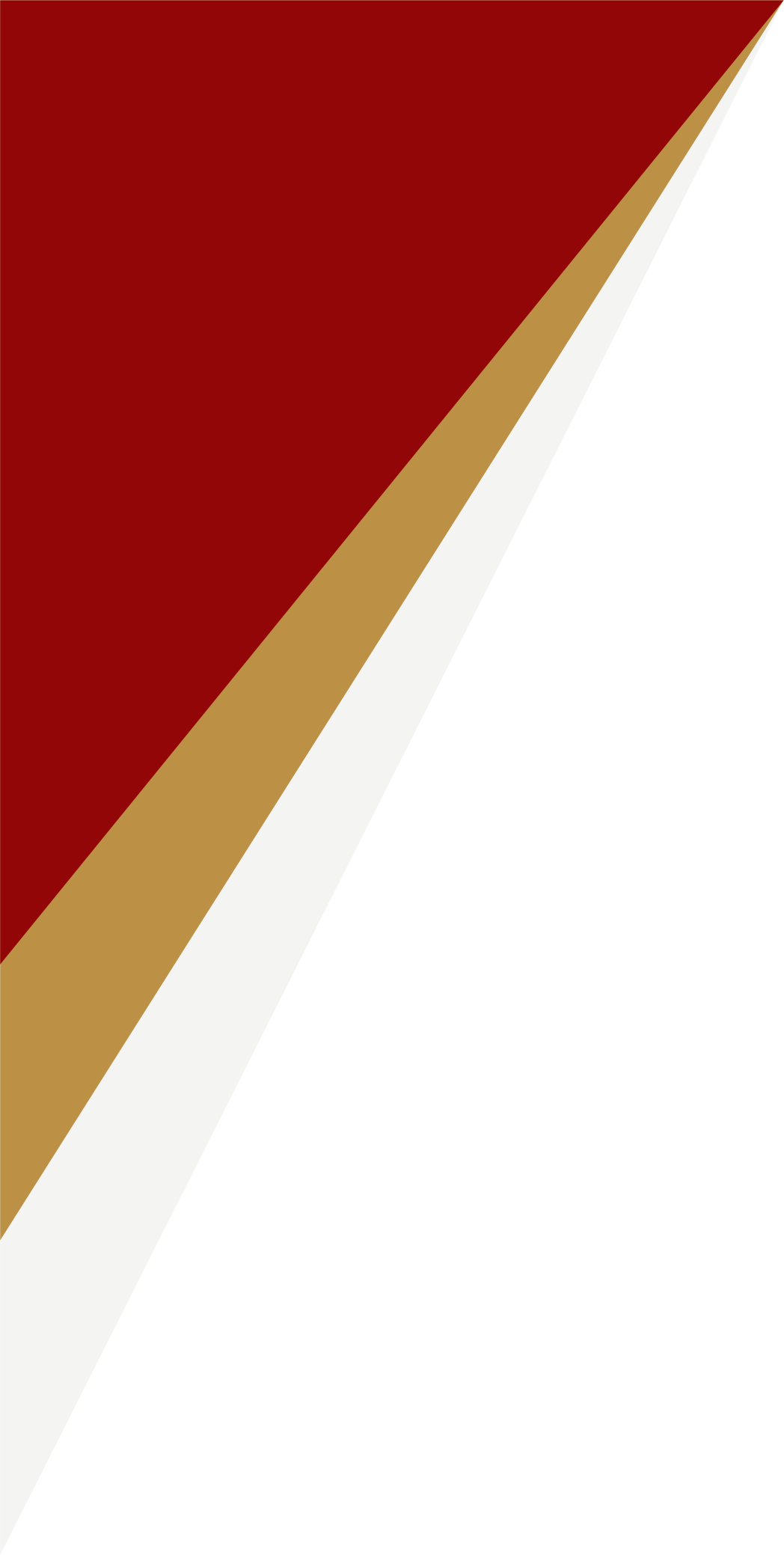 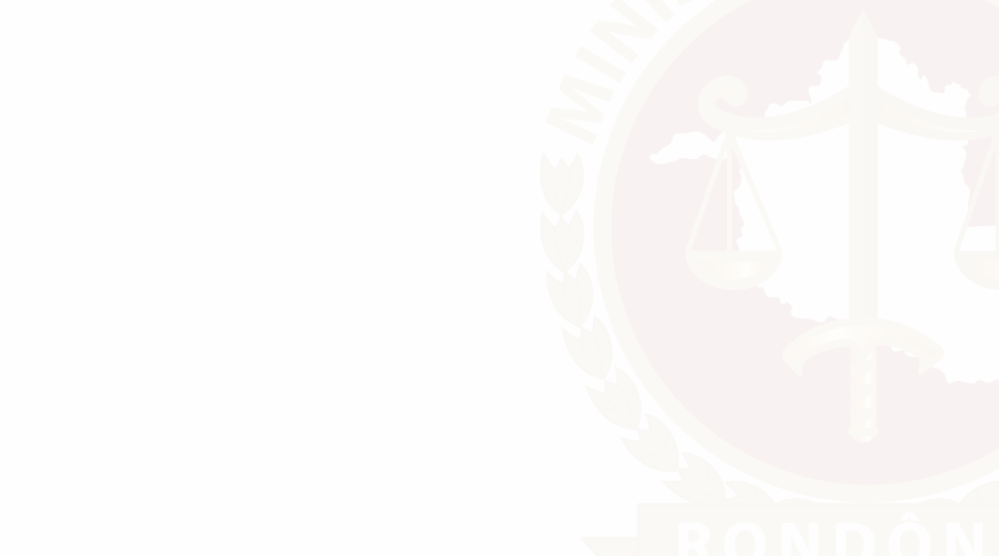 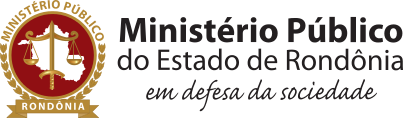 AGNOM| RECURSOS
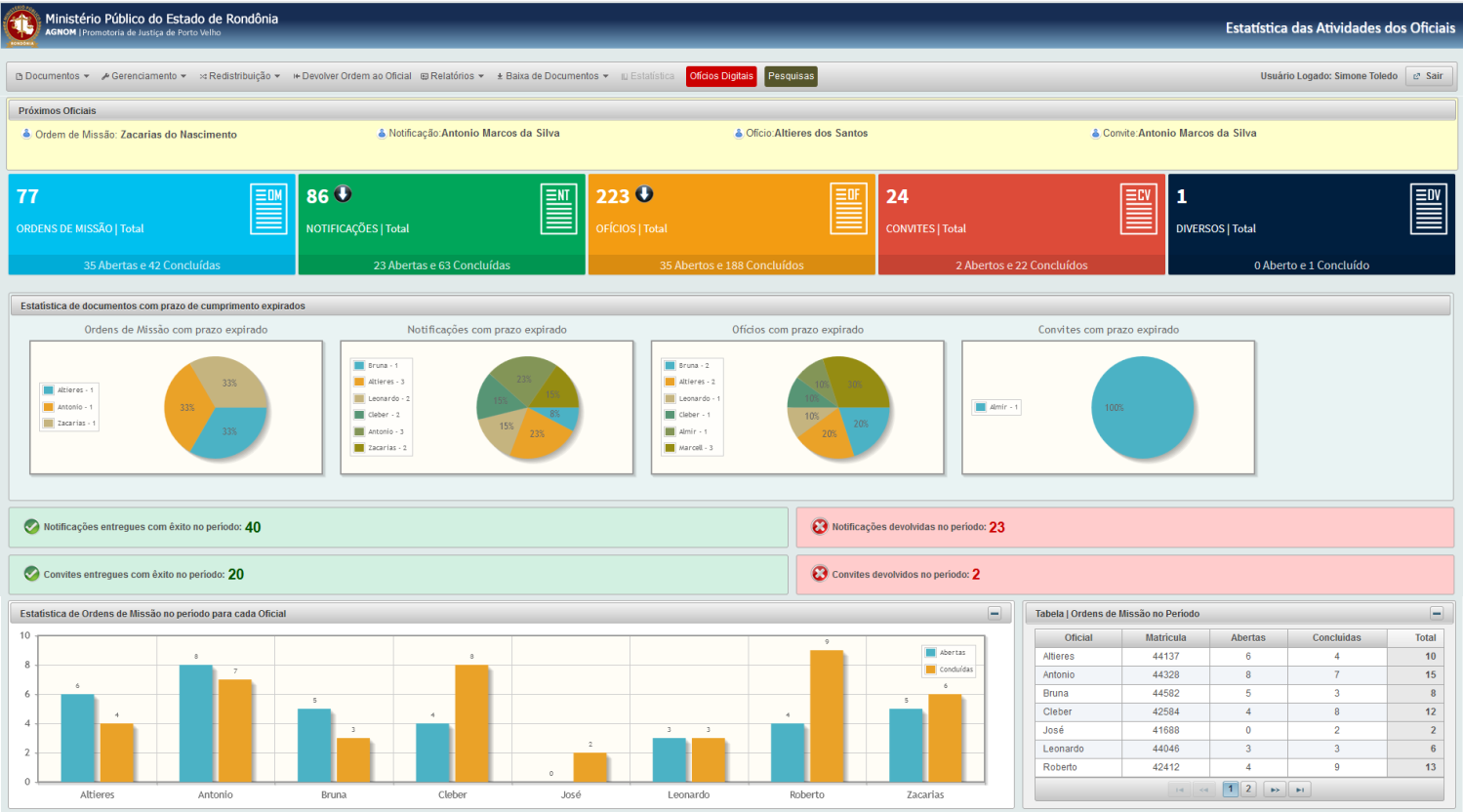 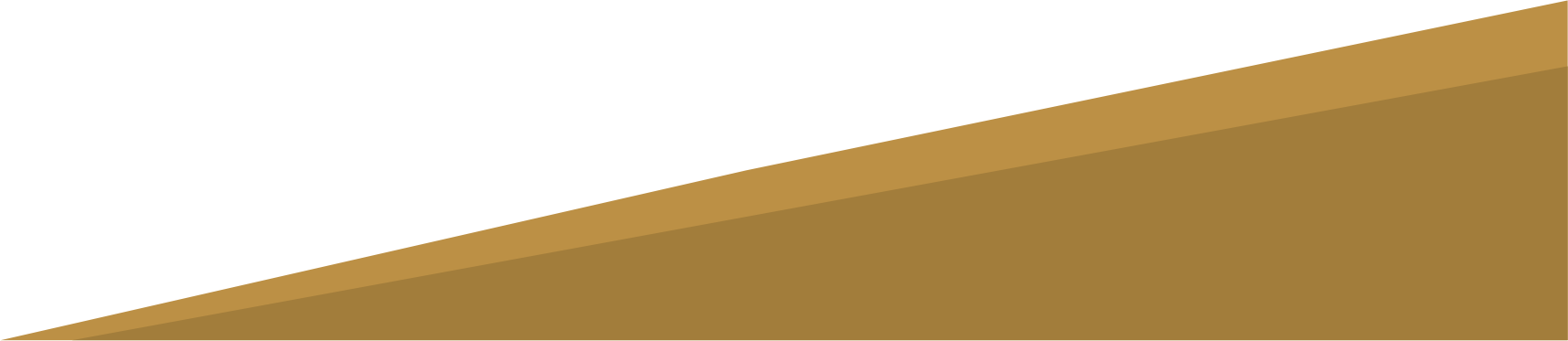 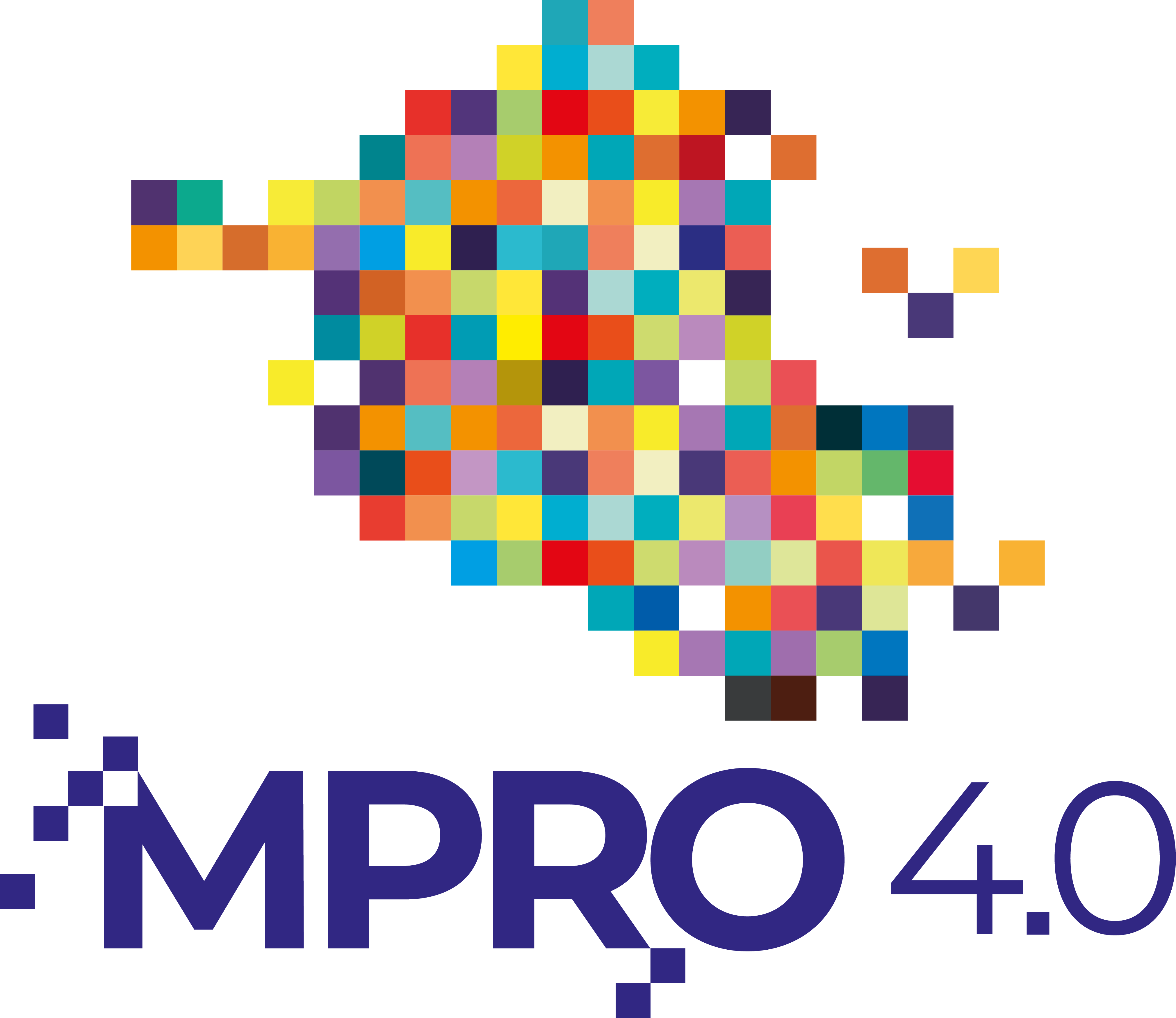 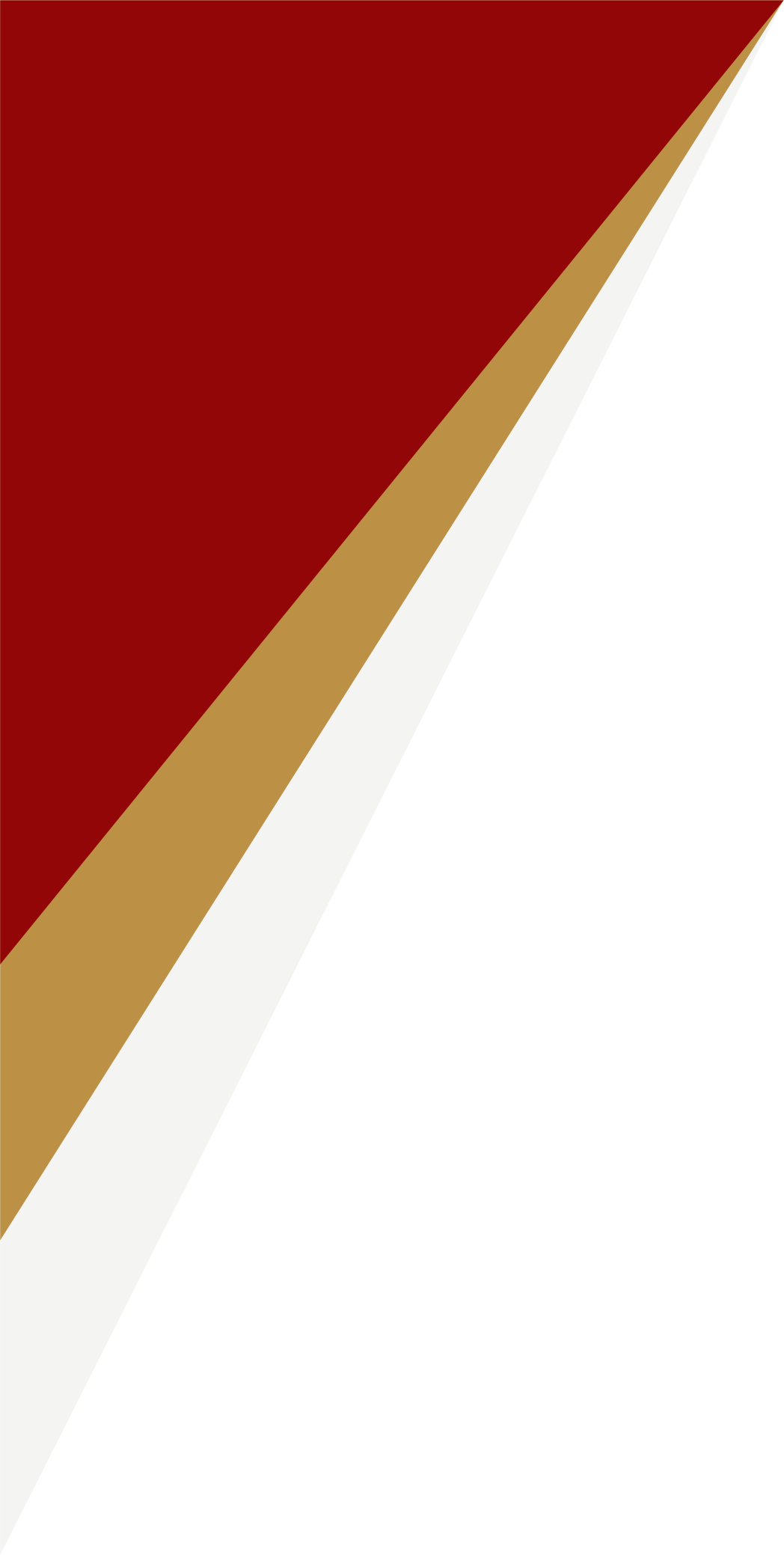 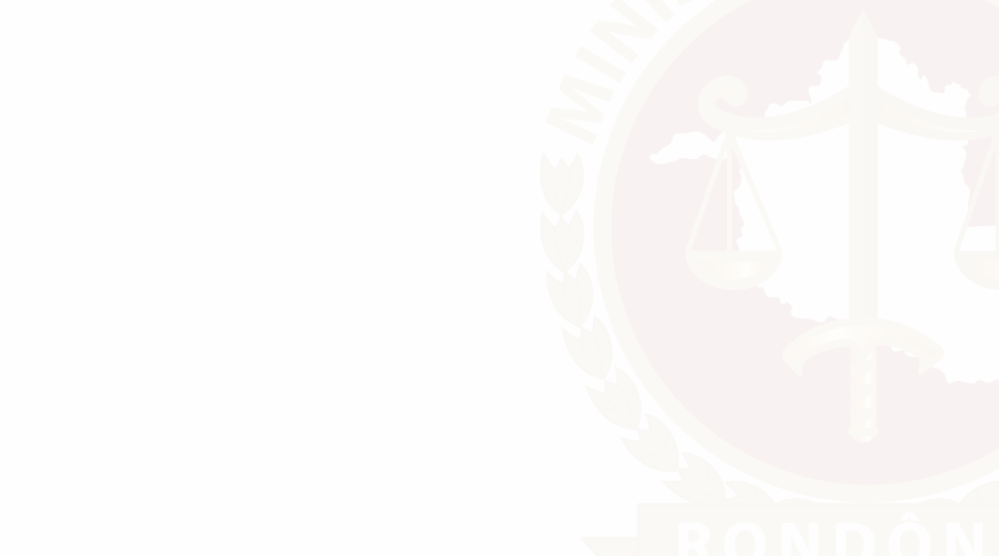 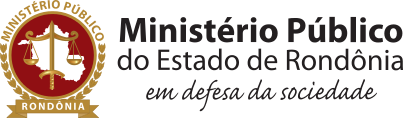 AGNOM| ORDENS DE MISSÃO
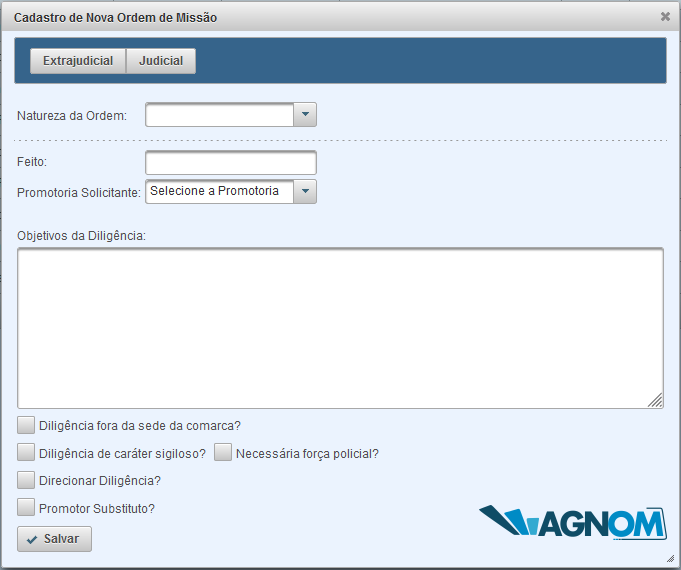 ORDENS DE MISSÃO
As ordens de missão são lançadas no AGNOM e o sistema as distribui equitativamente entre os Oficiais.
ASSINATURA ELETRÔNICA
Todos os documentos que envolvem uma OM são assinados eletronicamente.
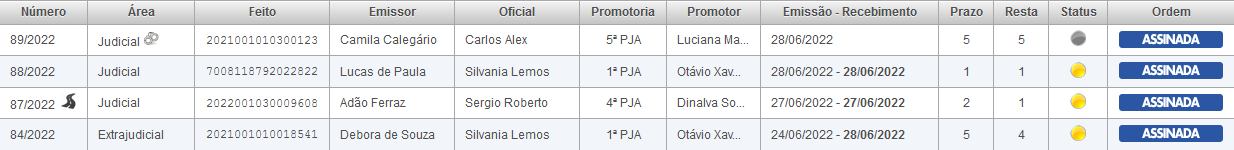 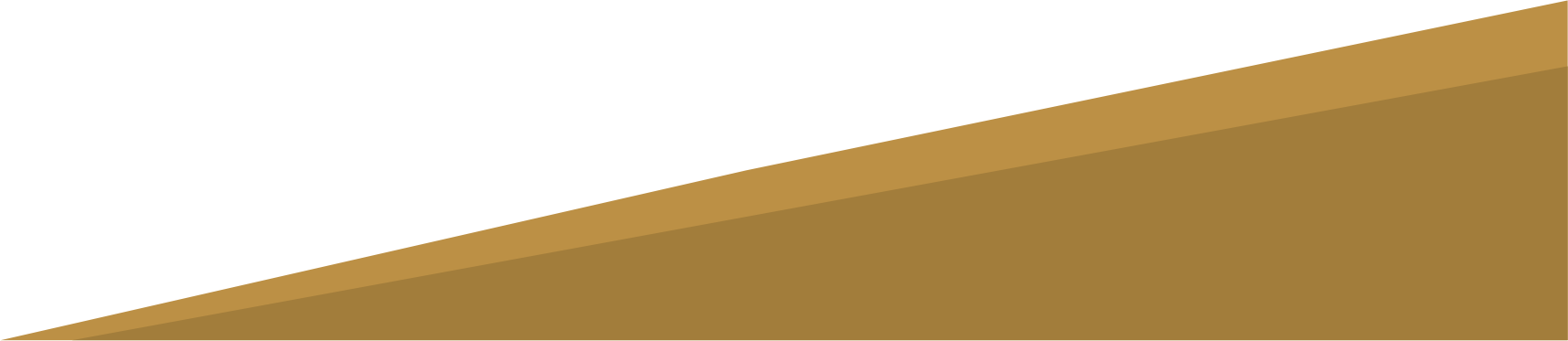 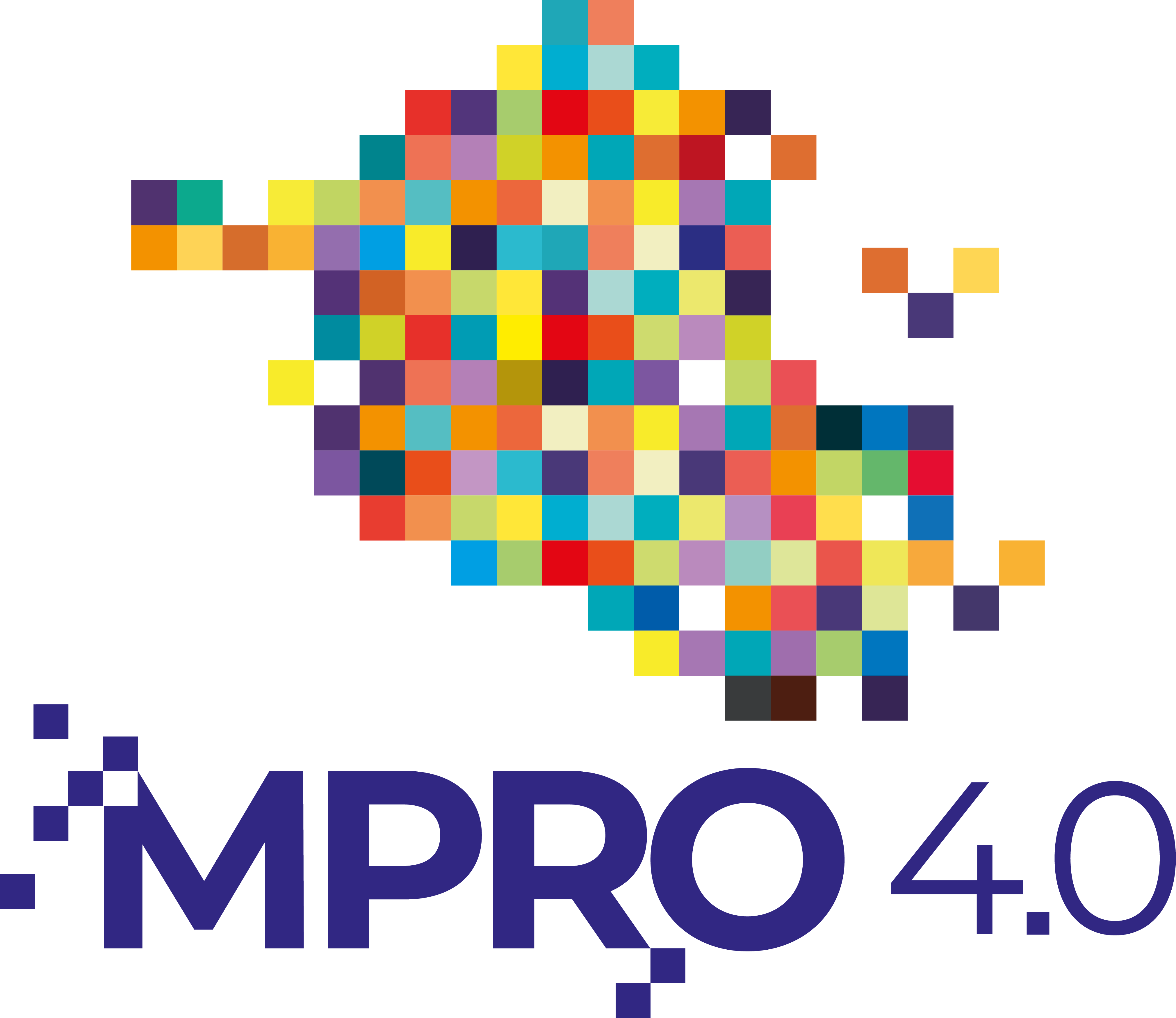 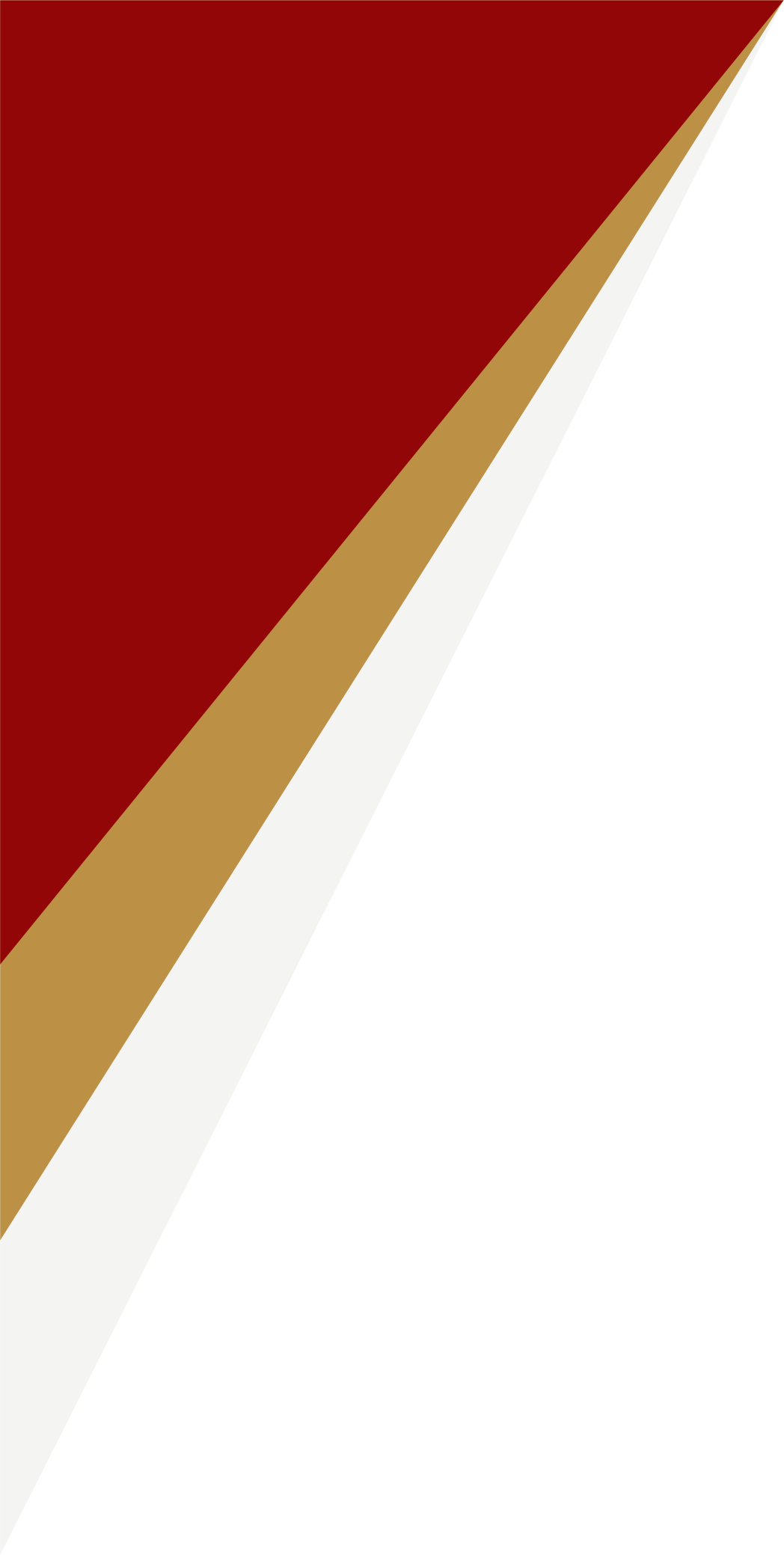 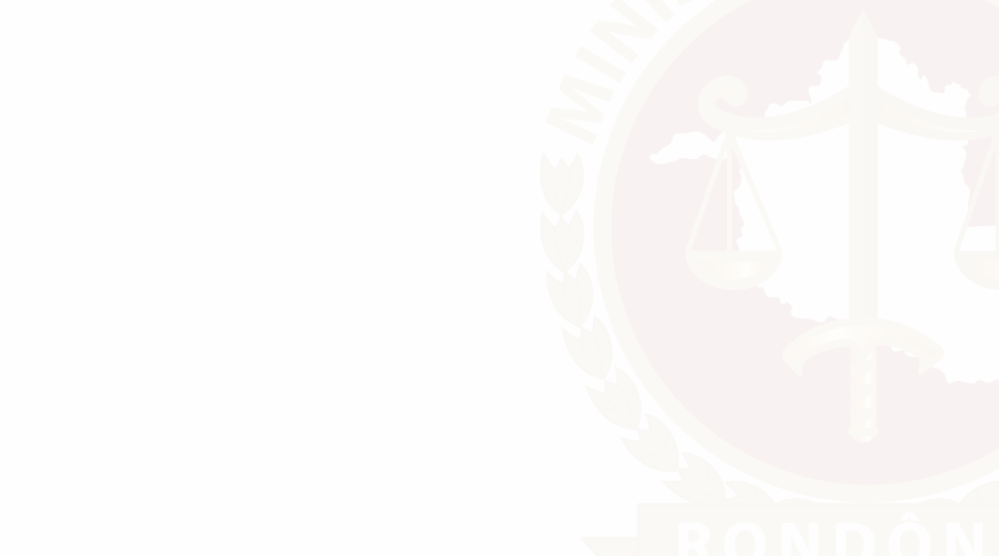 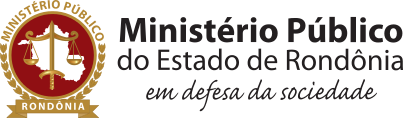 AGNOM| ORDENS DE MISSÃO
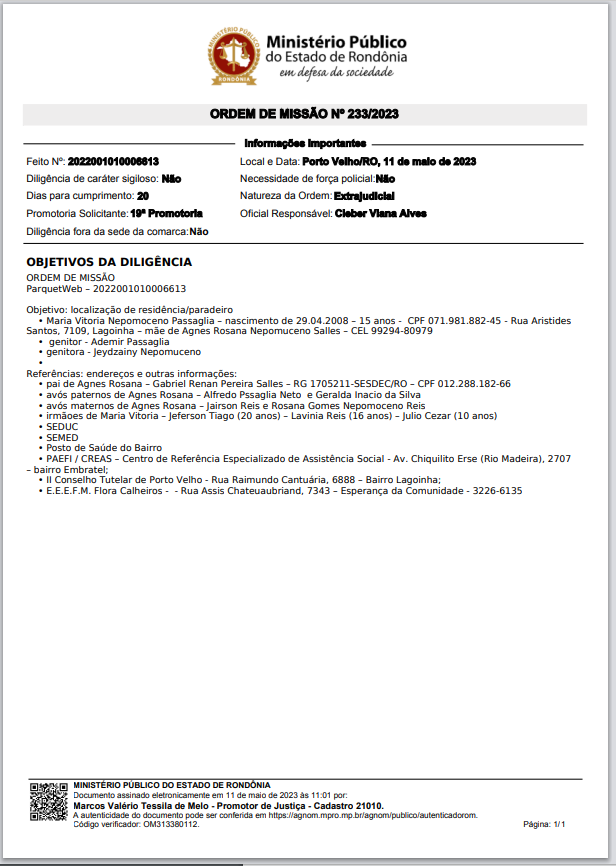 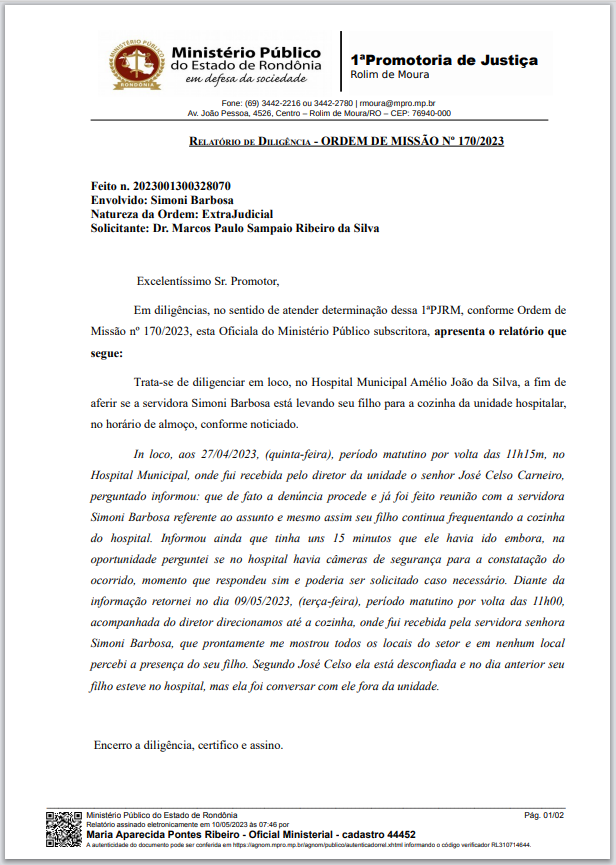 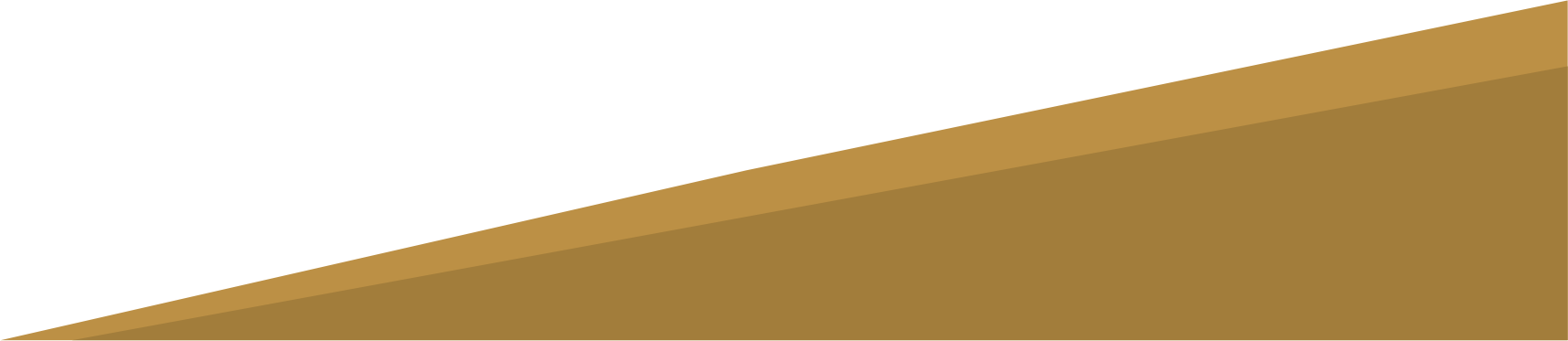 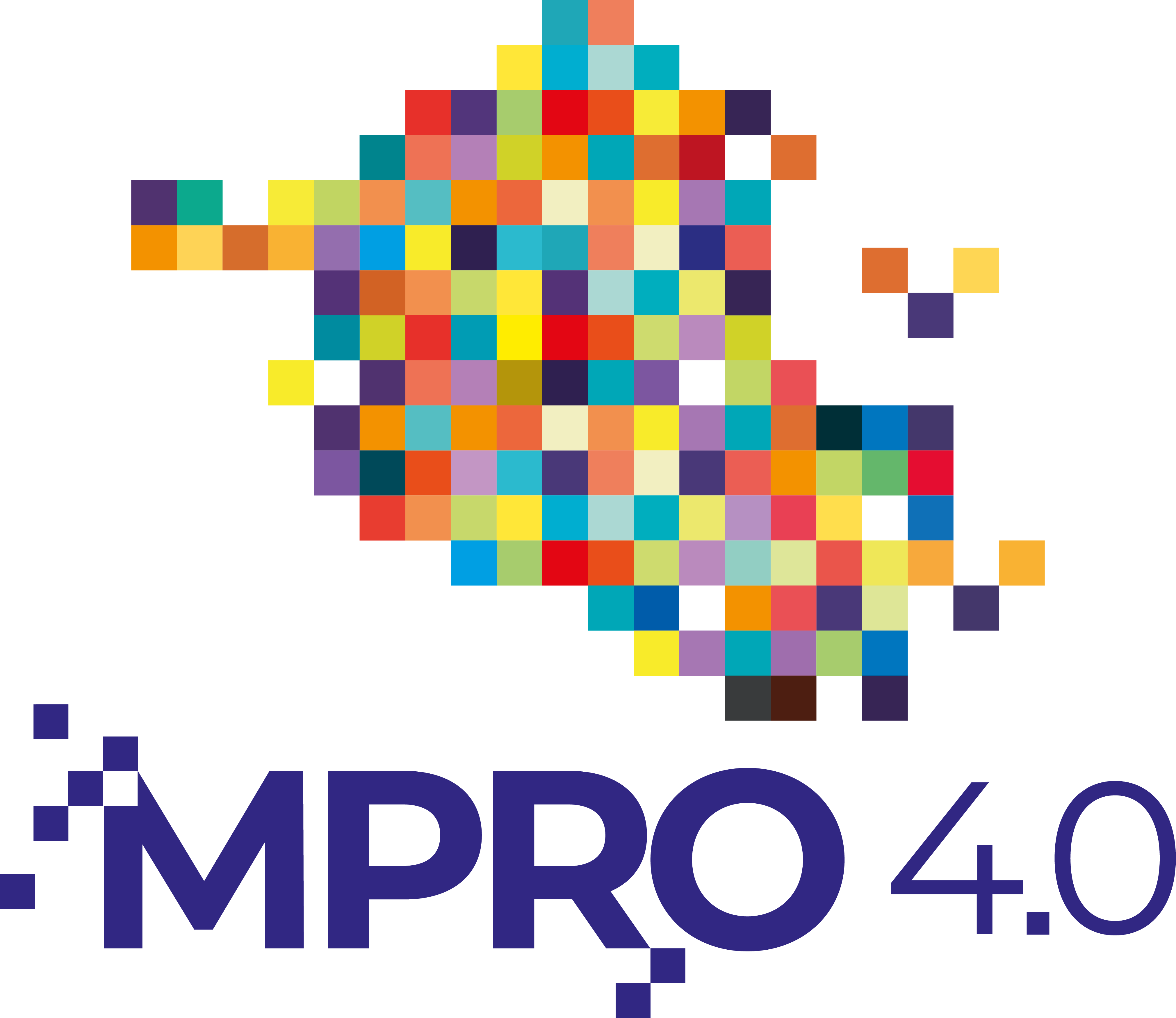 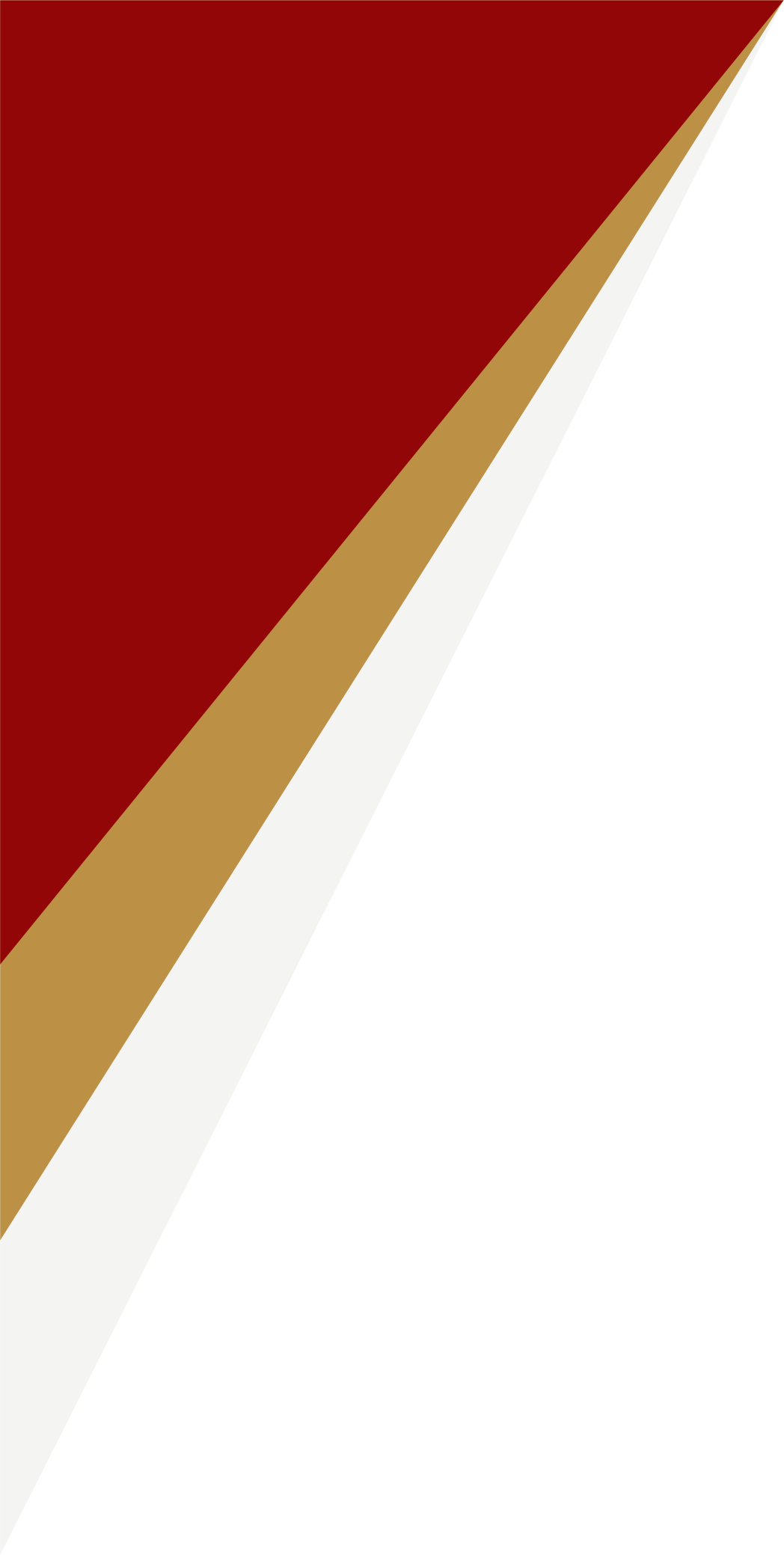 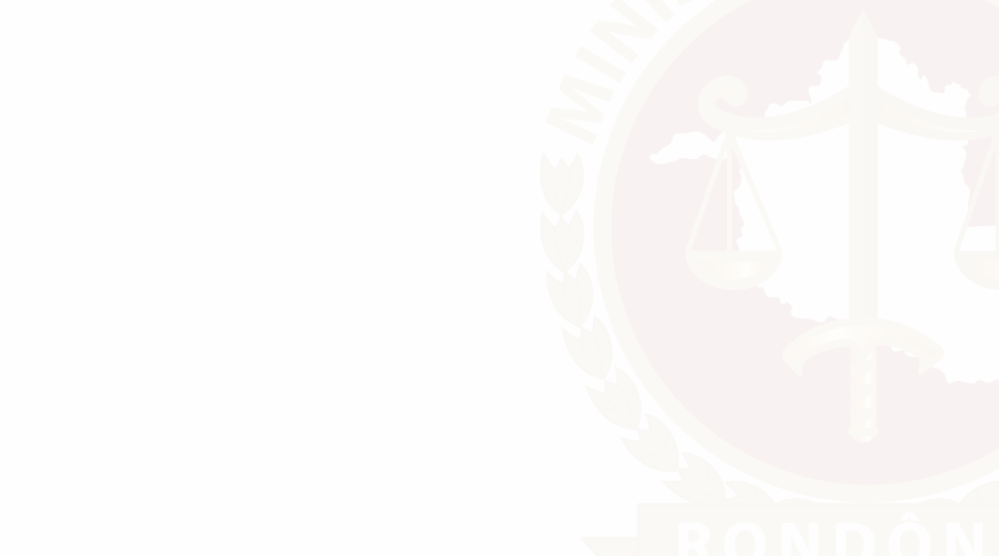 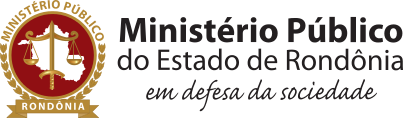 AGNOM| ORDENS DE MISSÃO
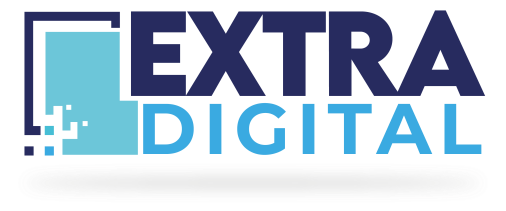 Solicitação da Ordem de Missão é feita no Extradigital e inserida no AGNOM.
API DE INTEGRAÇÃO
Relatório é feito no AGNOM e incluído no procedimento de origem no Extradigital.
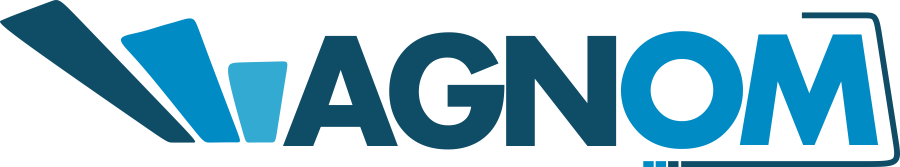 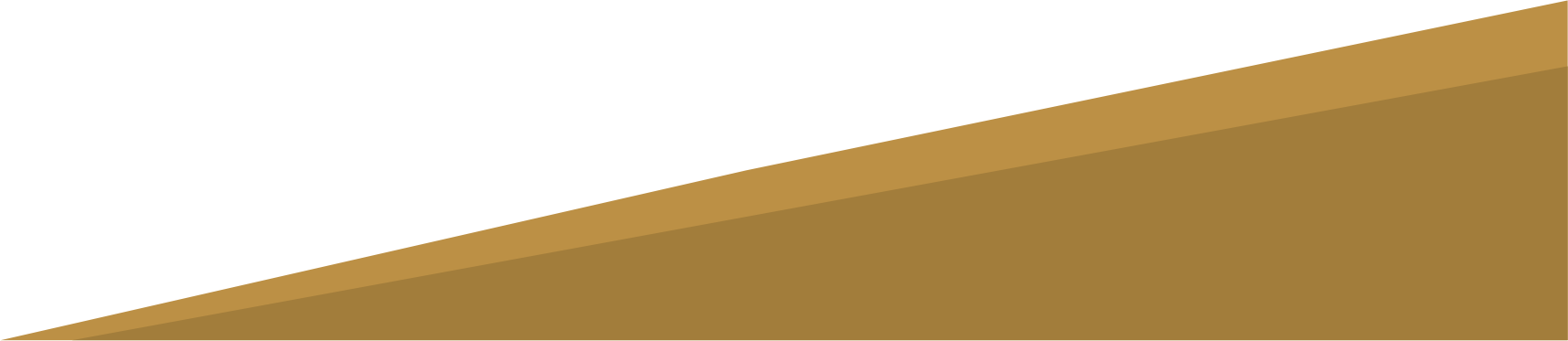 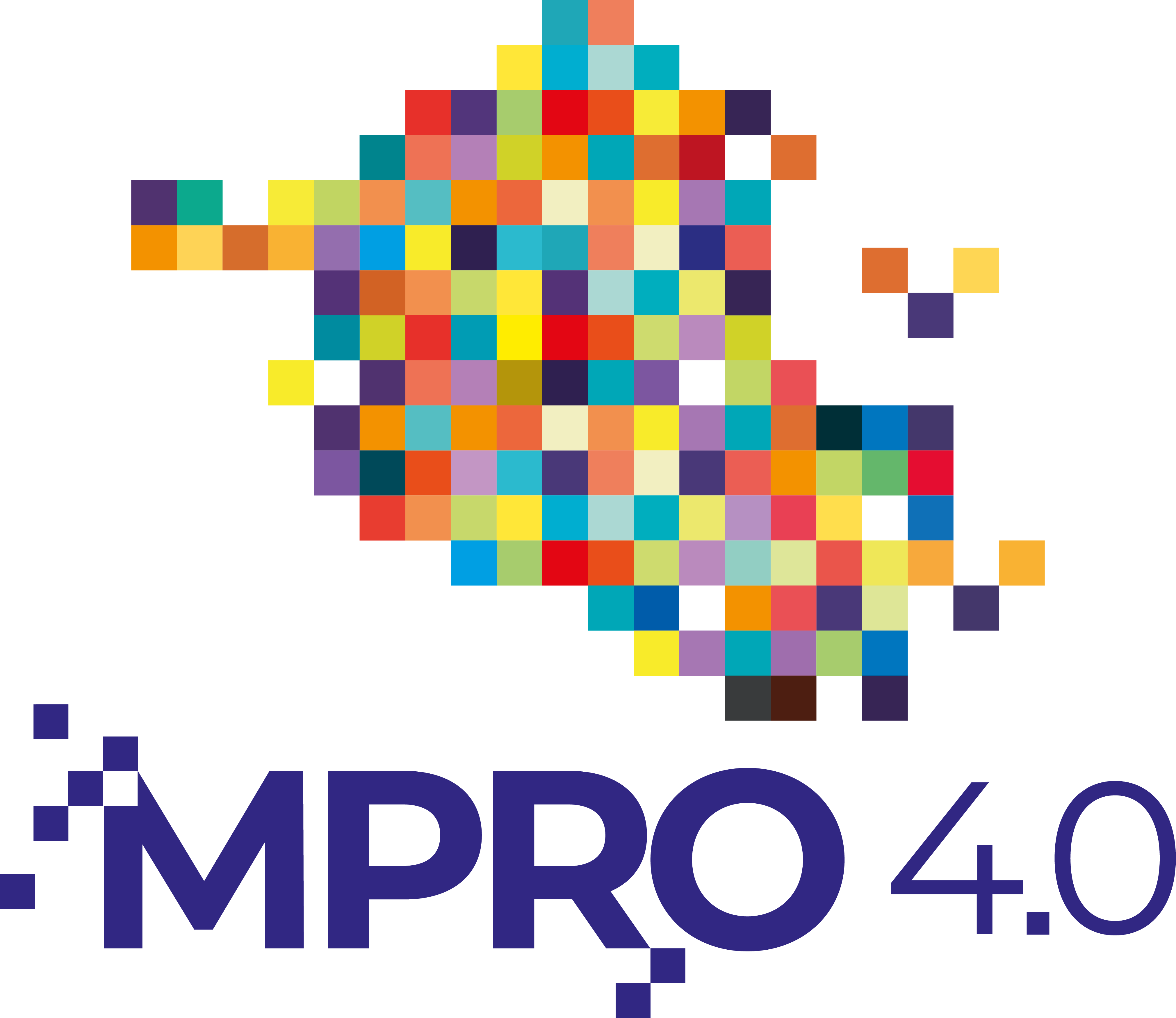 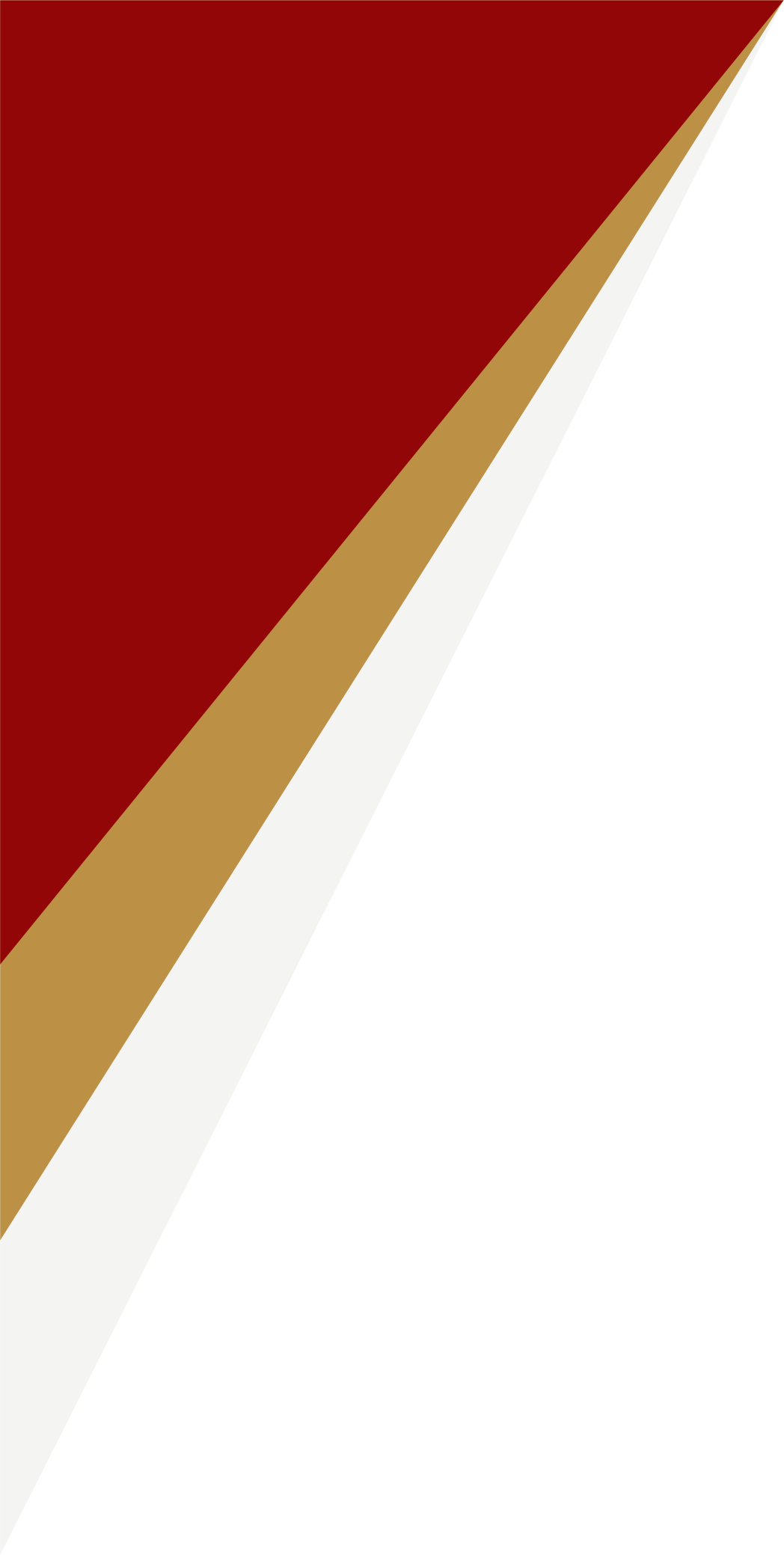 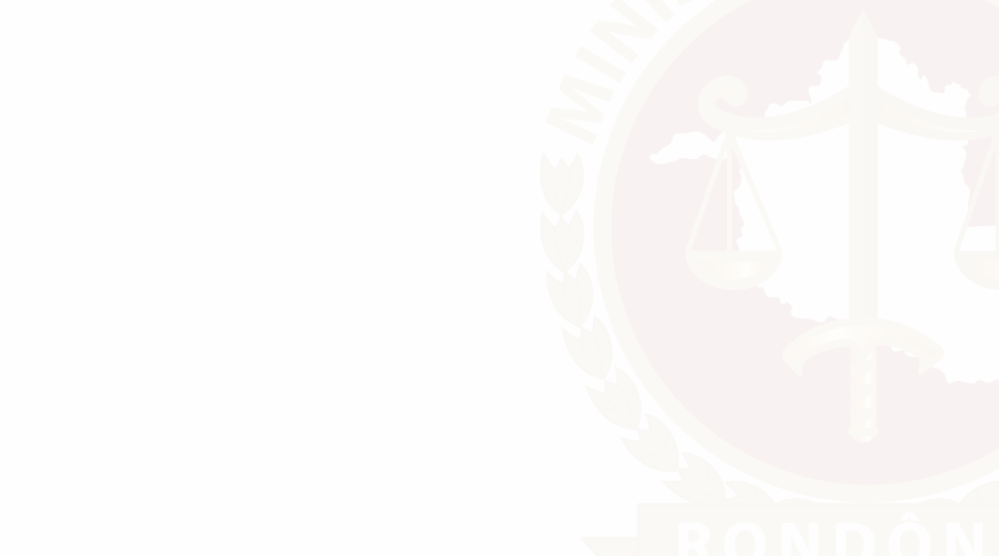 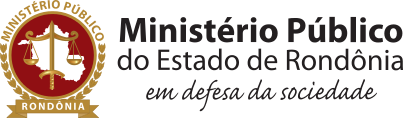 AGNOM| ORDENS DE MISSÃO
Confeccionando a Ordem de Missão
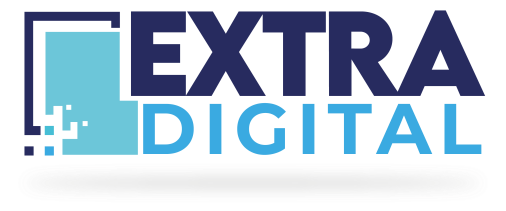 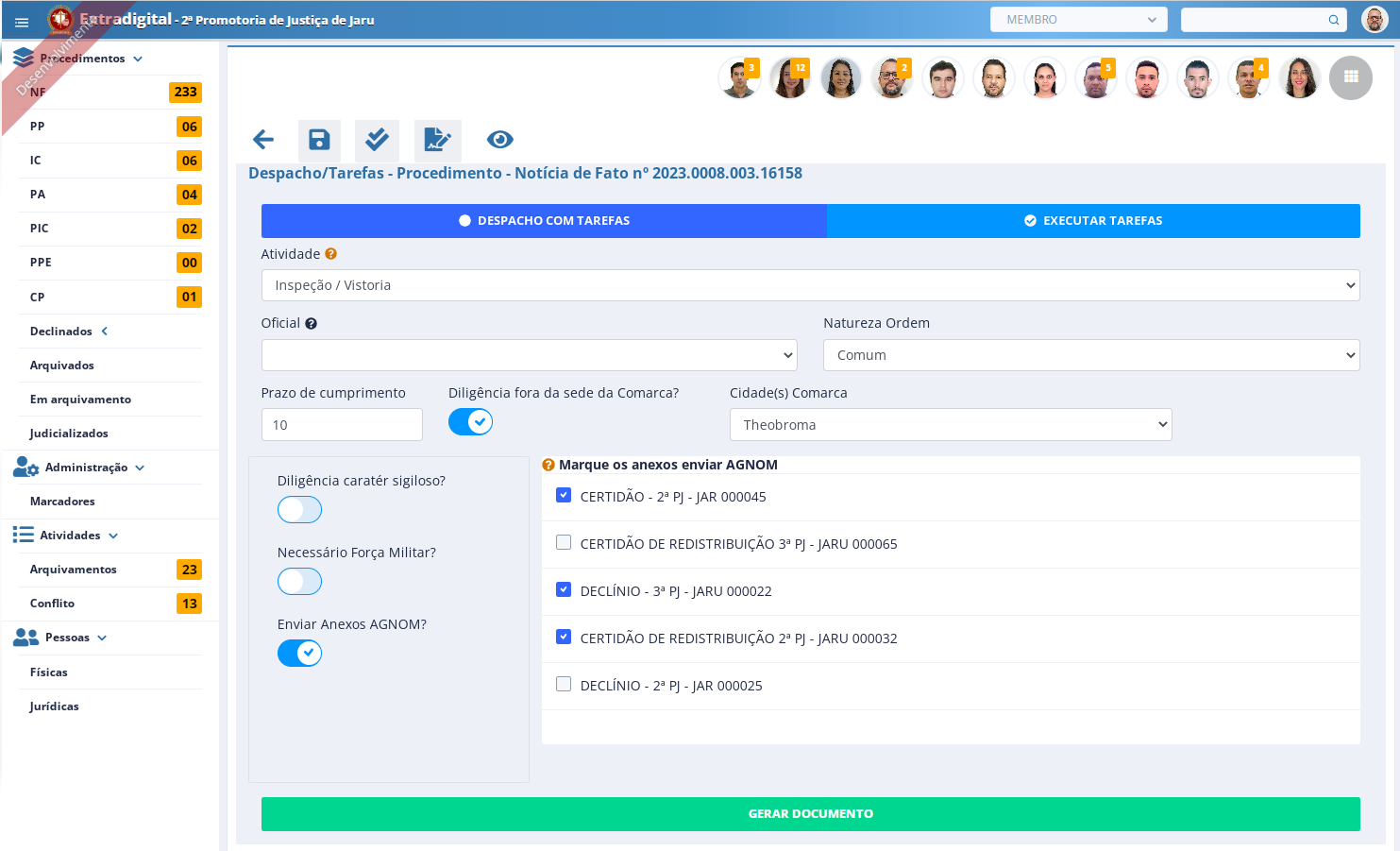 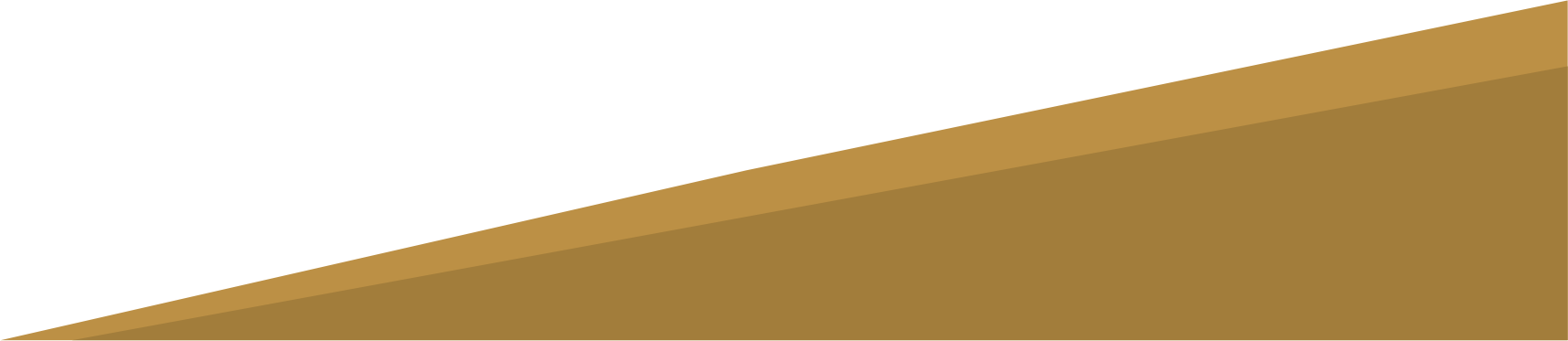 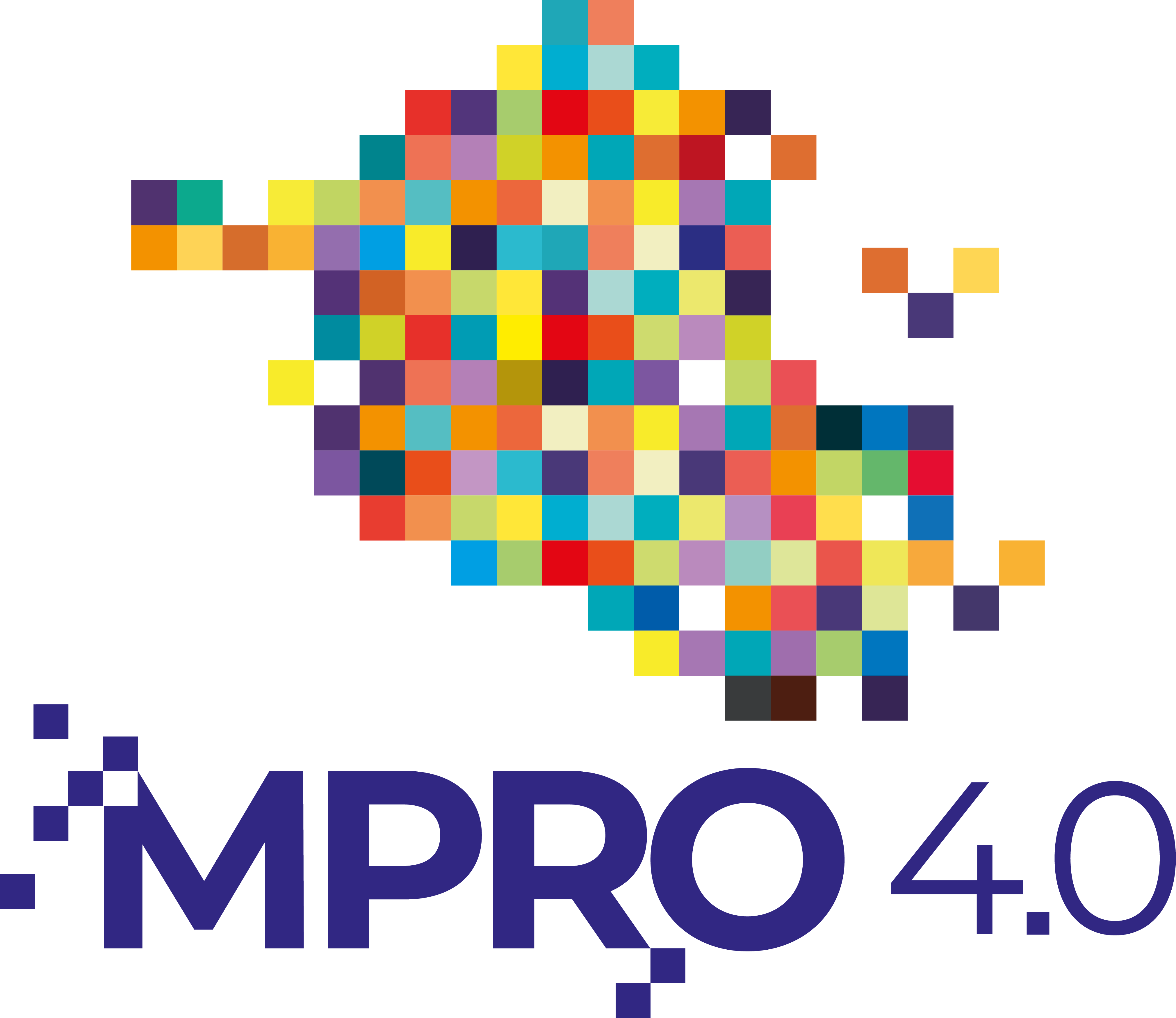 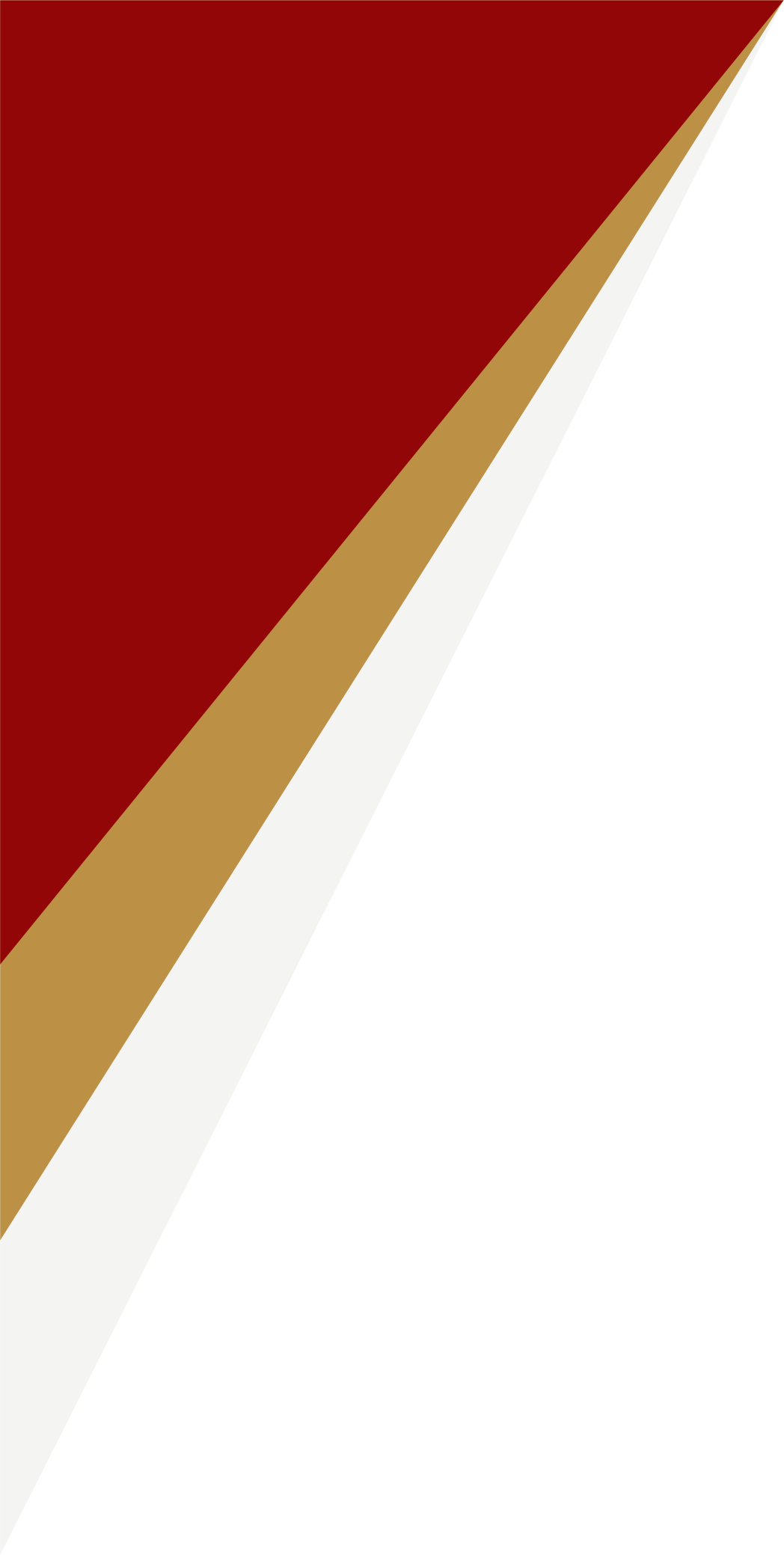 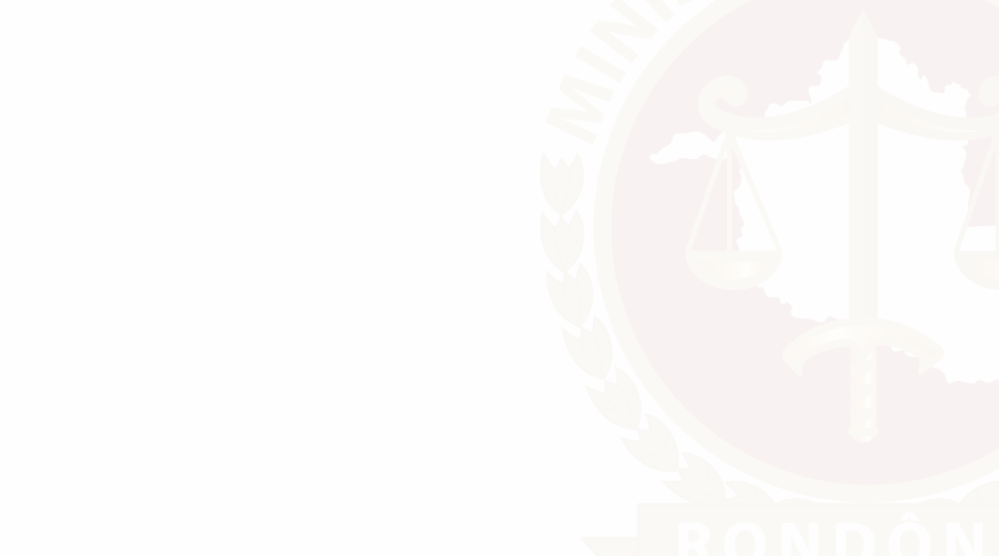 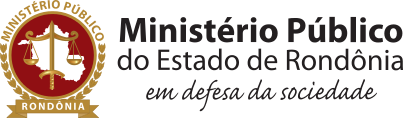 AGNOM| ORDENS DE MISSÃO
Confeccionando a Ordem de Missão
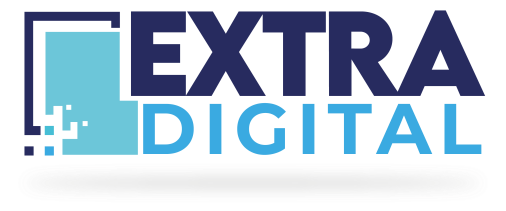 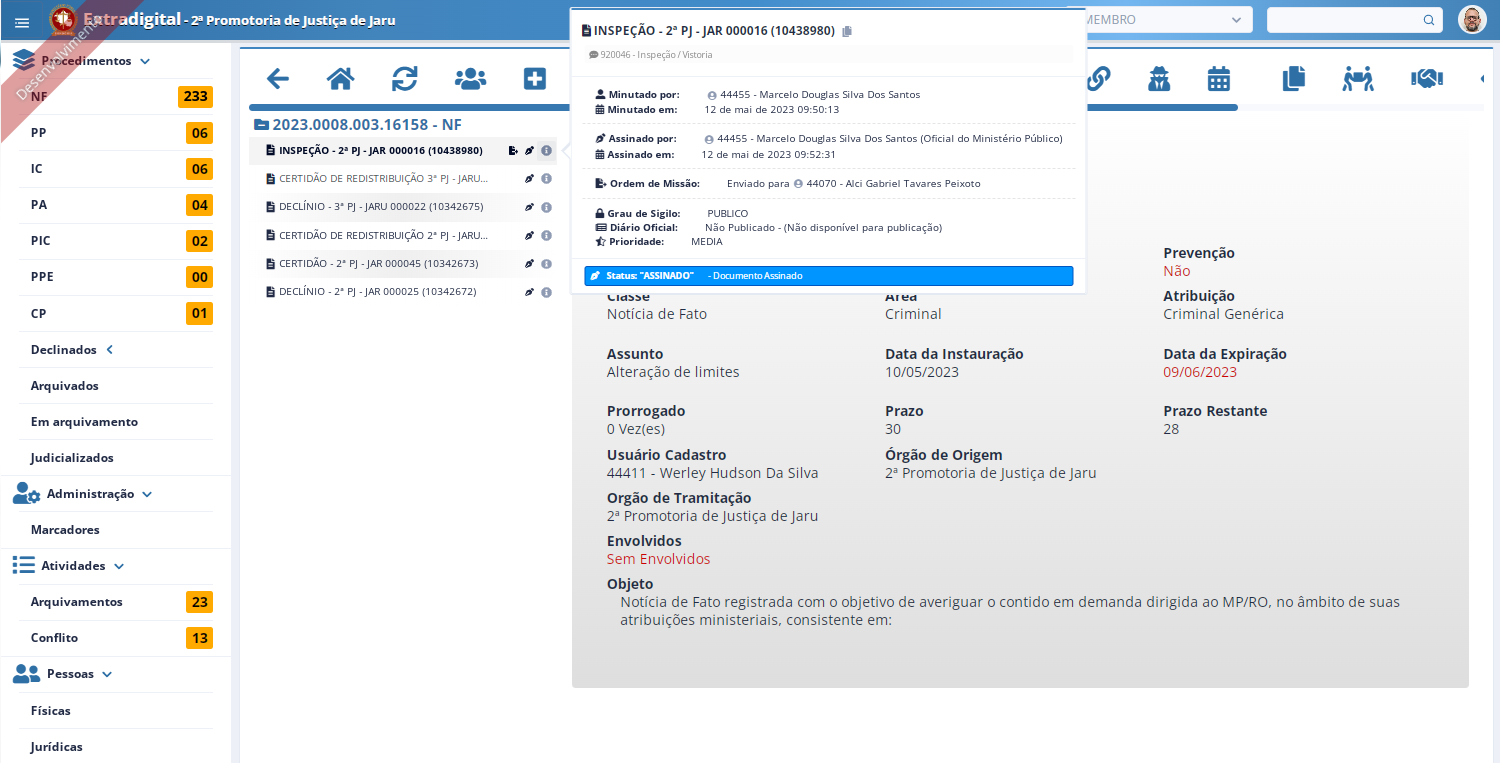 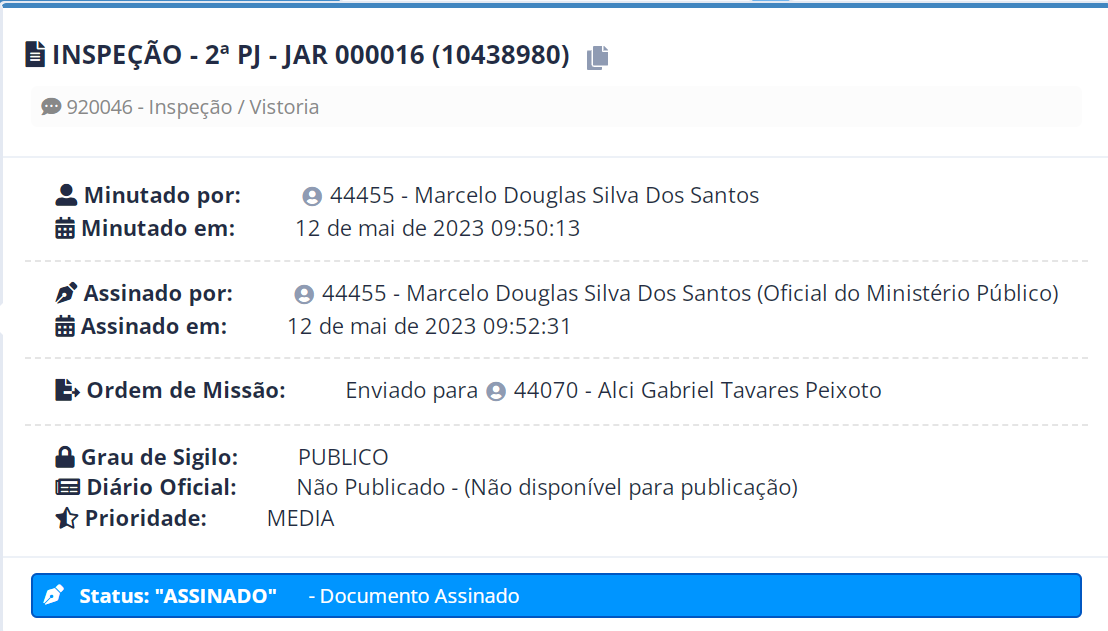 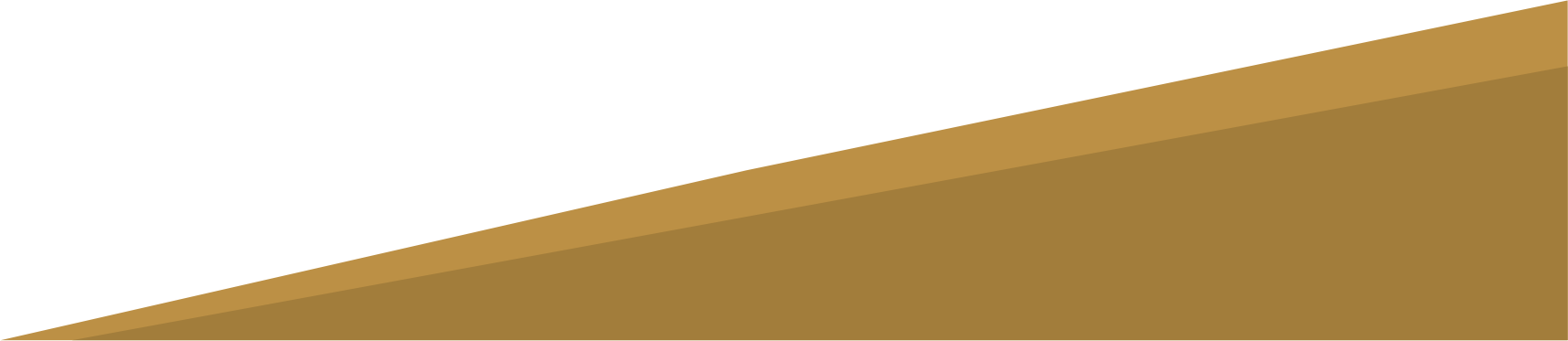 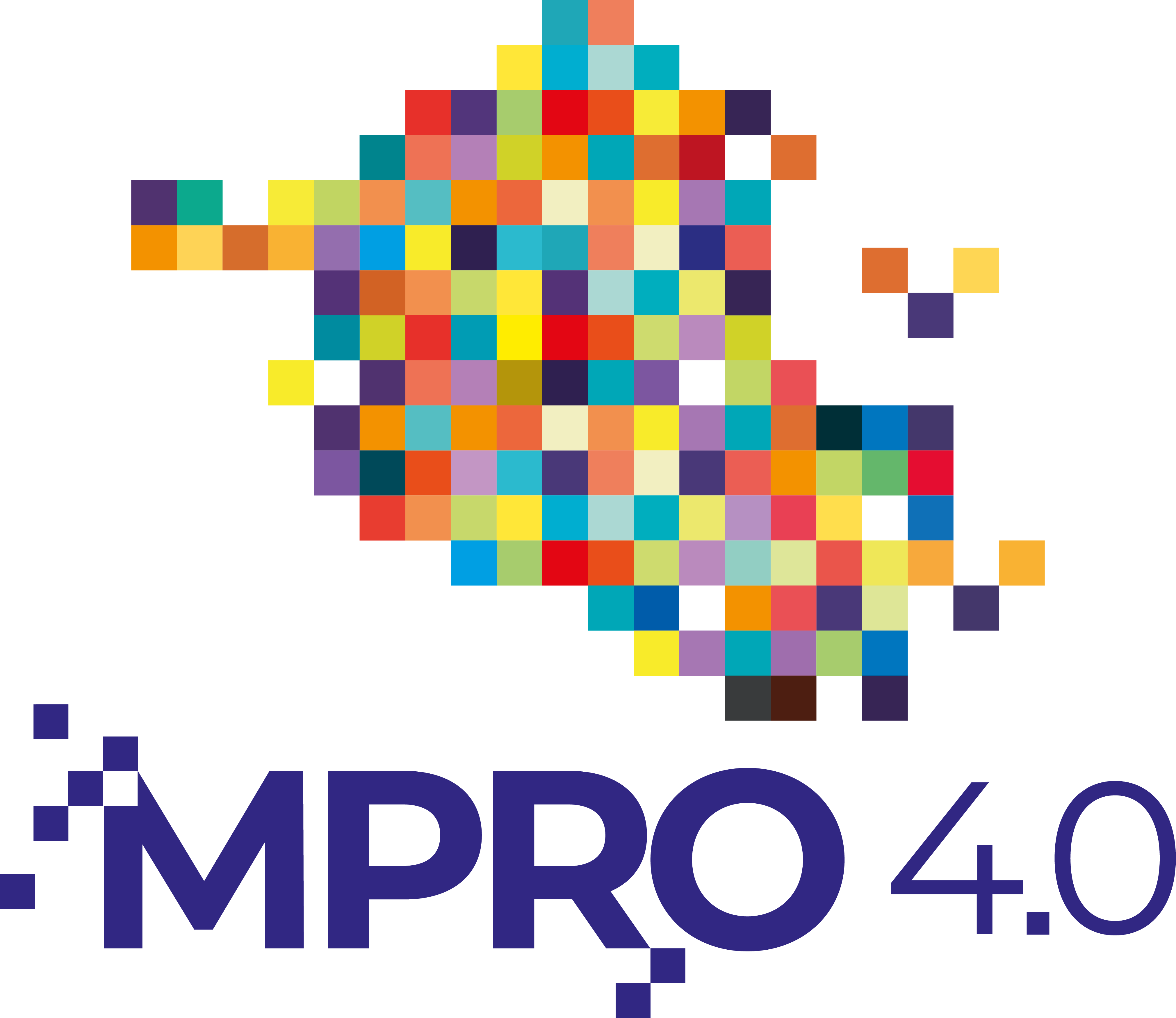 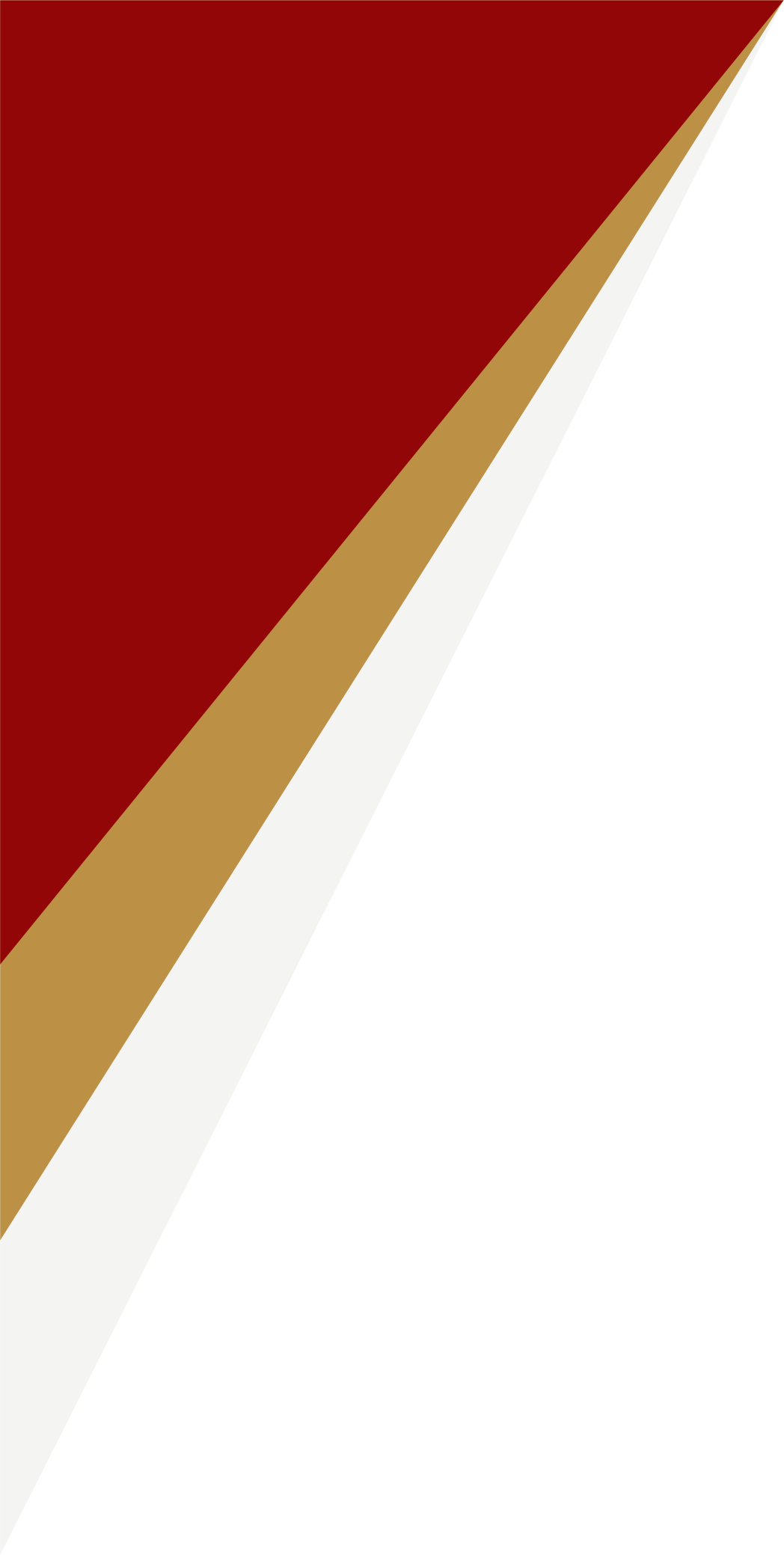 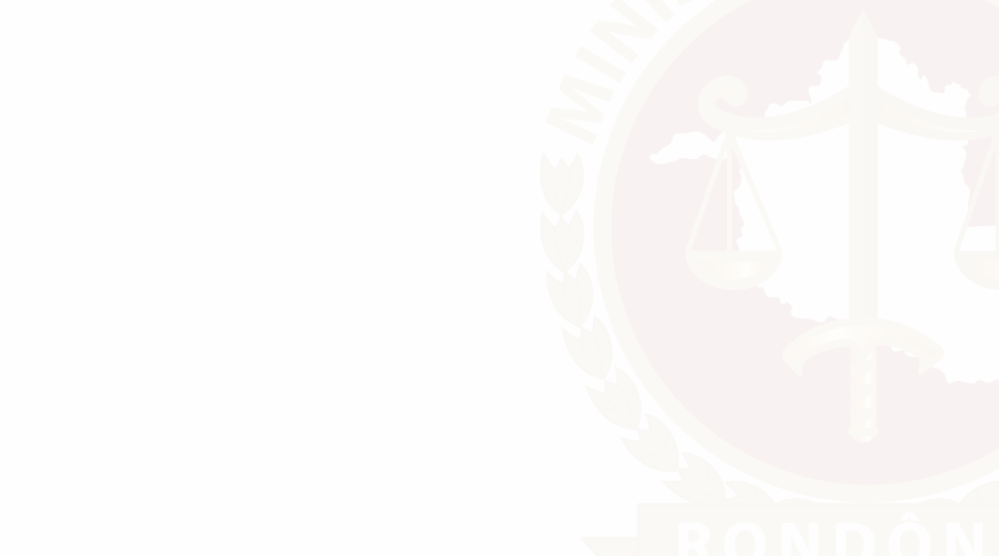 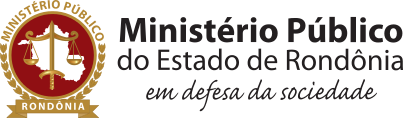 AGNOM| ORDENS DE MISSÃO
Recebendo a ordem de missão
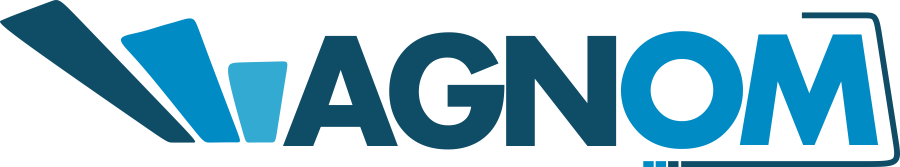 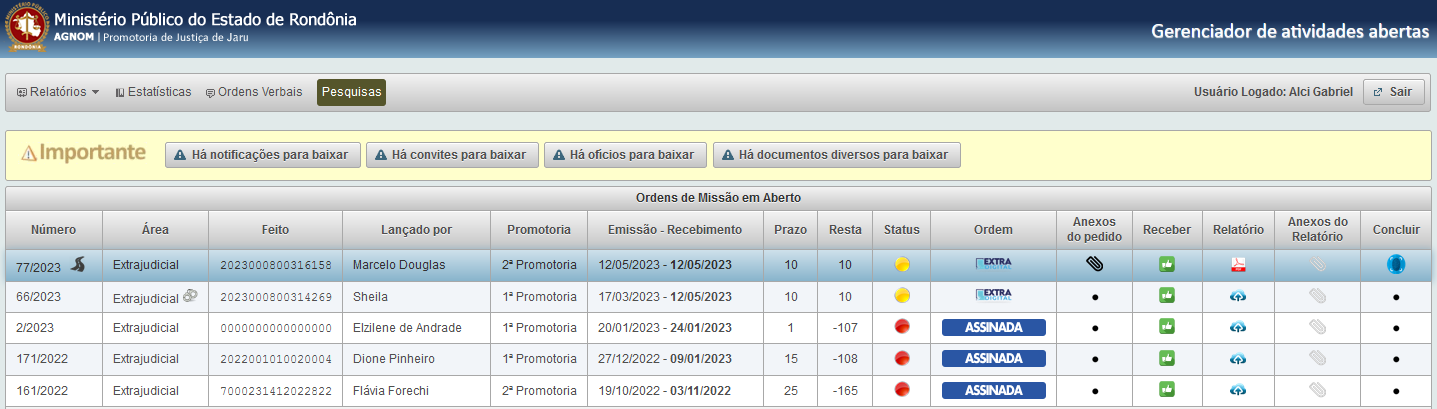 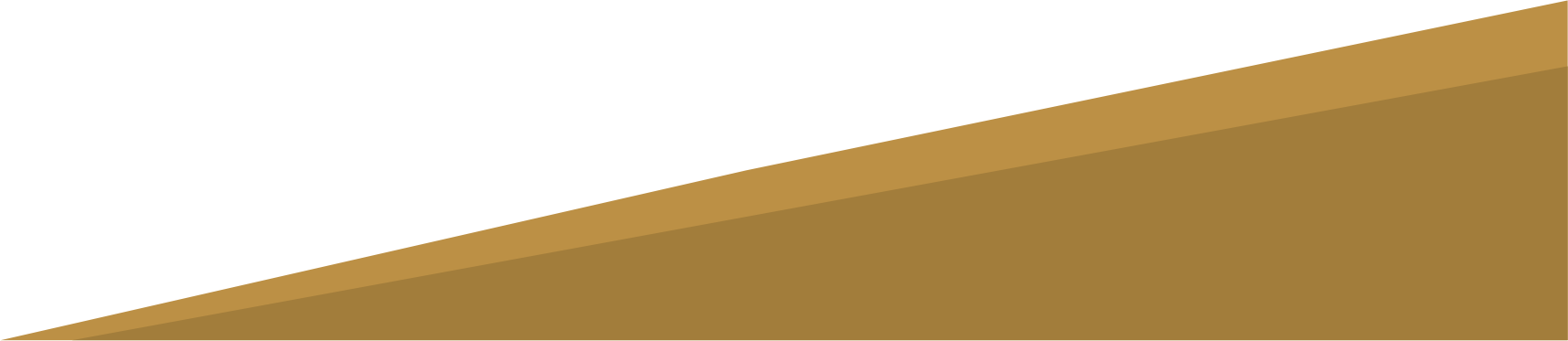 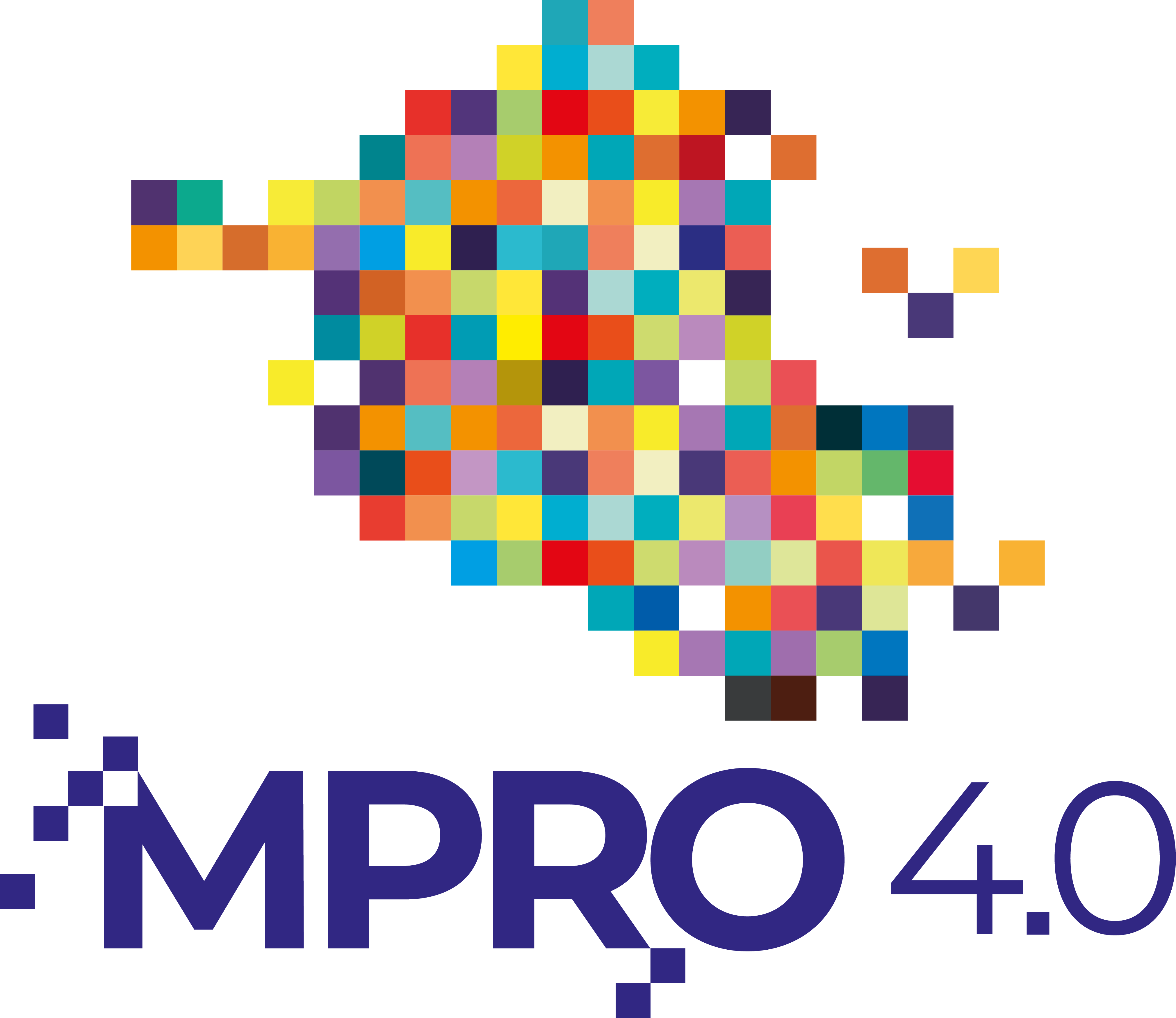 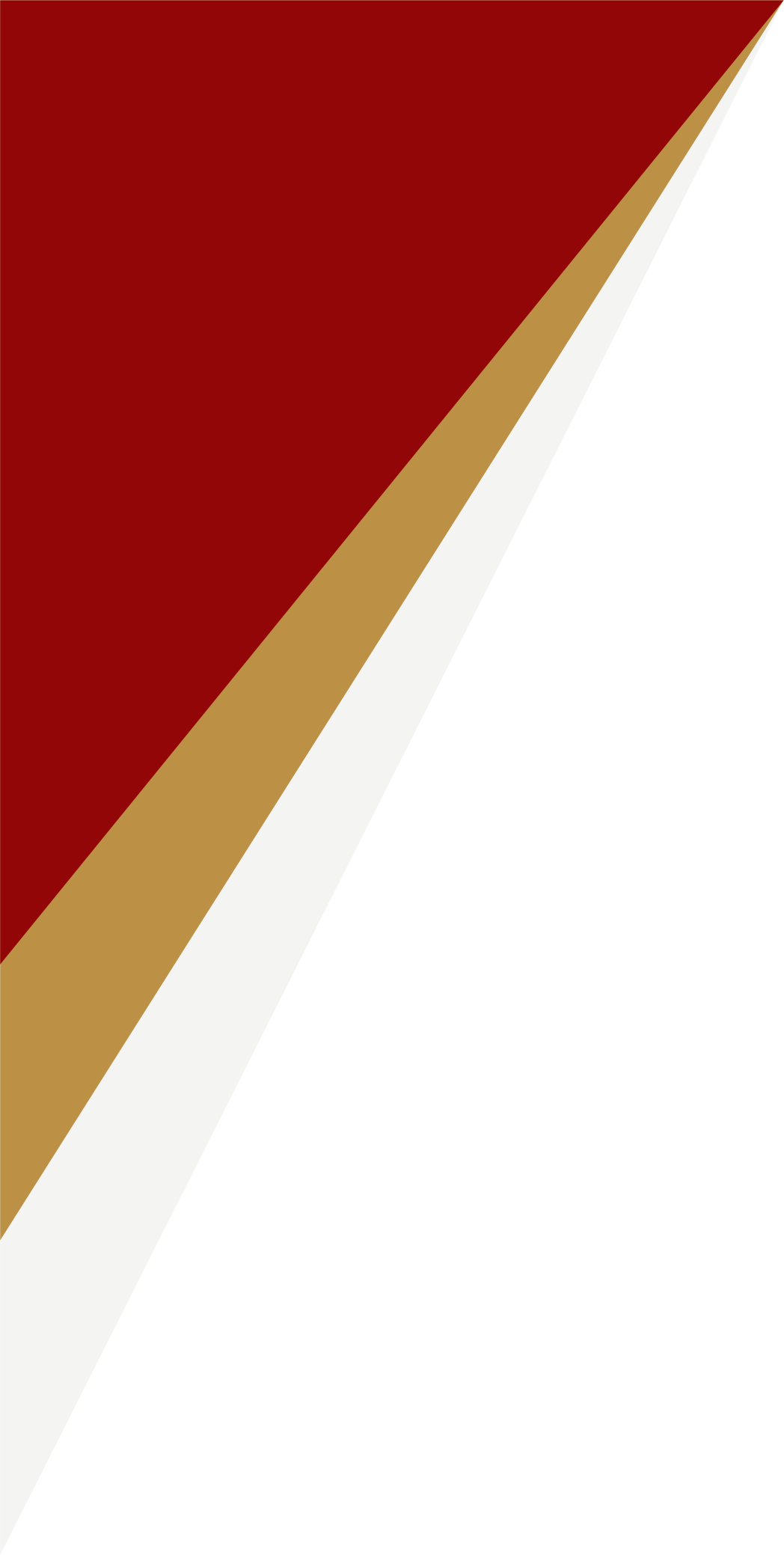 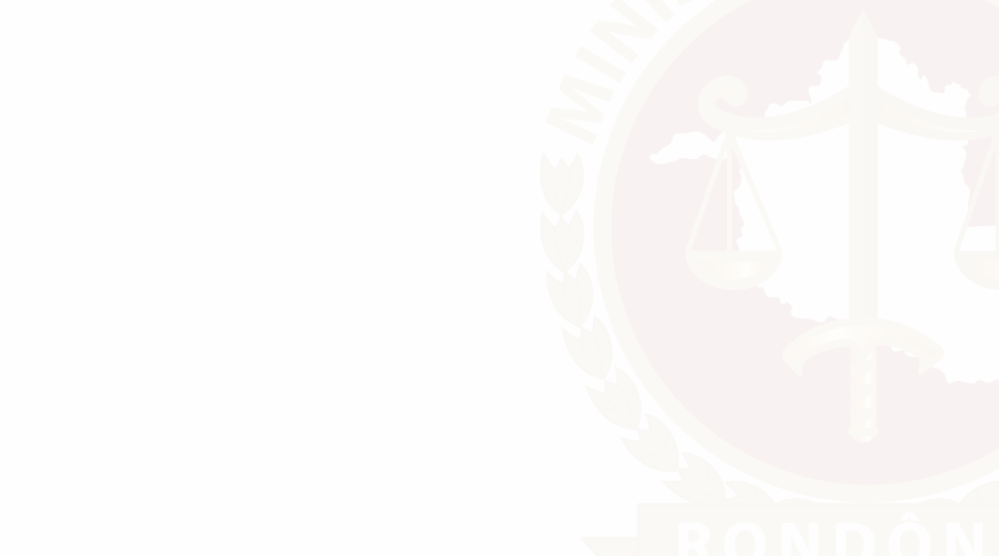 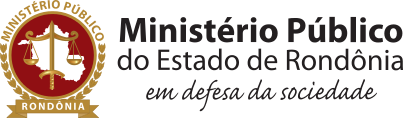 AGNOM| ORDENS DE MISSÃO
Recebendo o relatório da OM feita no AGNOM
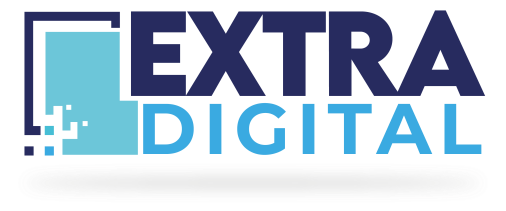 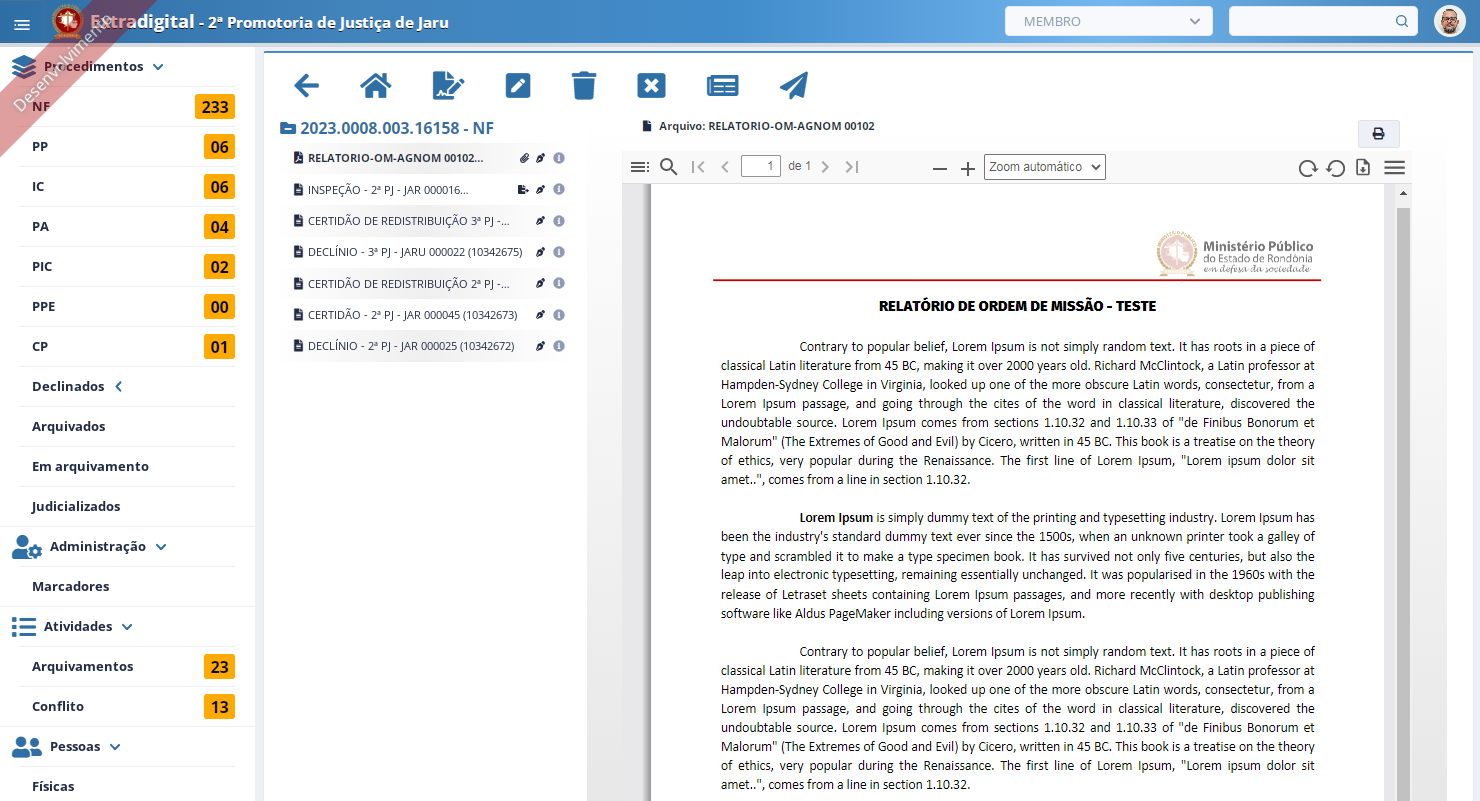 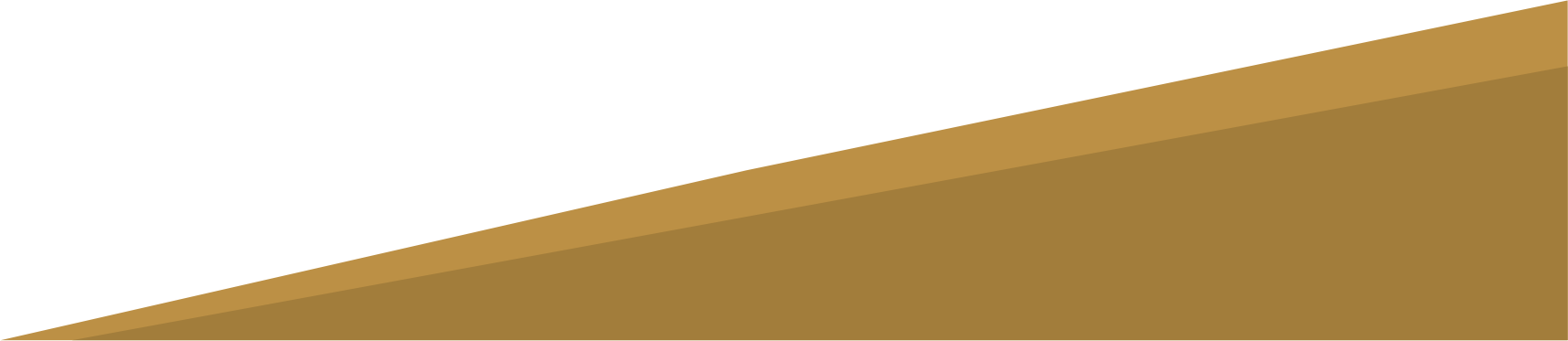 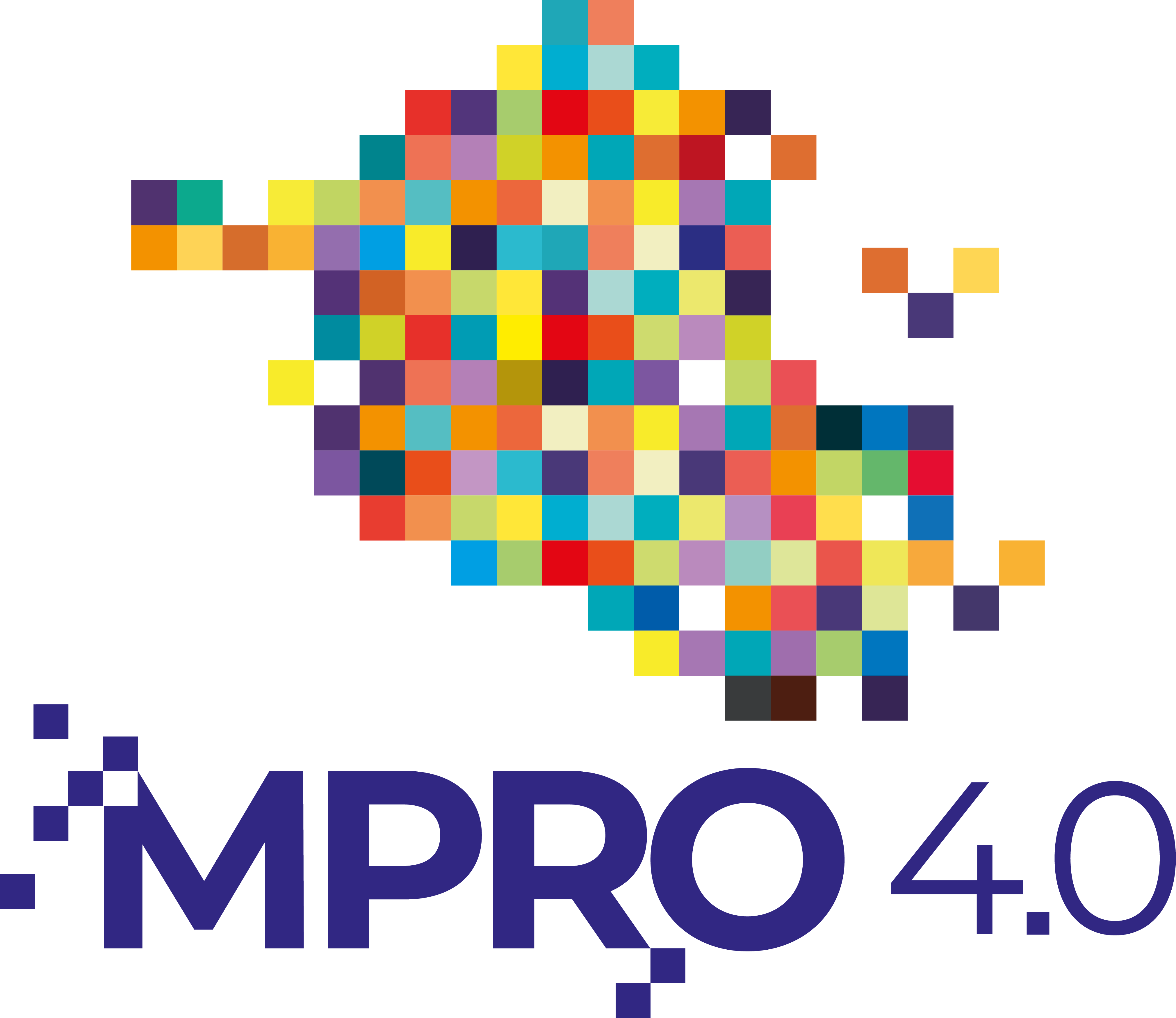 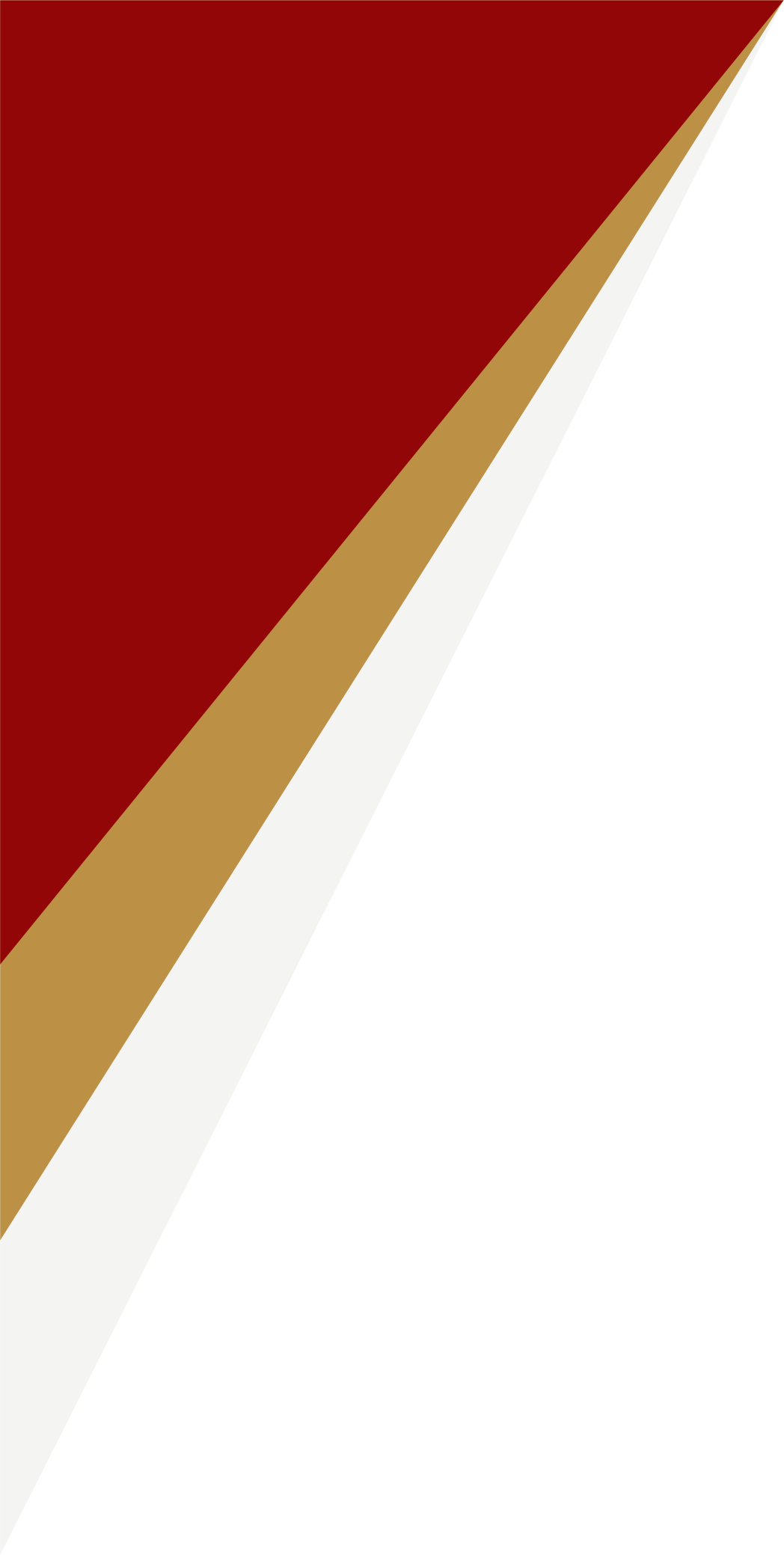 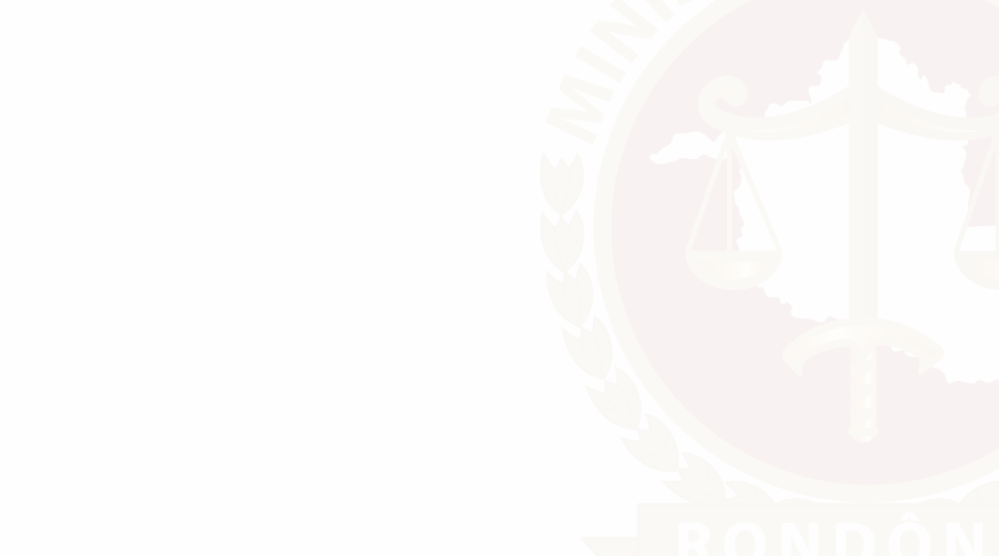 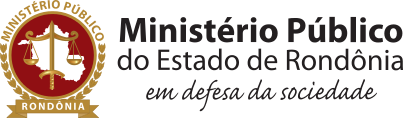 AGNOM| DOCUMENTOS DIGITAIS
Um pouco antes da pandemia desenvolvemos um módulo do AGNOM para envio de ofícios a outros órgãos.
1
2
3
Ofício confeccionado e encaminhado ao conveniado
Ofício recebido no órgão em módulo do AGNOM de acesso externo
Ofício respondido pelo órgão e recepcionado no MPRO
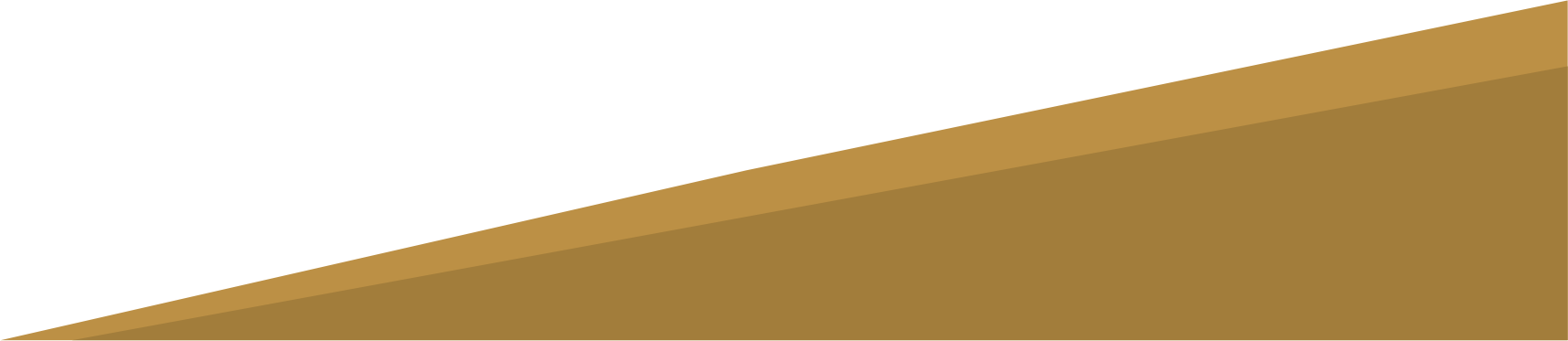 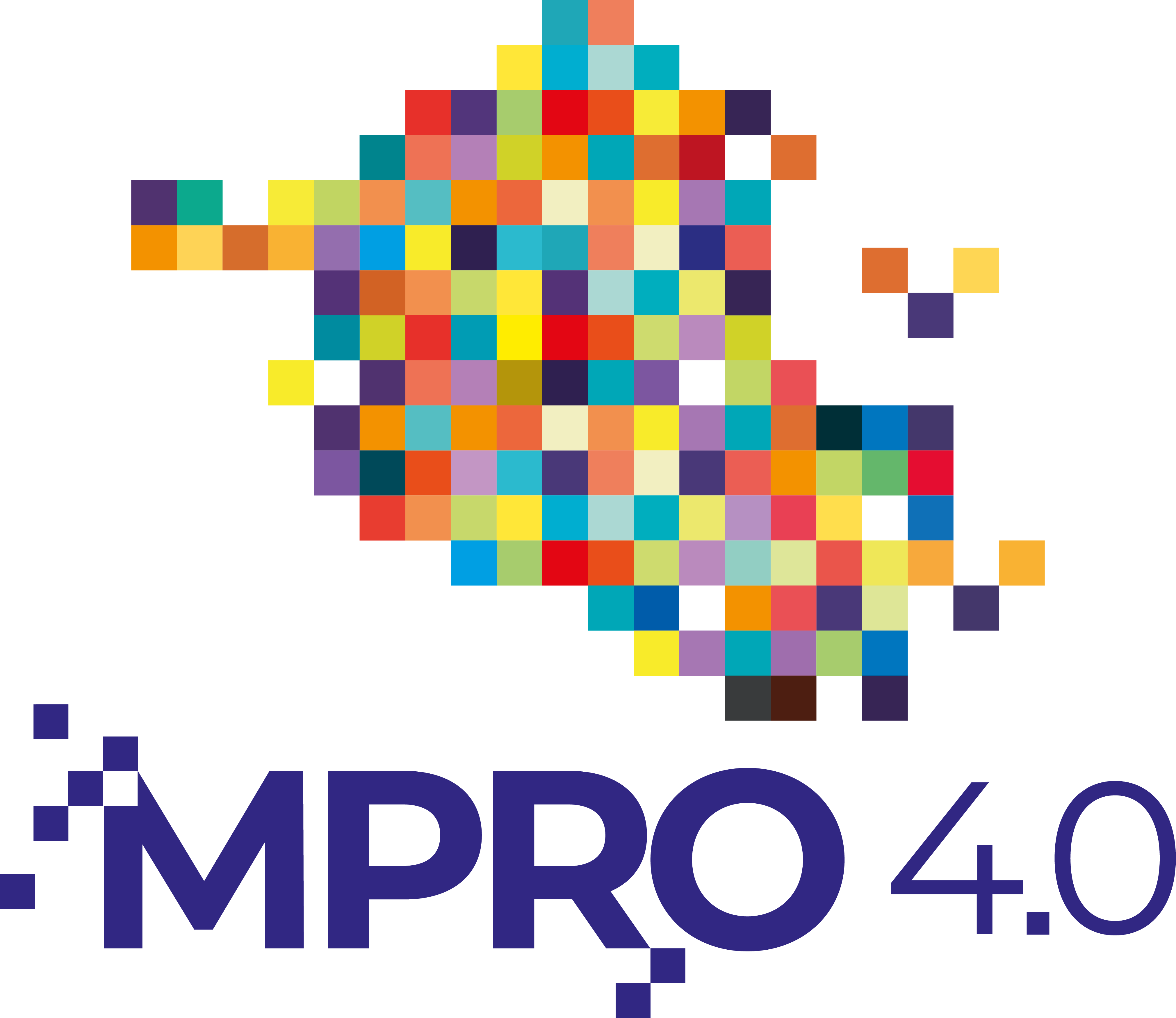 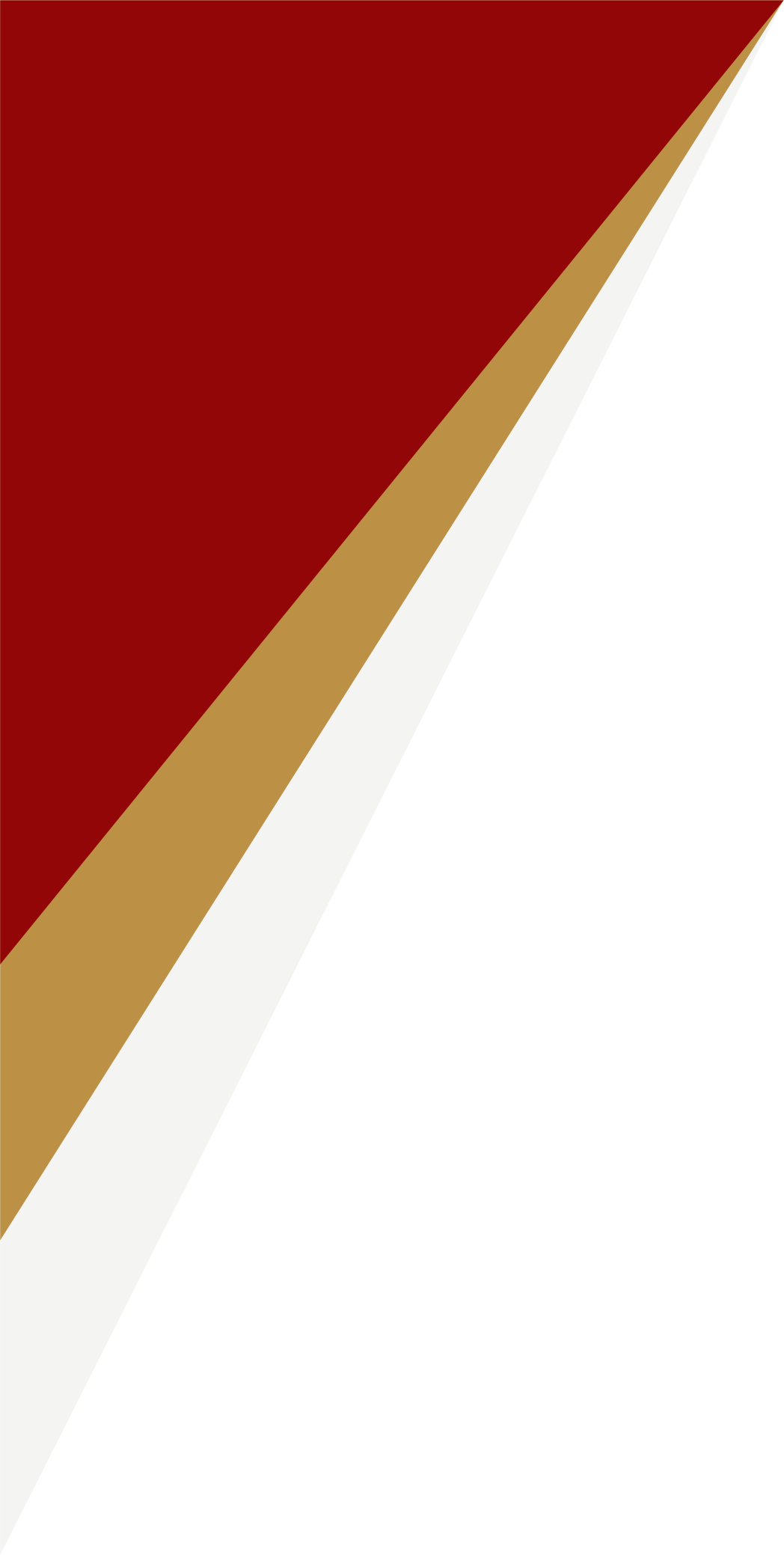 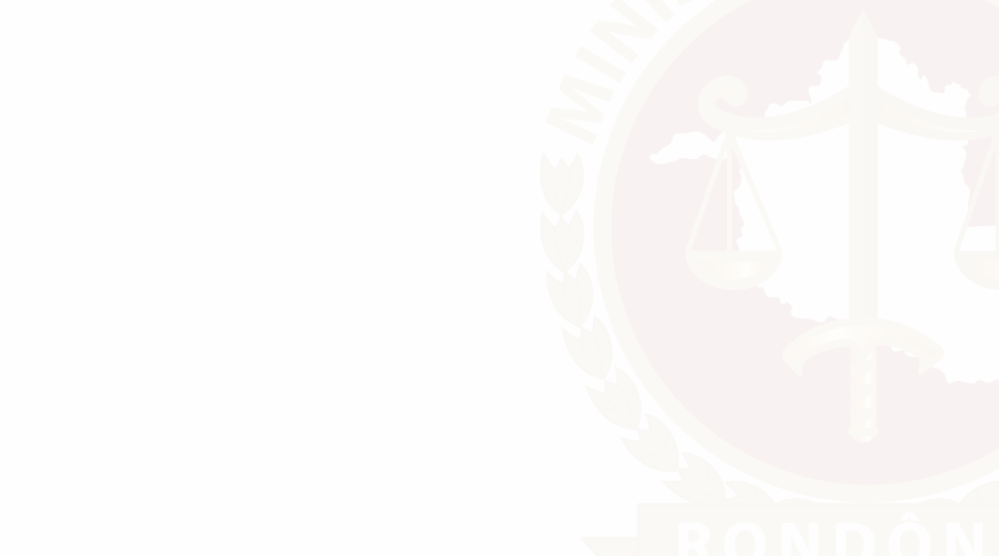 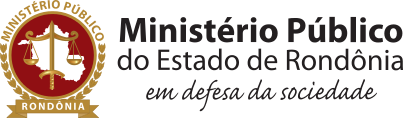 AGNOM| DOCUMENTOS DIGITAIS
Encaminhando um Ofício pela integração com o AGNOM
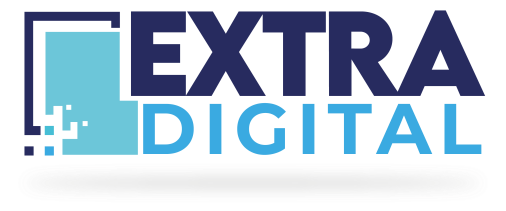 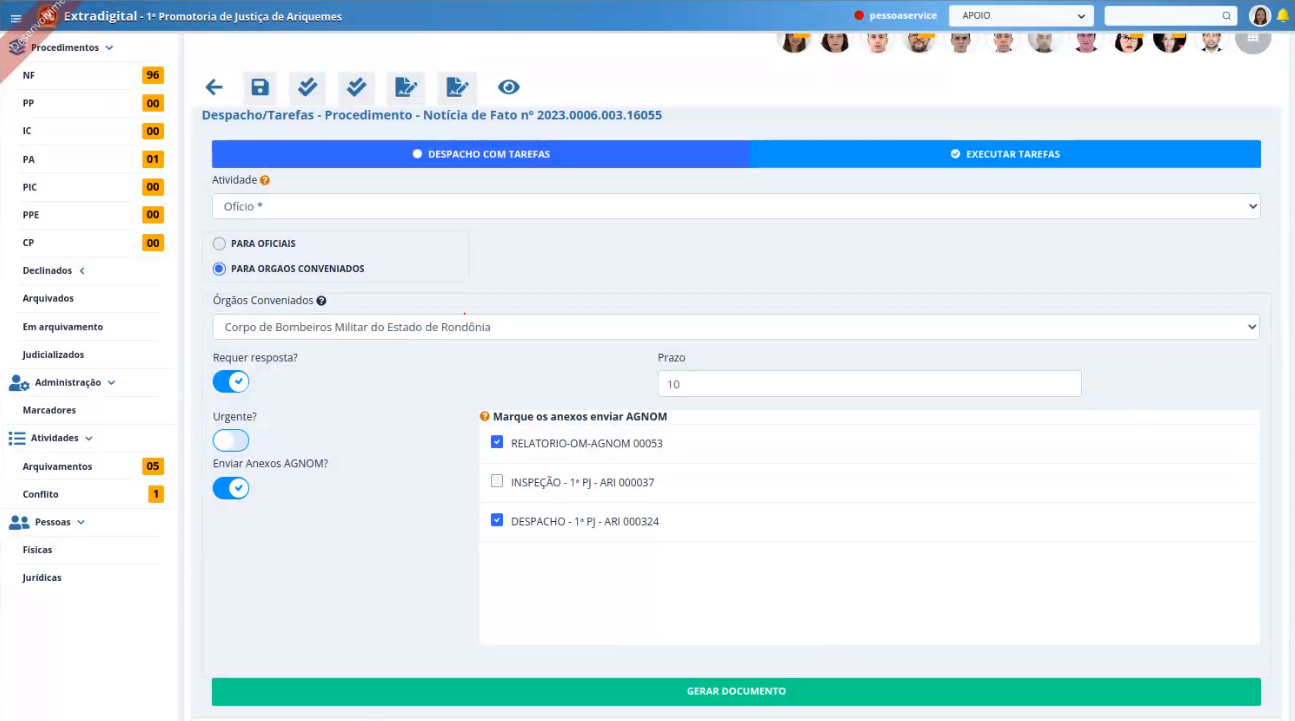 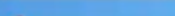 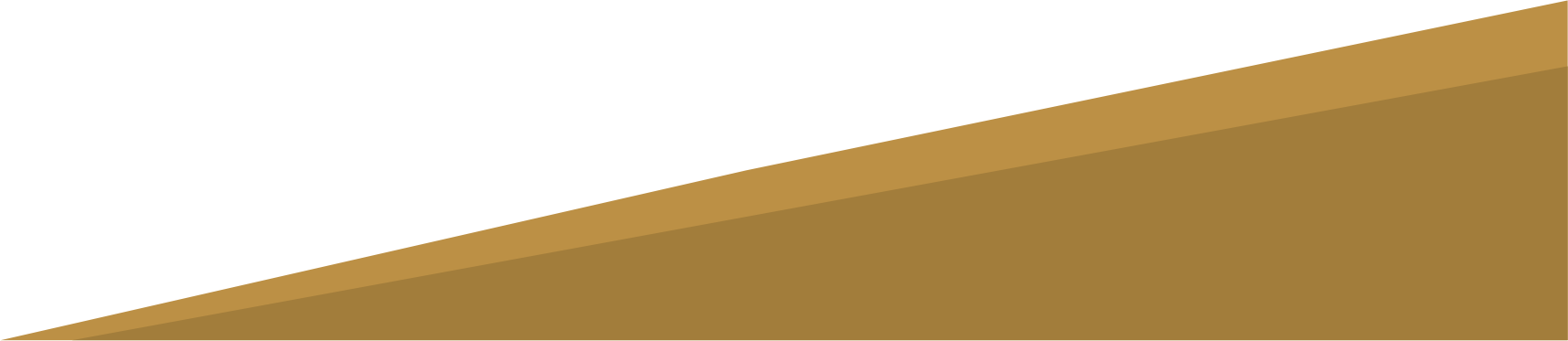 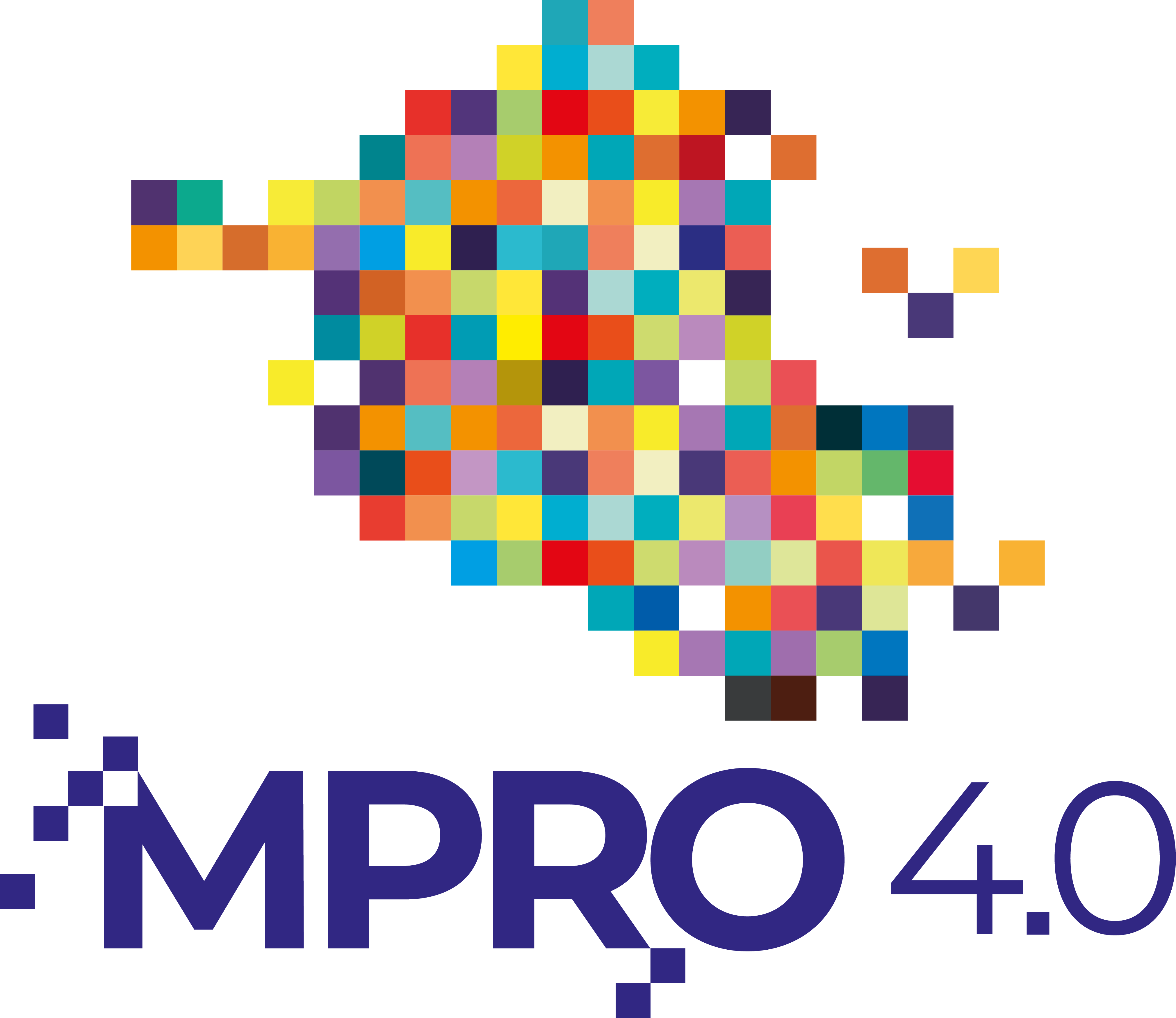 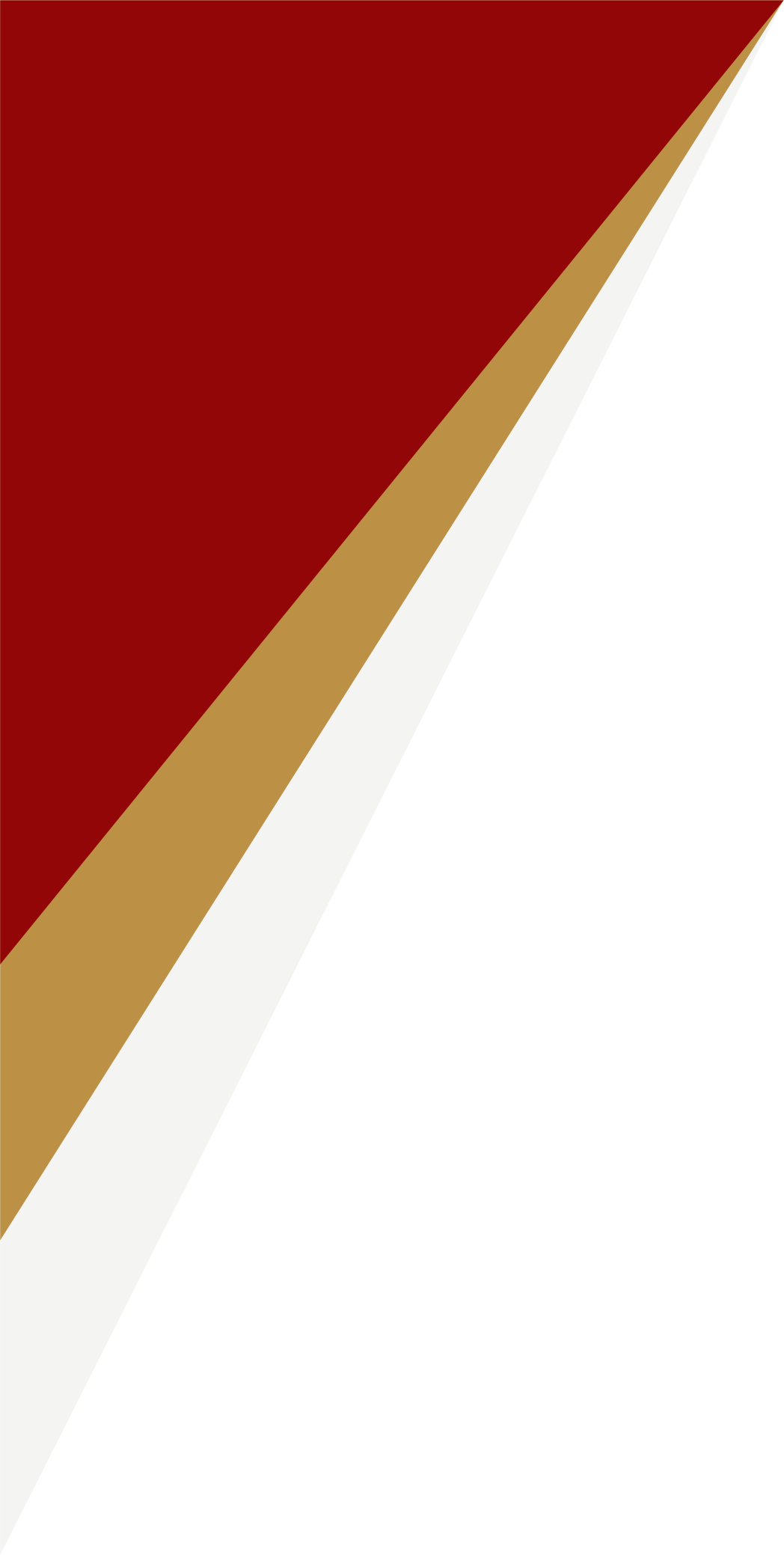 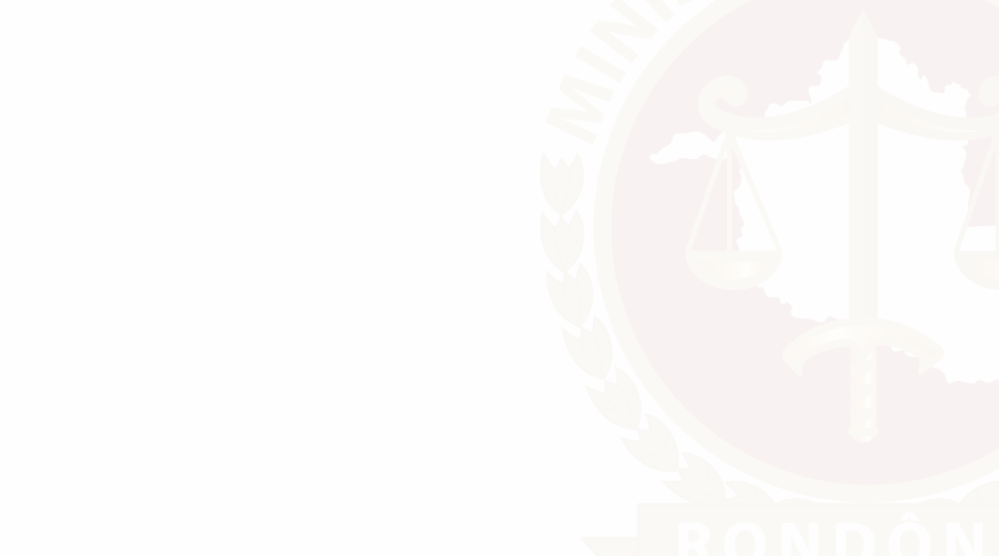 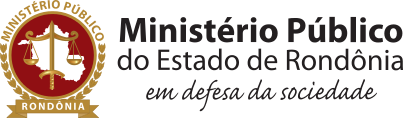 AGNOM| DOCUMENTOS DIGITAIS
Gerenciamento dos Ofícios no AGNOM
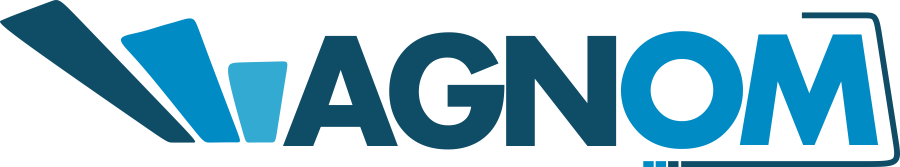 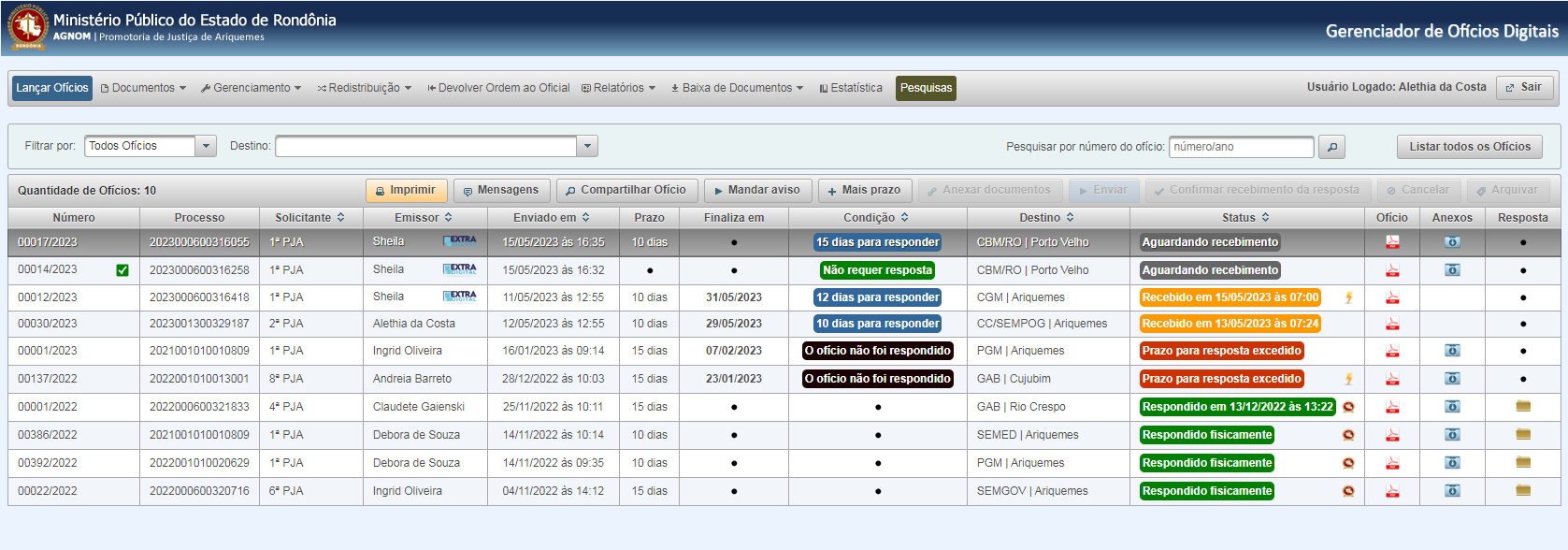 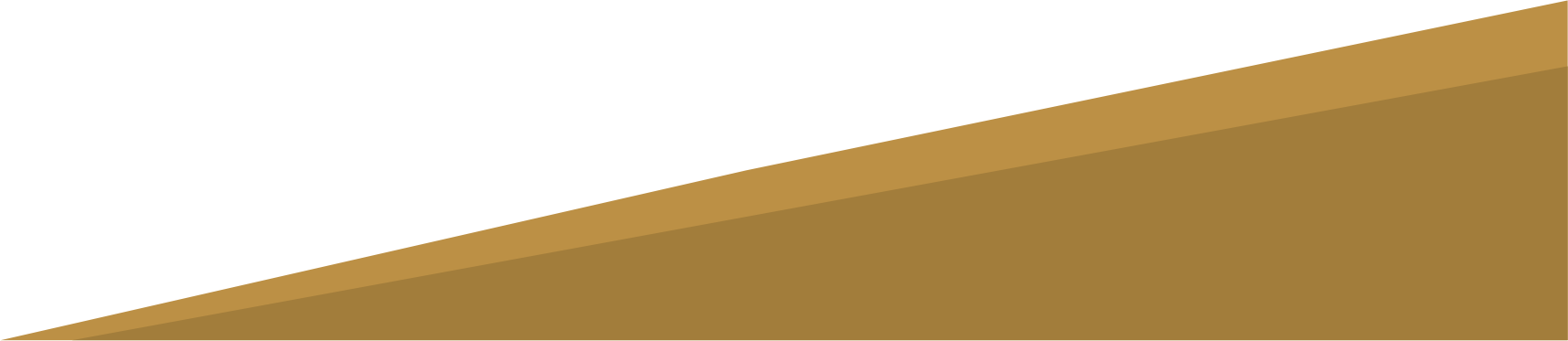 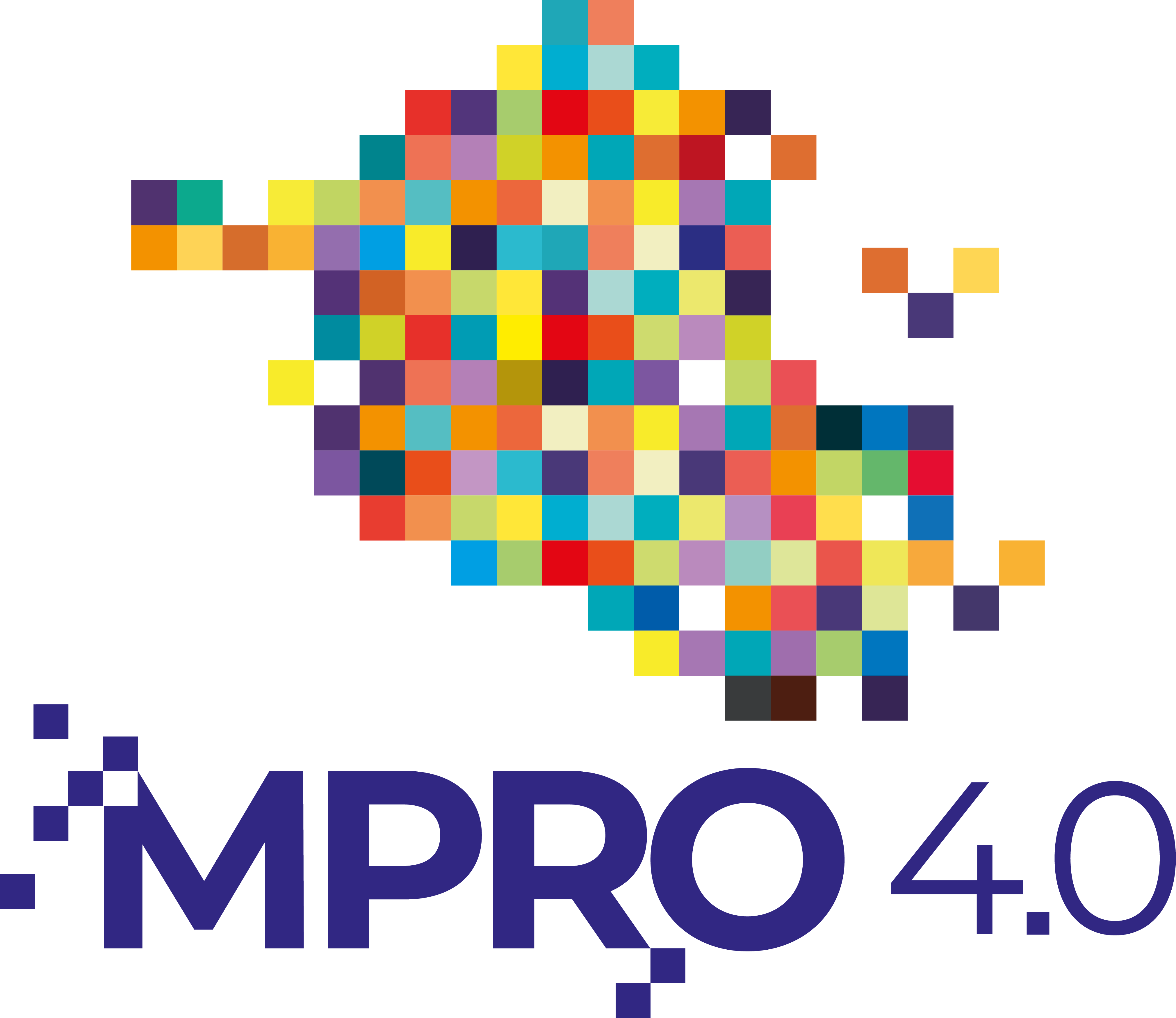 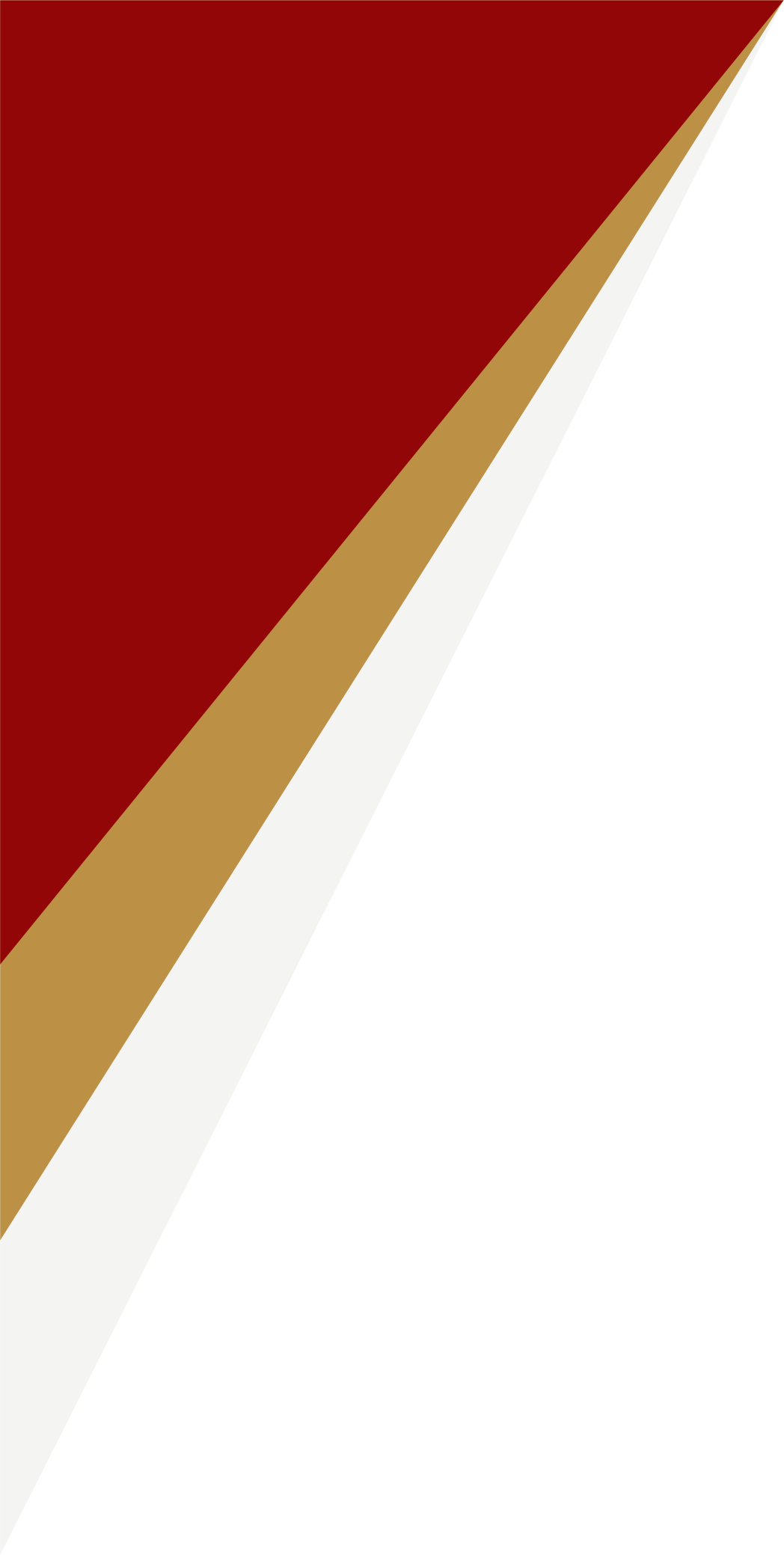 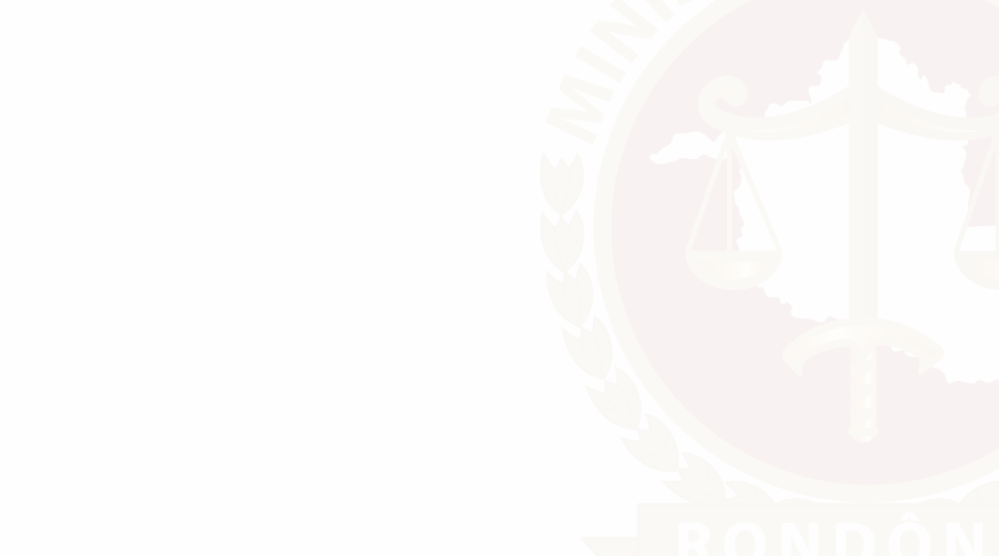 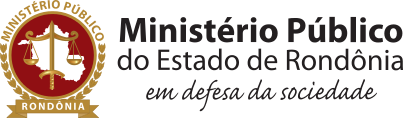 AGNOM| DOCUMENTOS DIGITAIS
Módulo dos conveniados
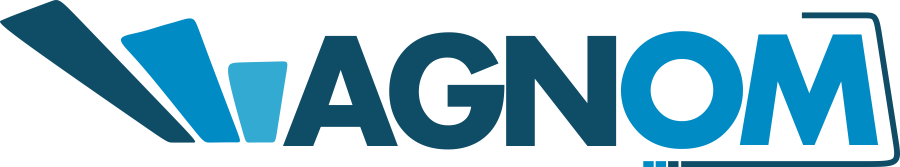 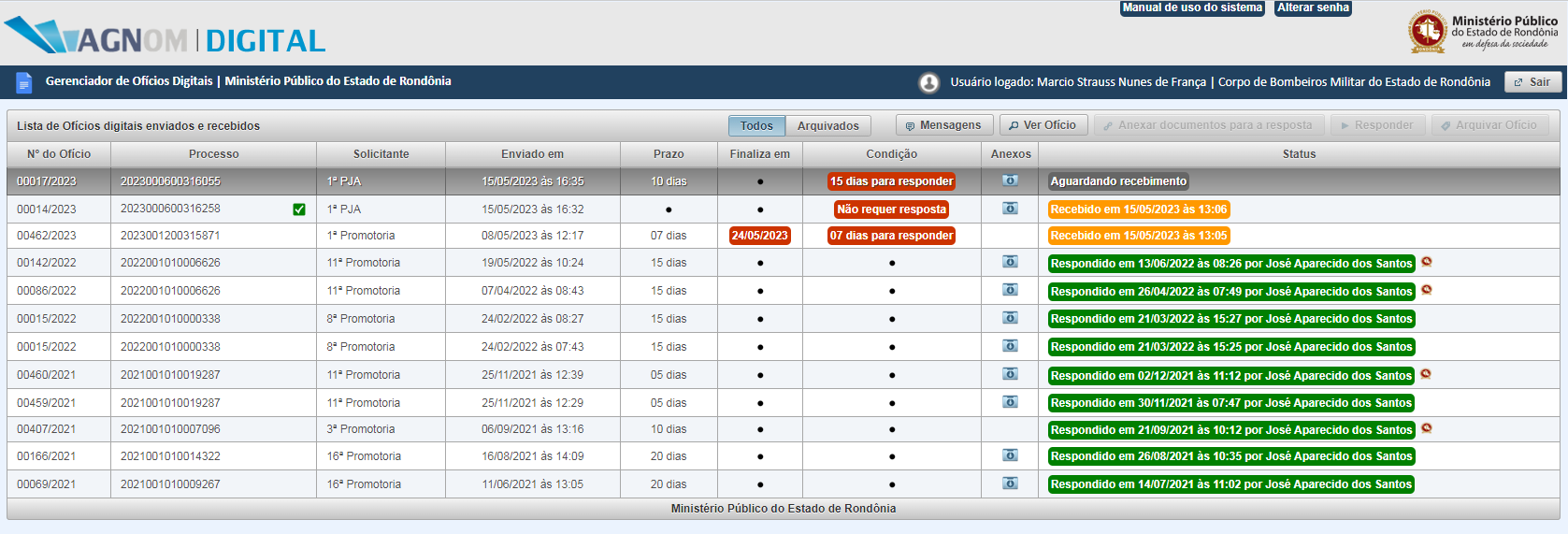 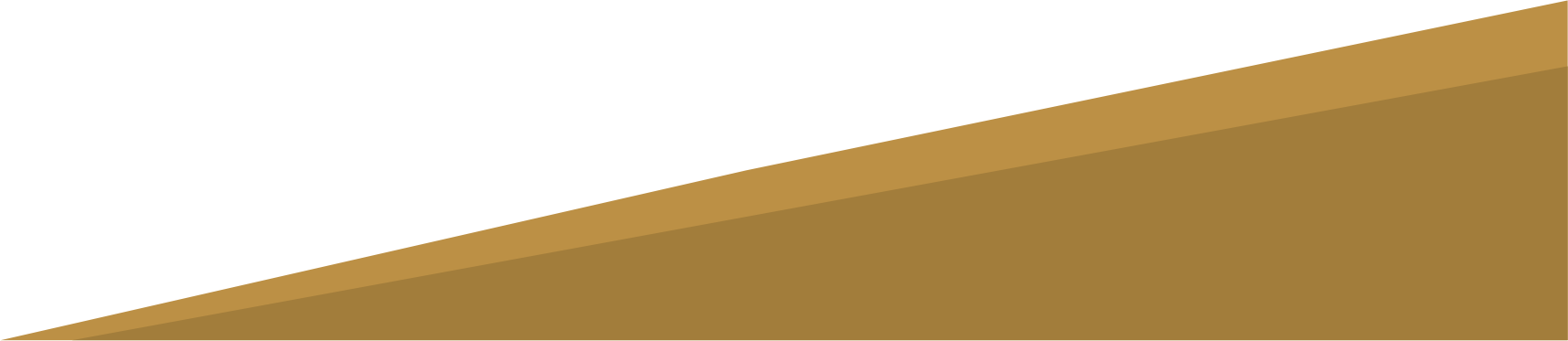 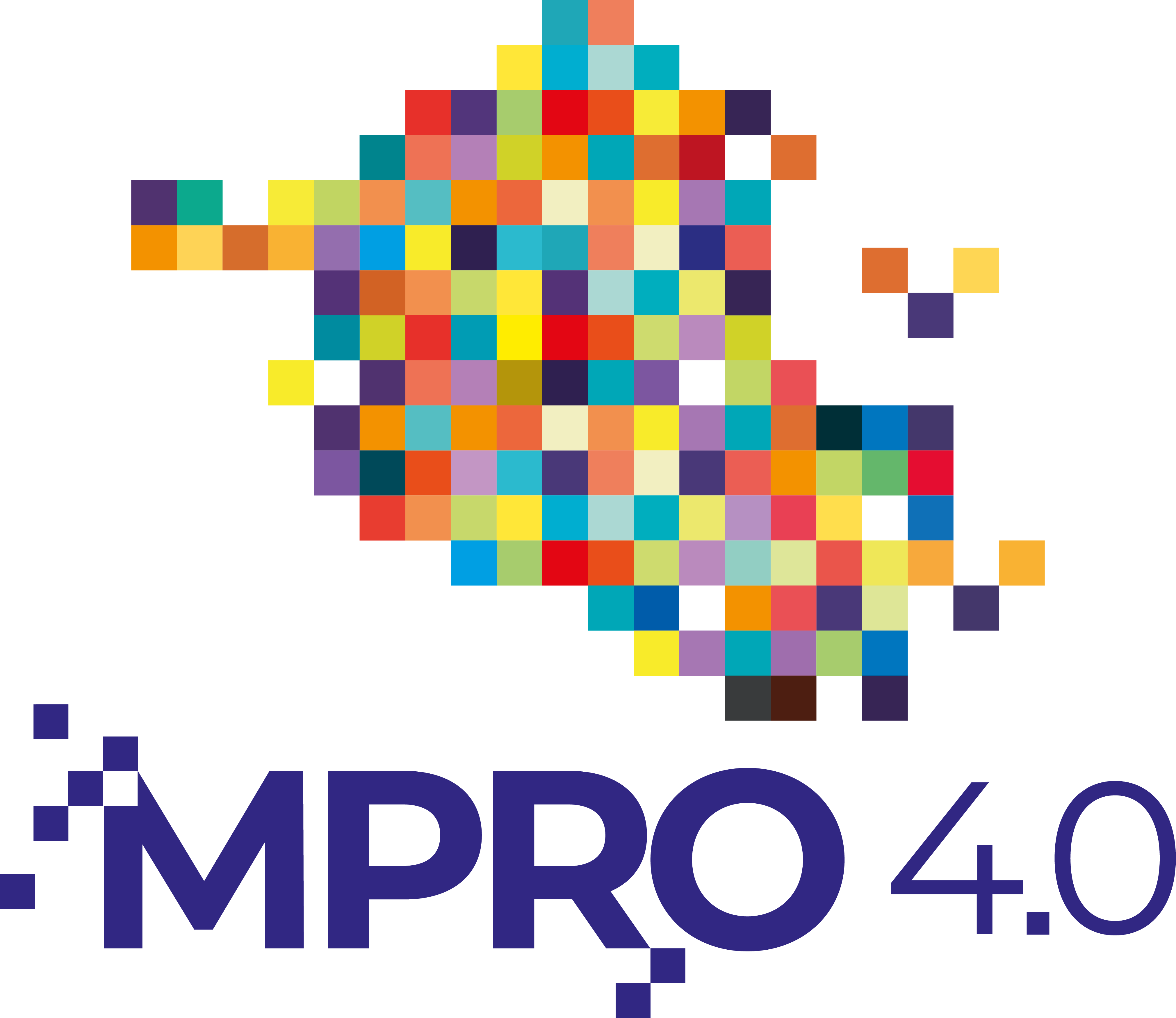 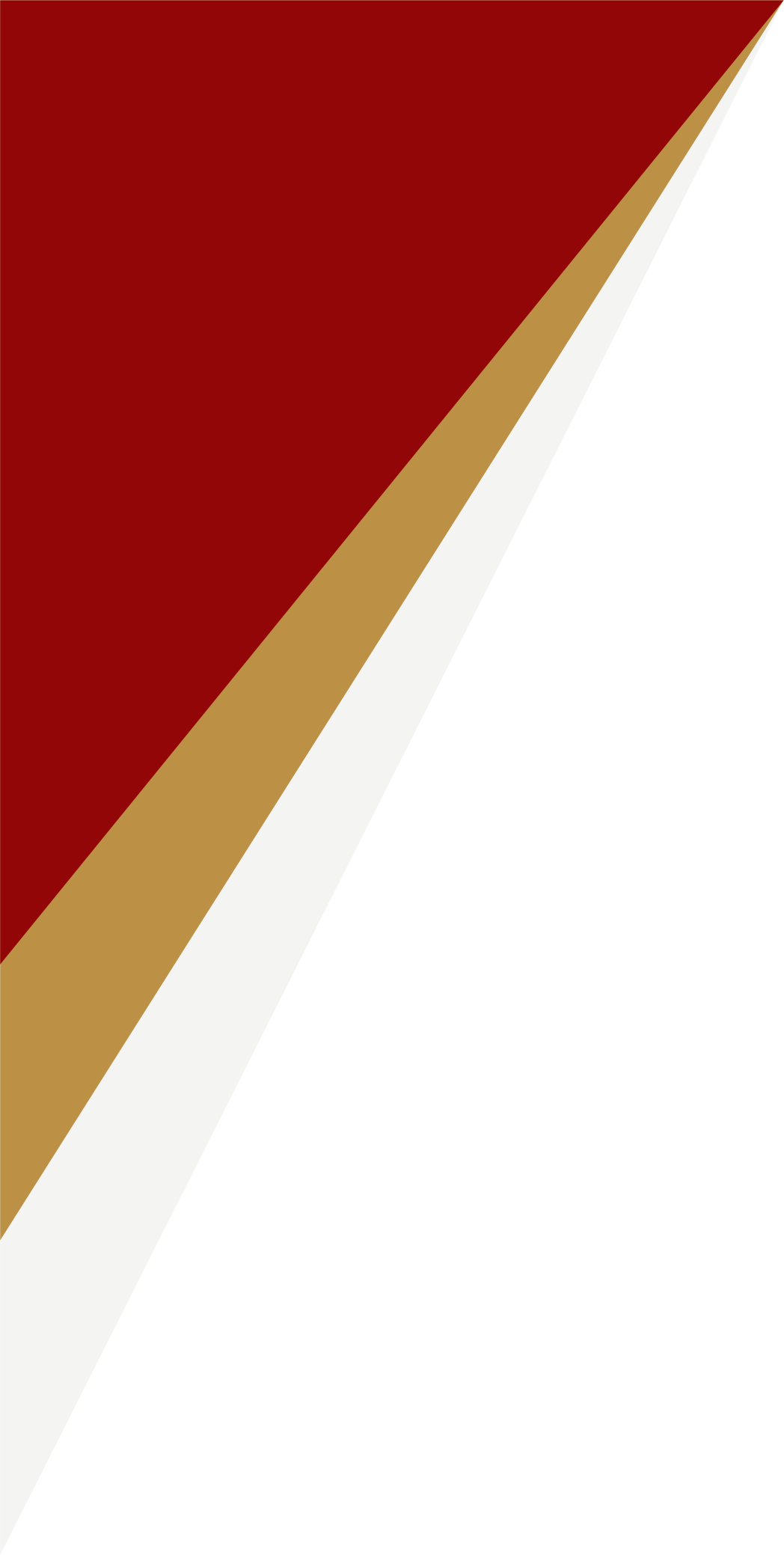 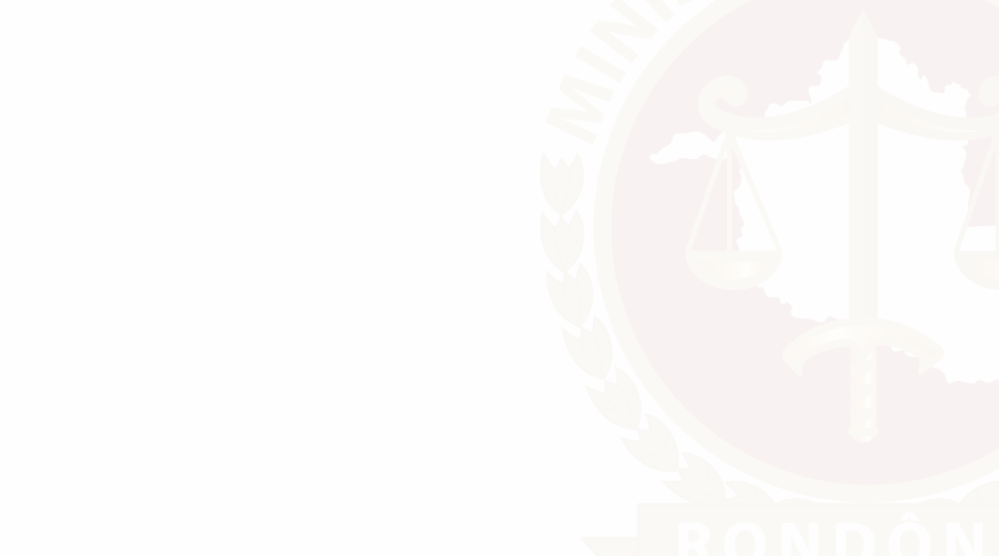 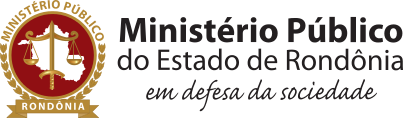 AGNOM| DOCUMENTOS DIGITAIS
Módulo do conveniado (recebendo ao Ofício)
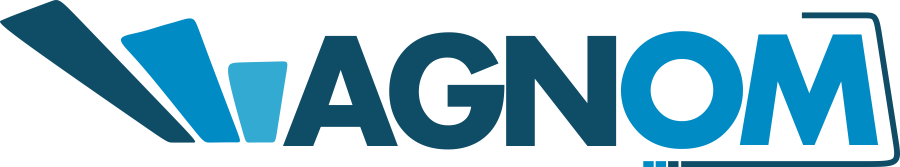 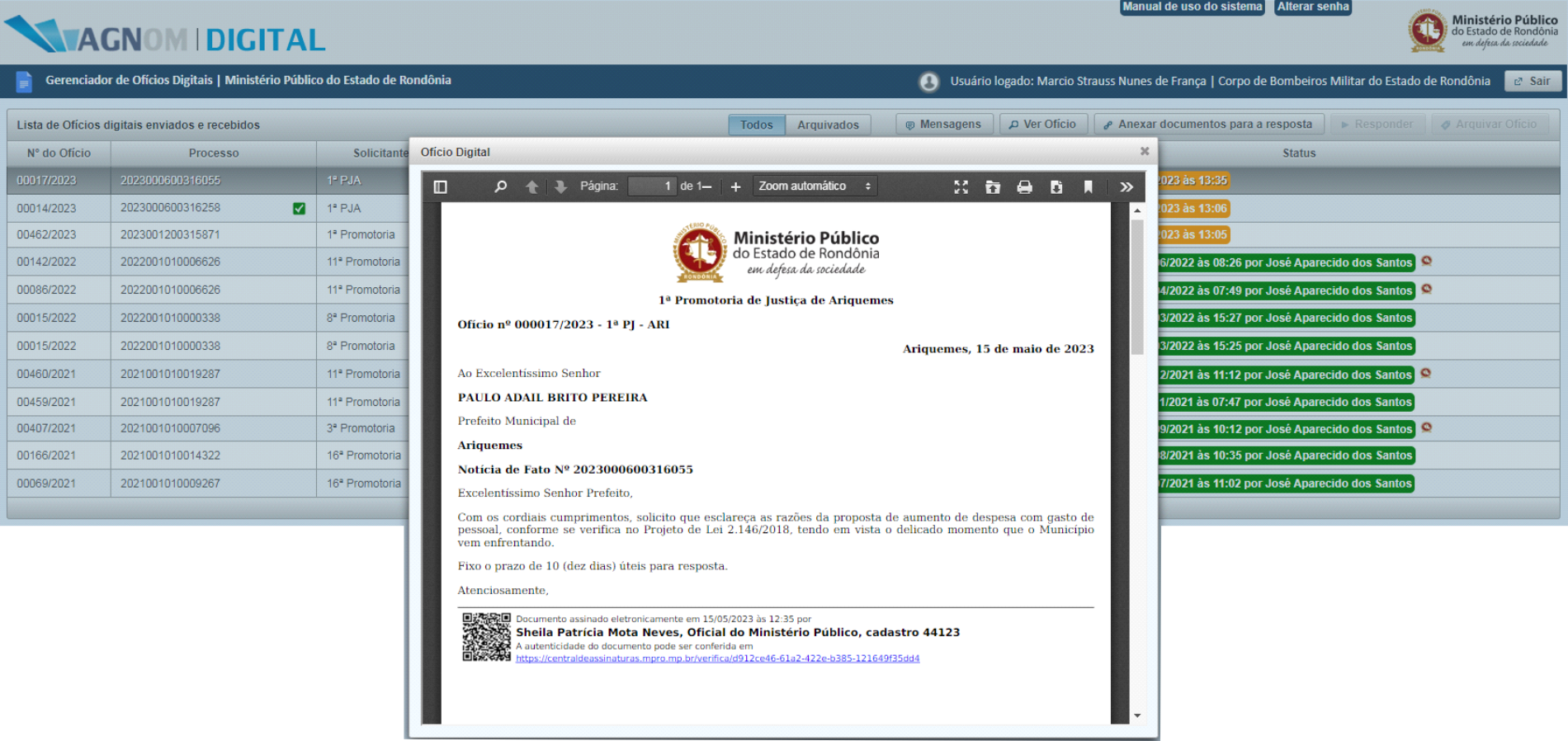 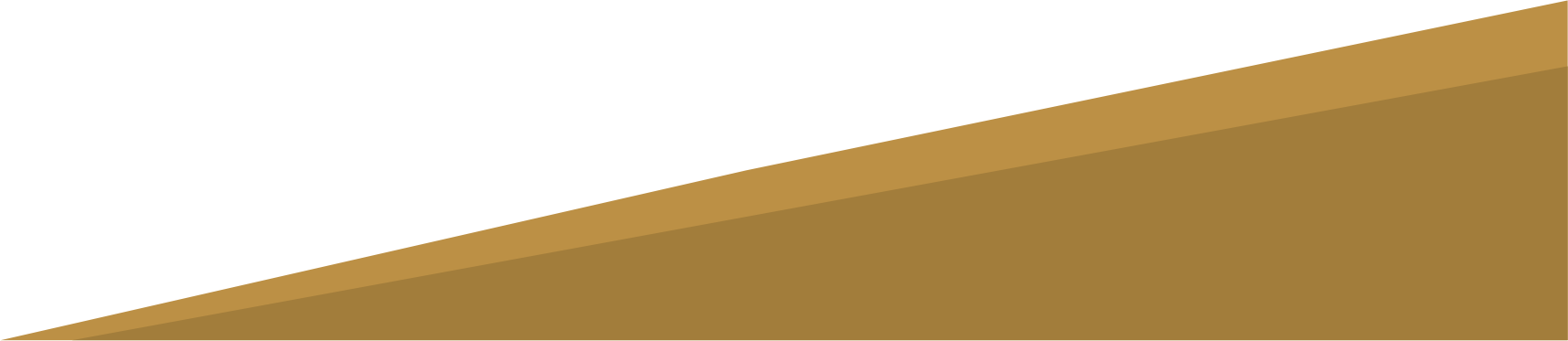 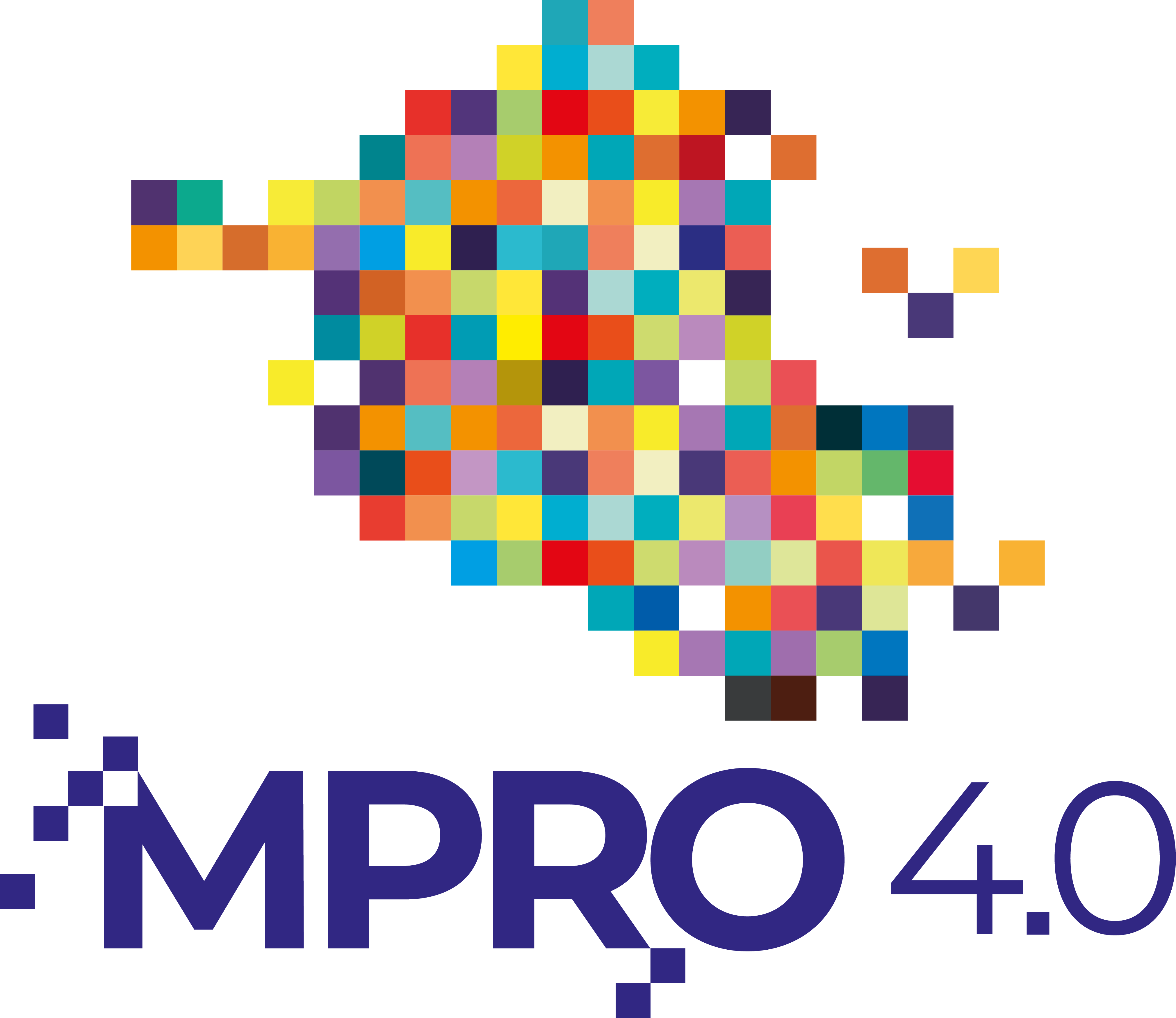 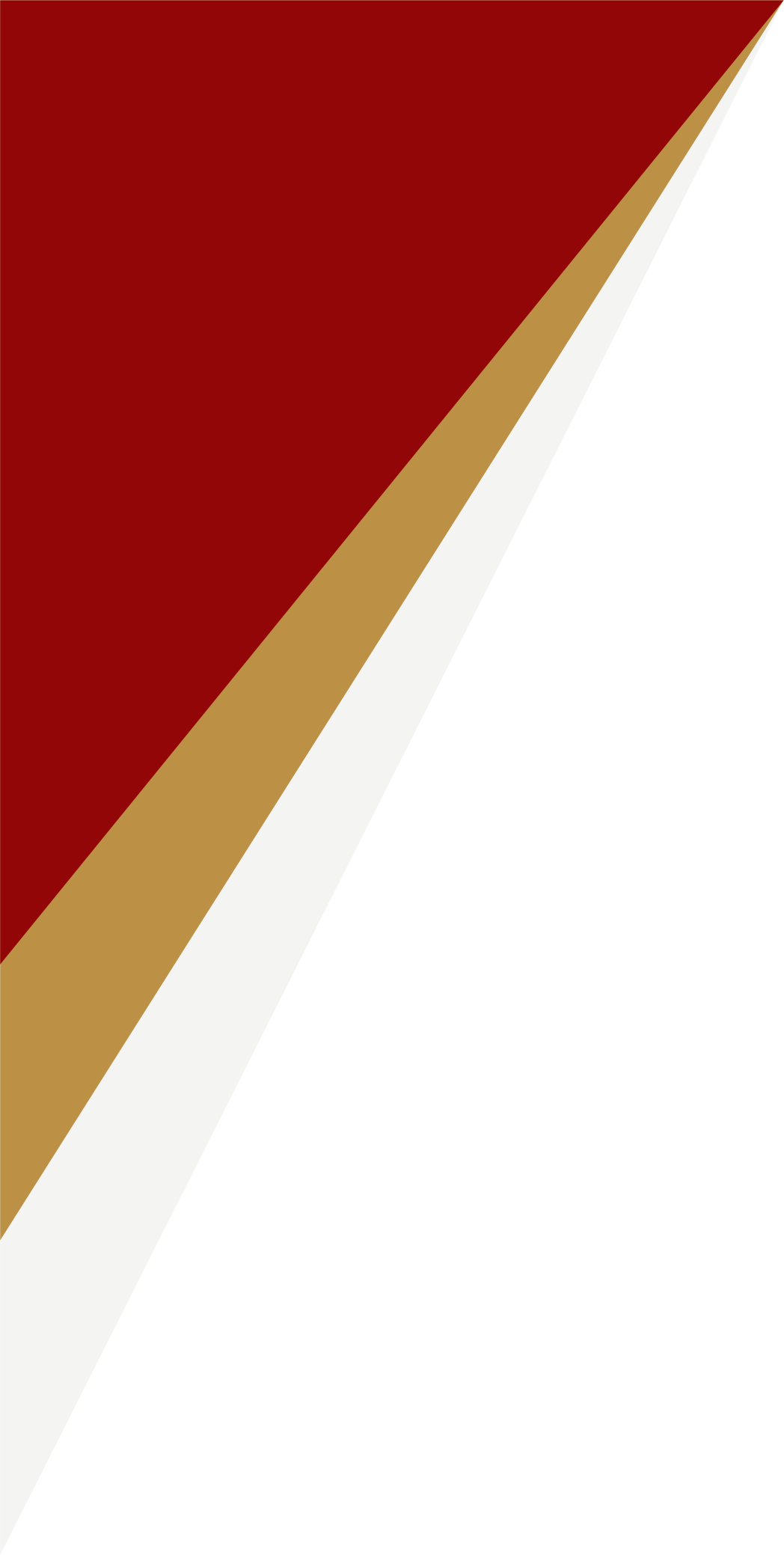 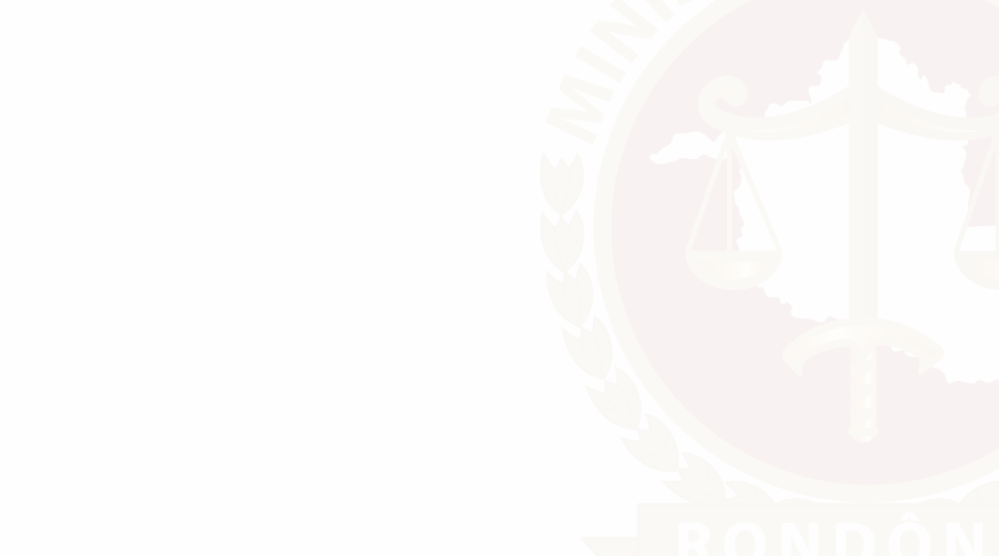 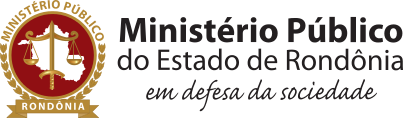 AGNOM| DOCUMENTOS DIGITAIS
Módulo do MP – Aviso de ofício recebido.
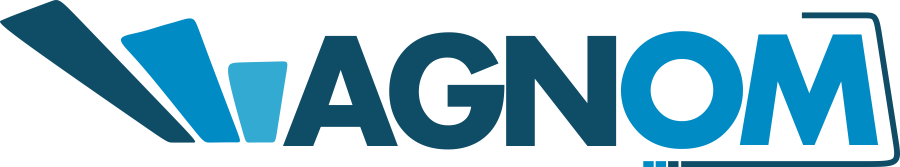 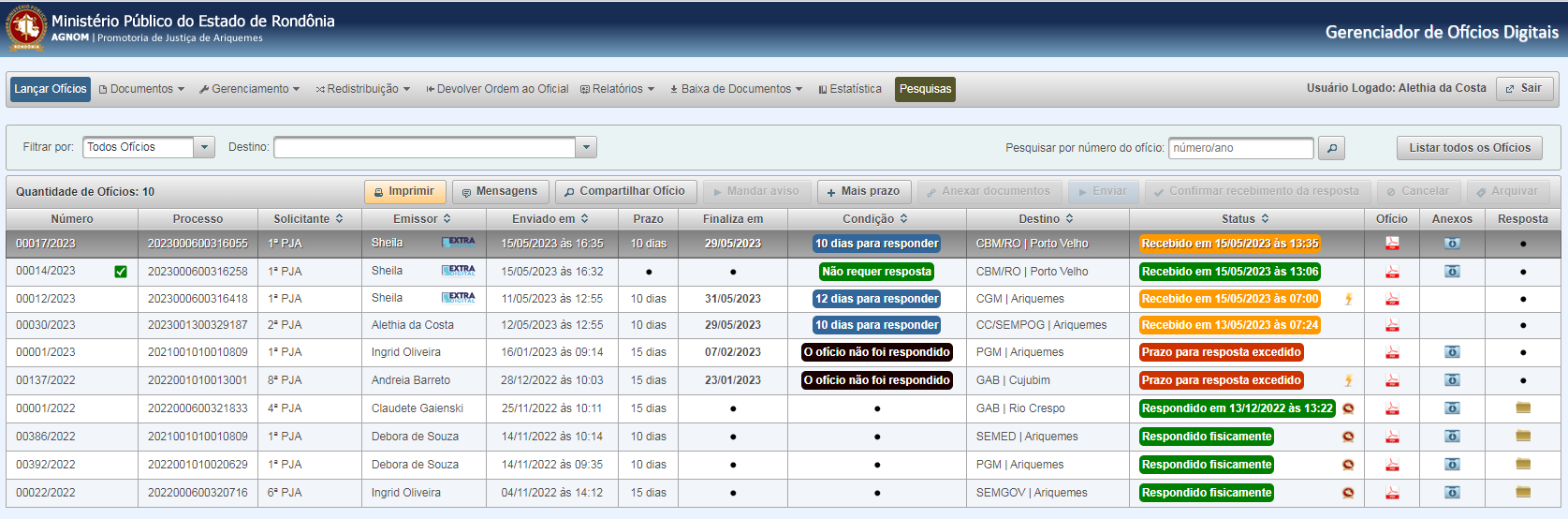 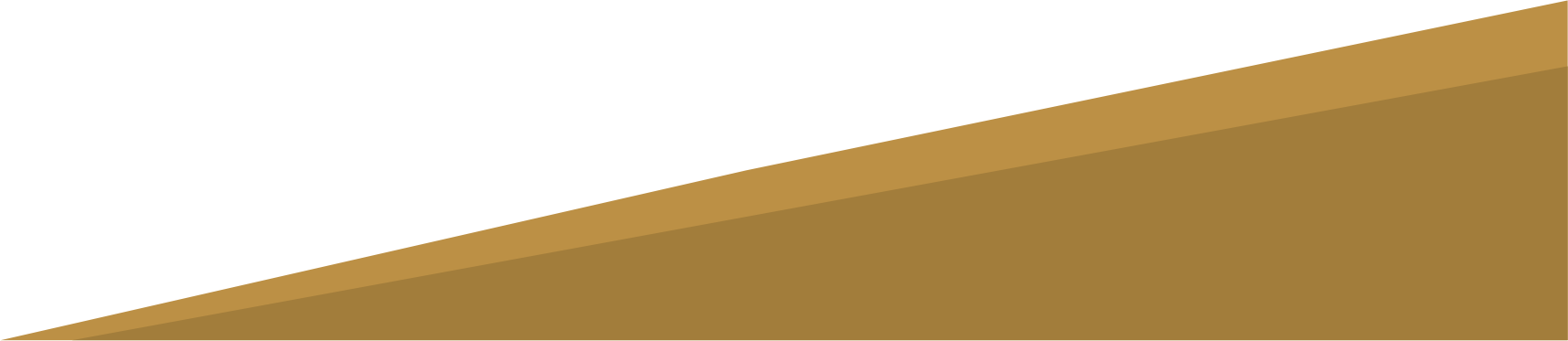 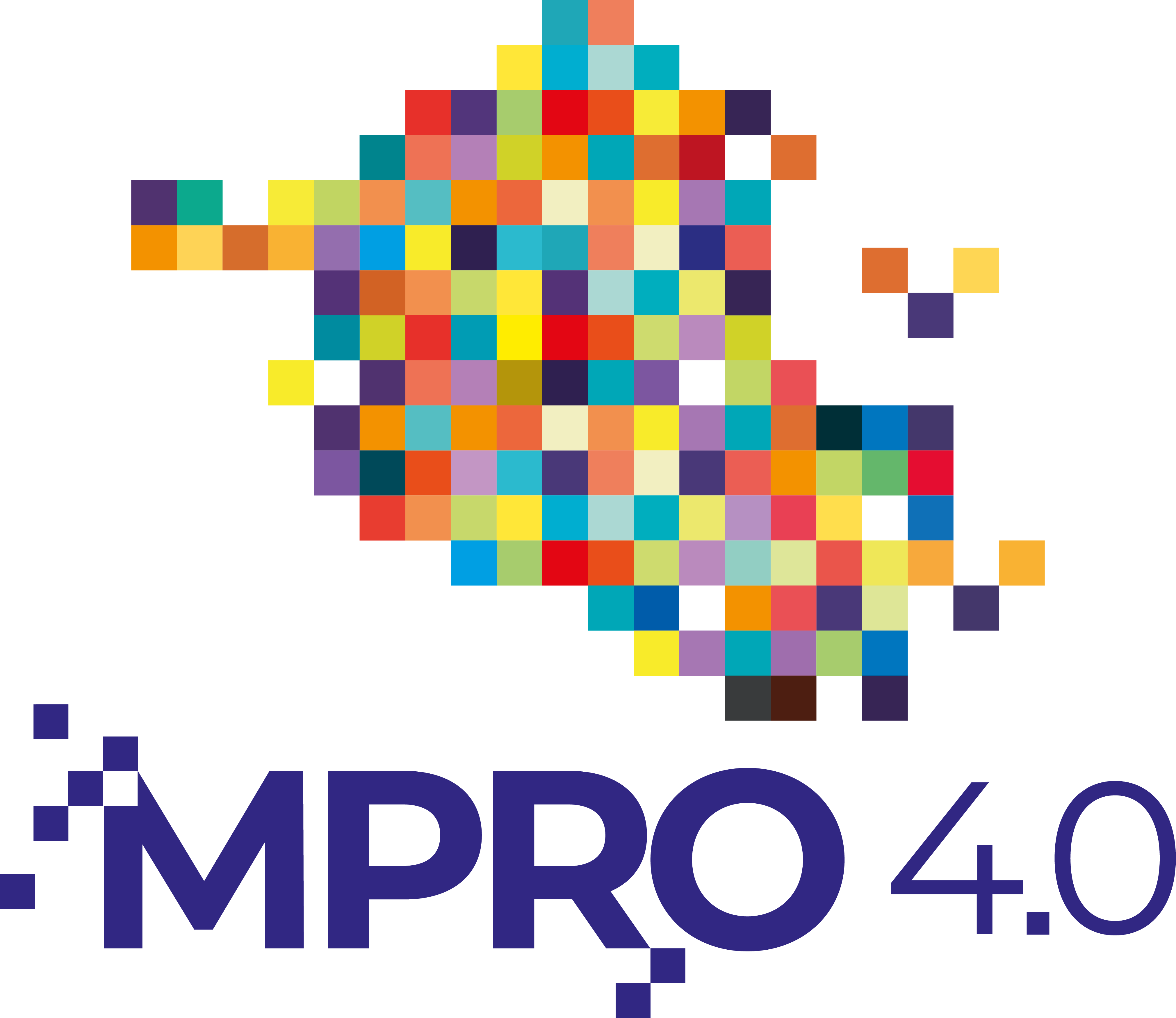 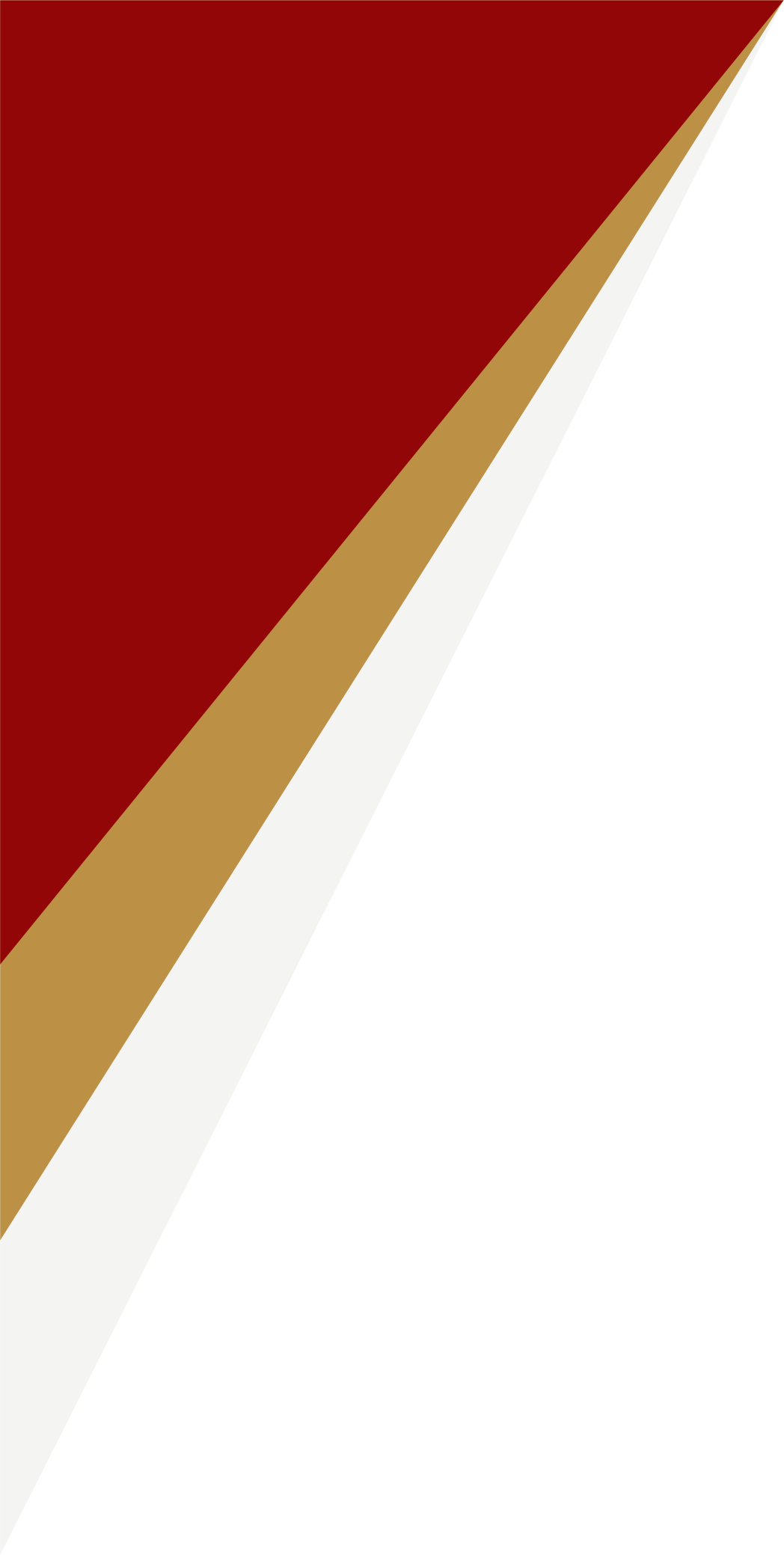 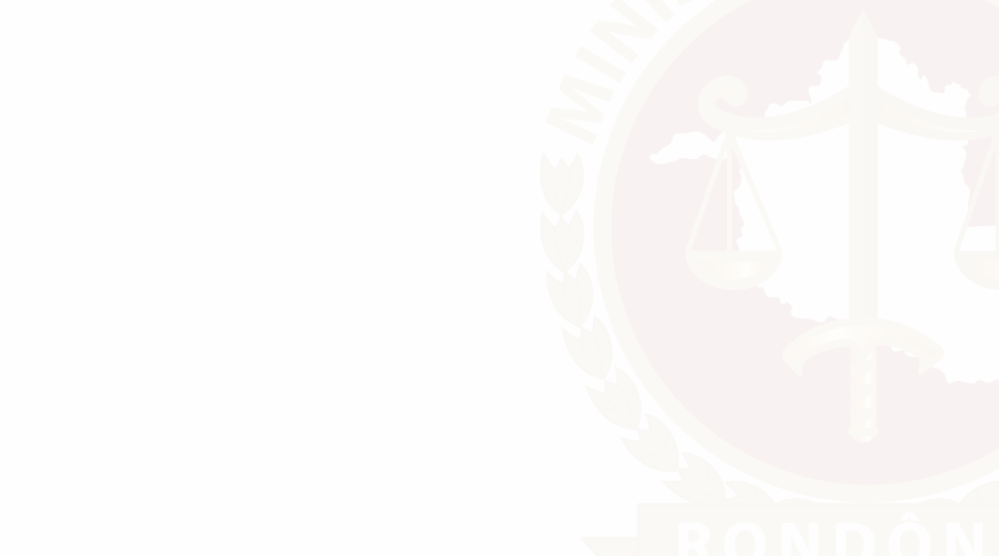 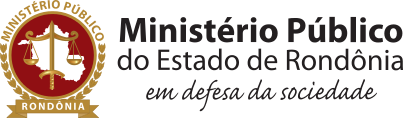 AGNOM| DOCUMENTOS DIGITAIS
Módulo do Conveniado – Respondendo ao ofício
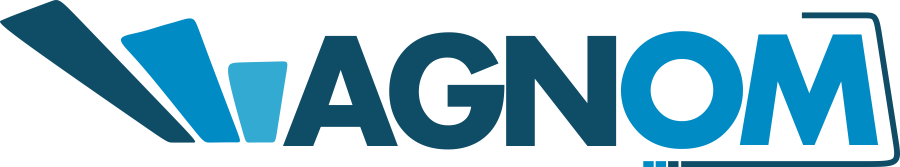 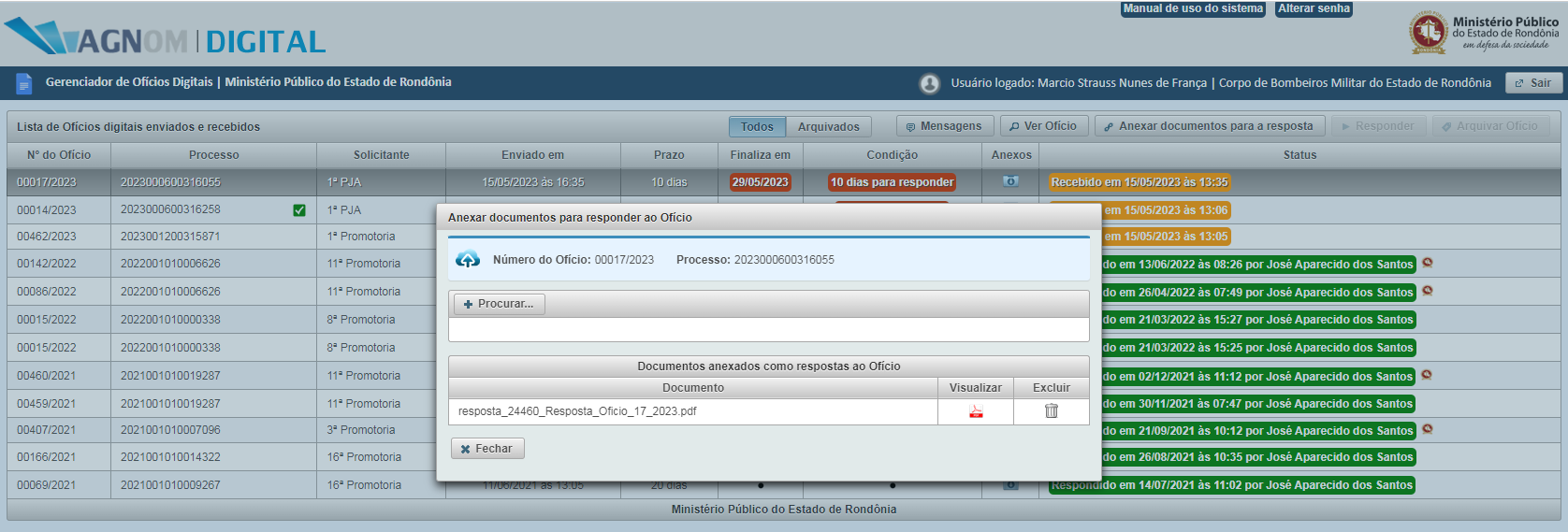 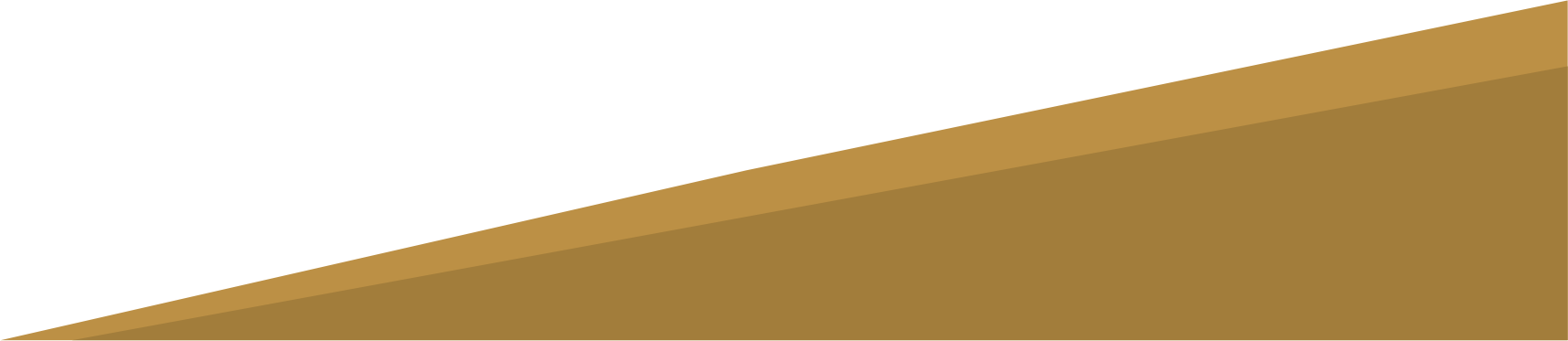 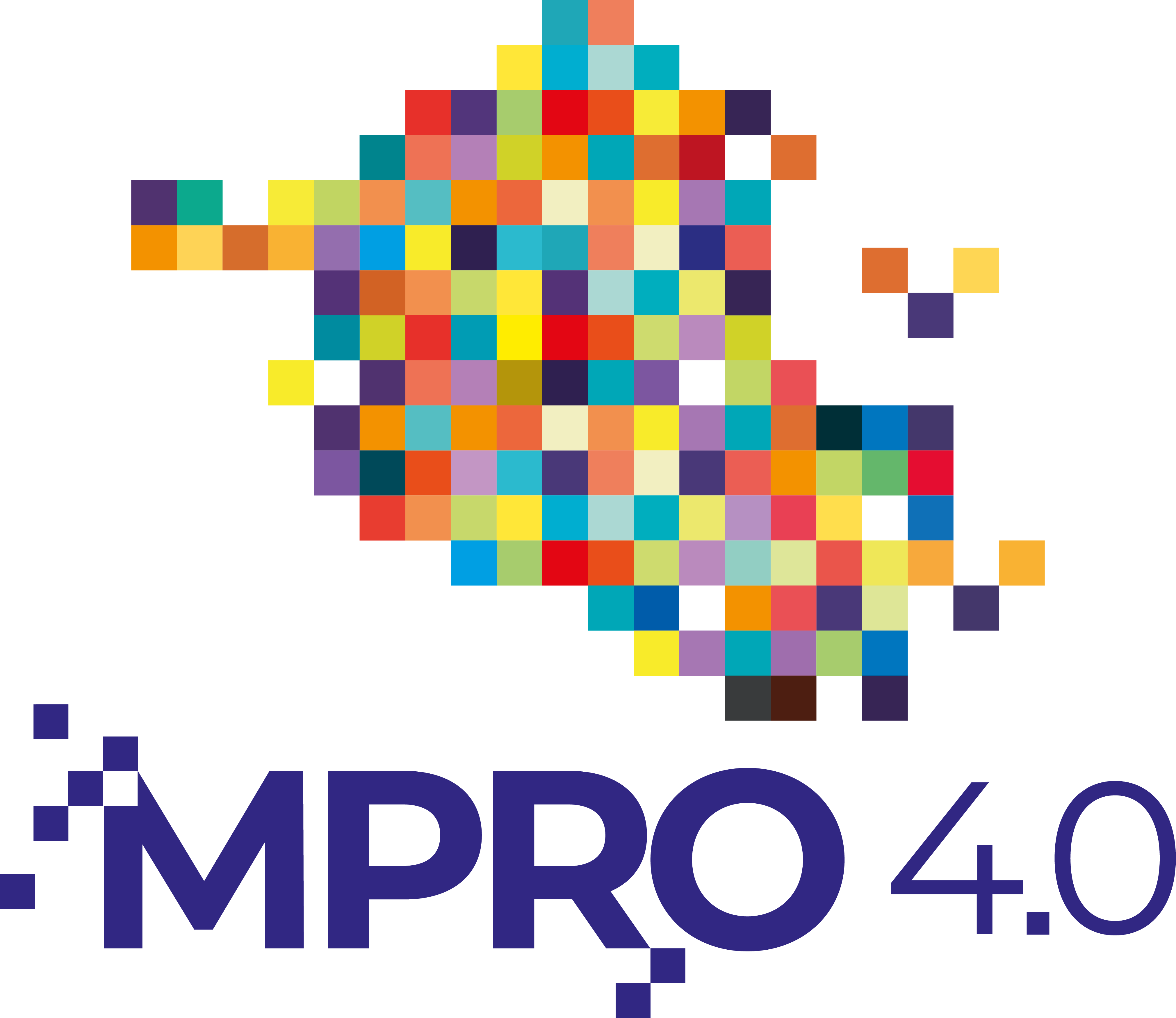 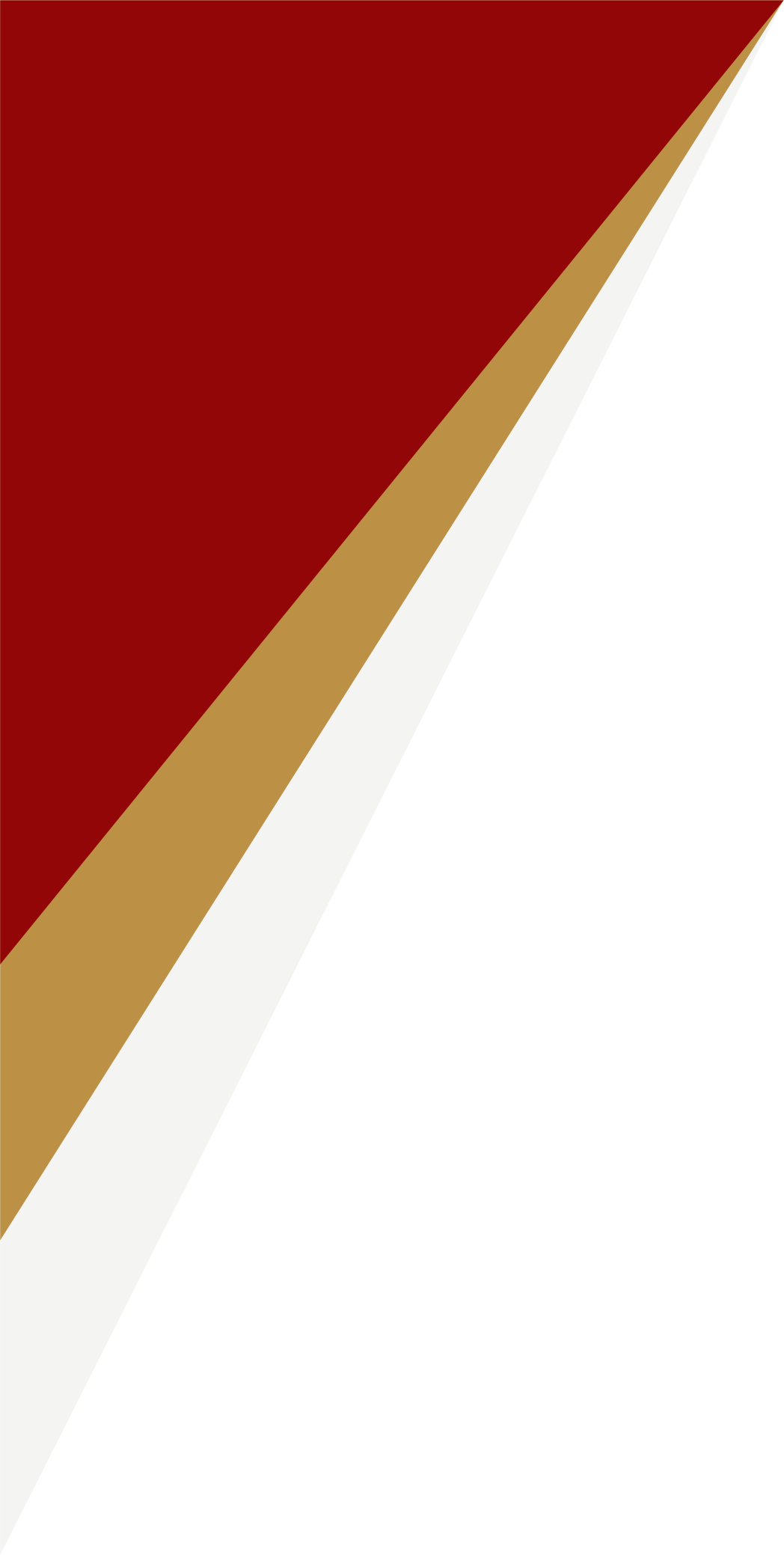 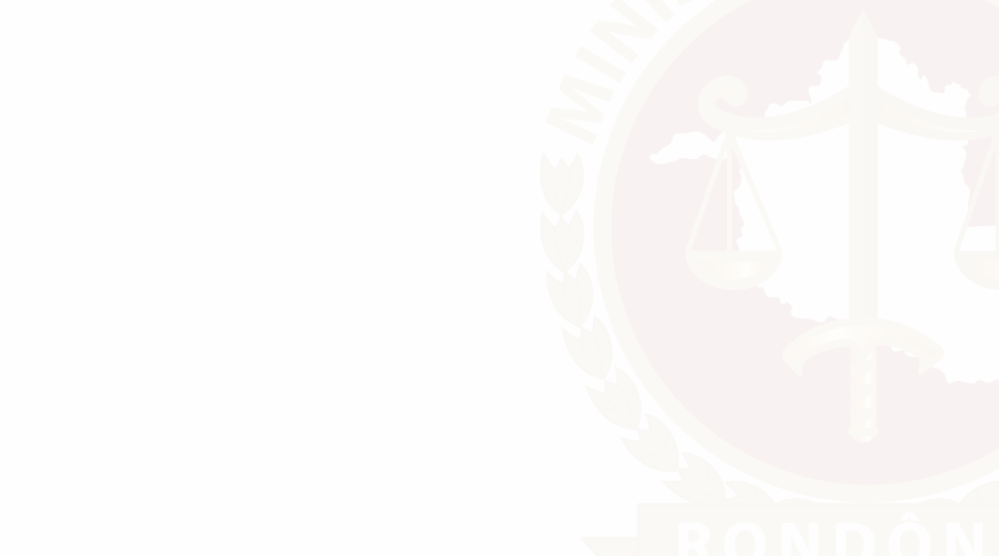 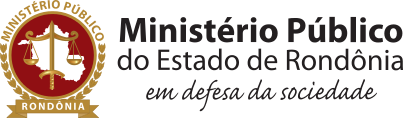 AGNOM| DOCUMENTOS DIGITAIS
Módulo do Conveniado – Ofício respondido
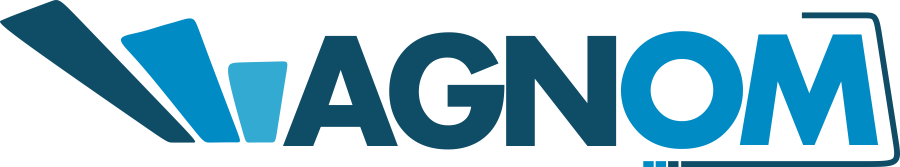 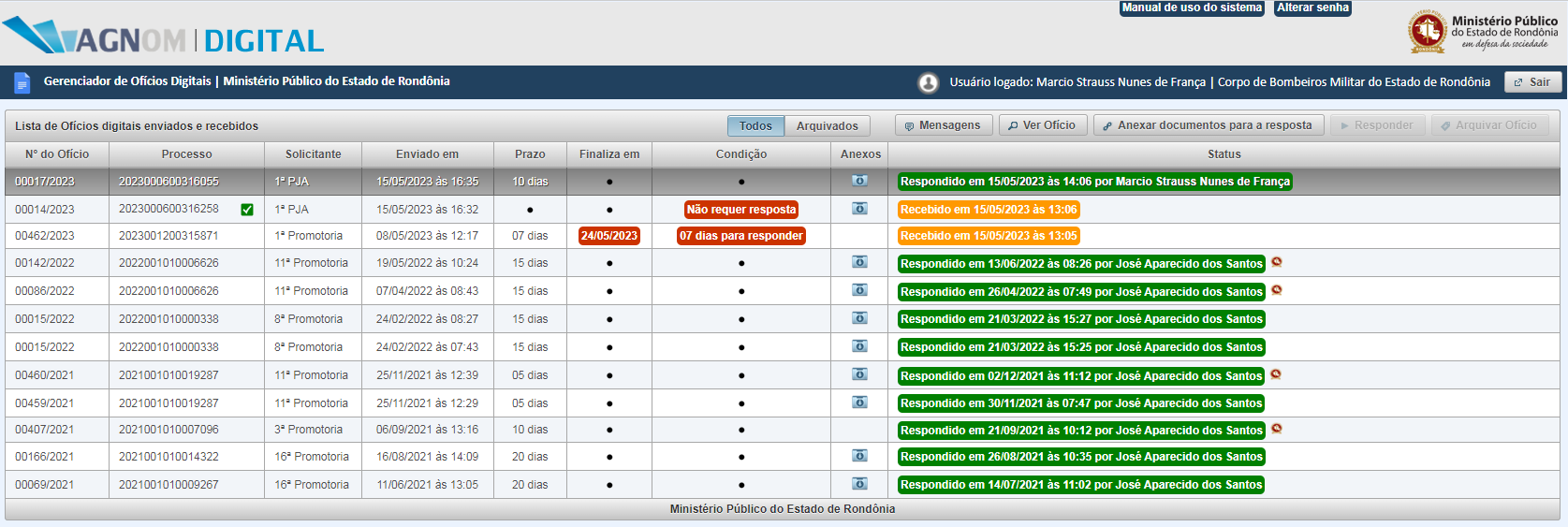 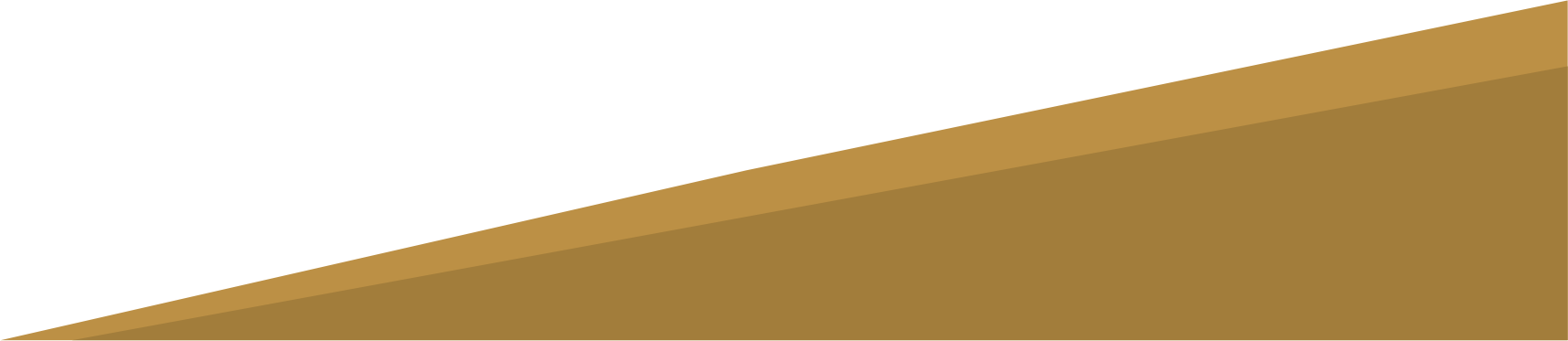 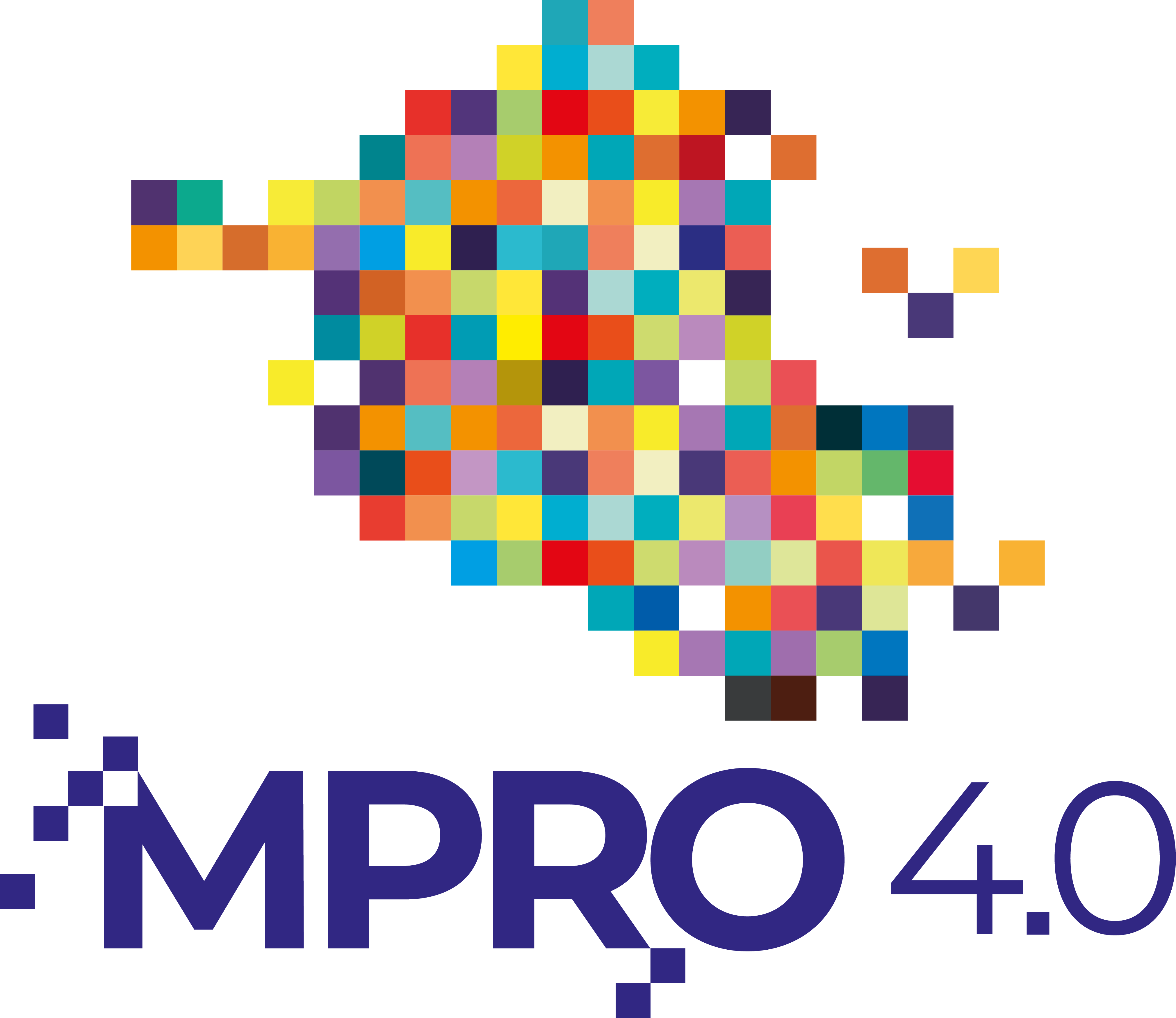 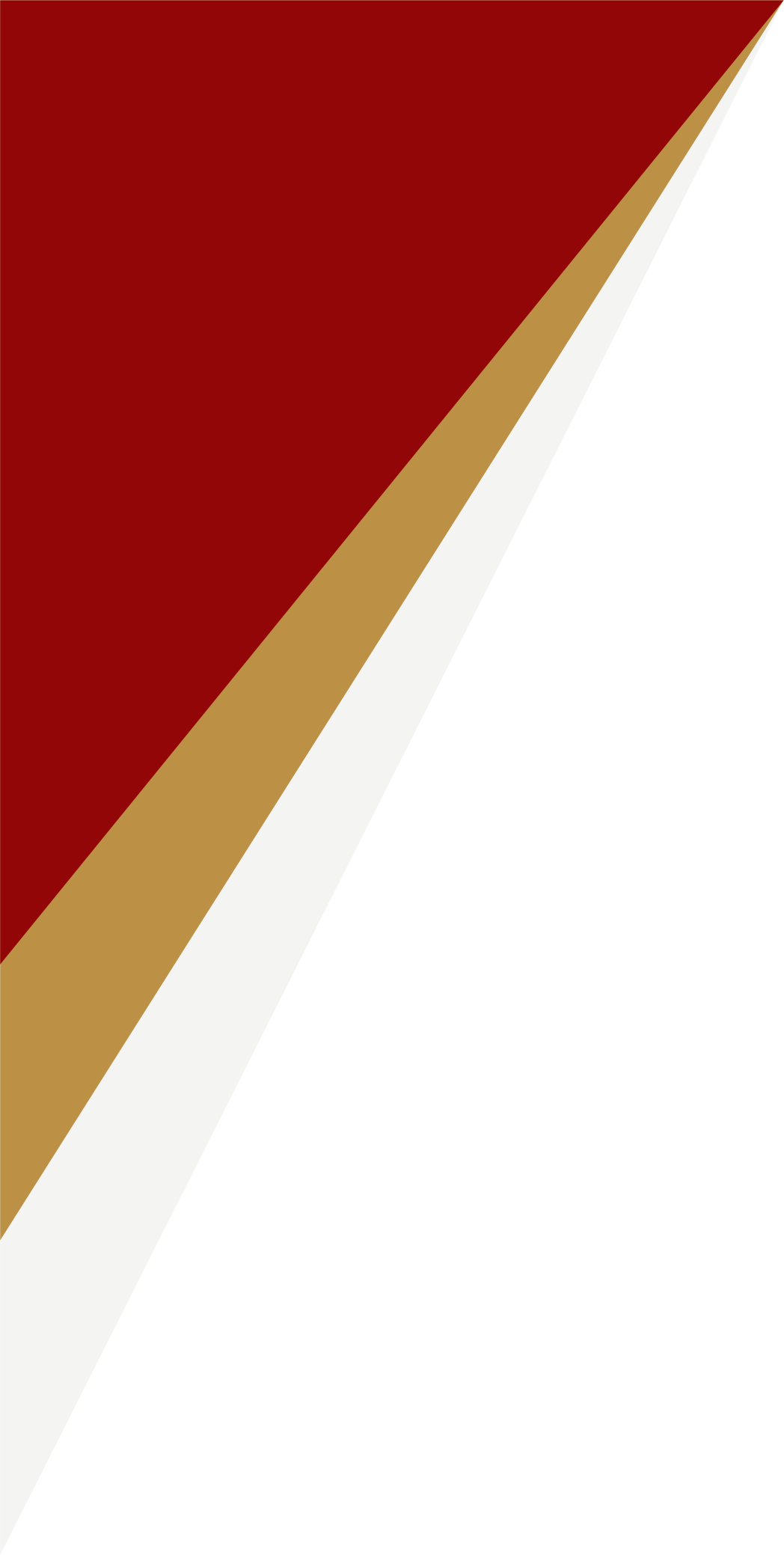 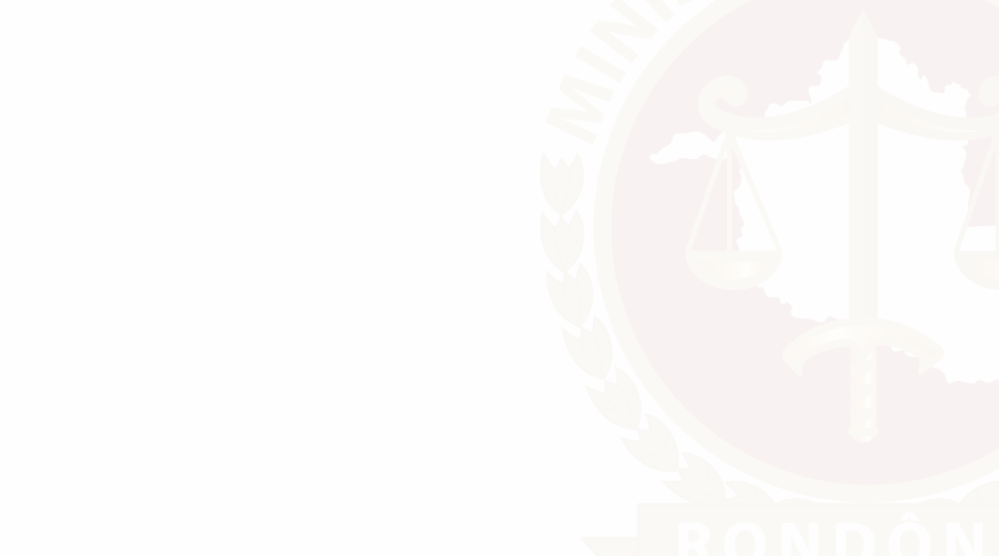 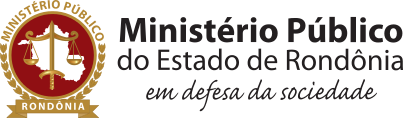 AGNOM| DOCUMENTOS DIGITAIS
Módulo do MP – Ofício respondido
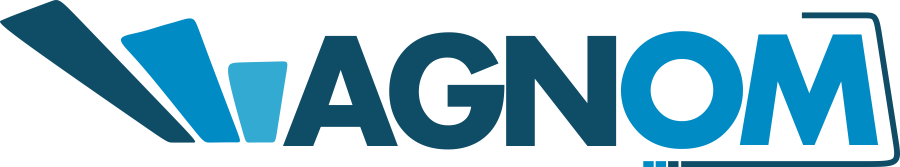 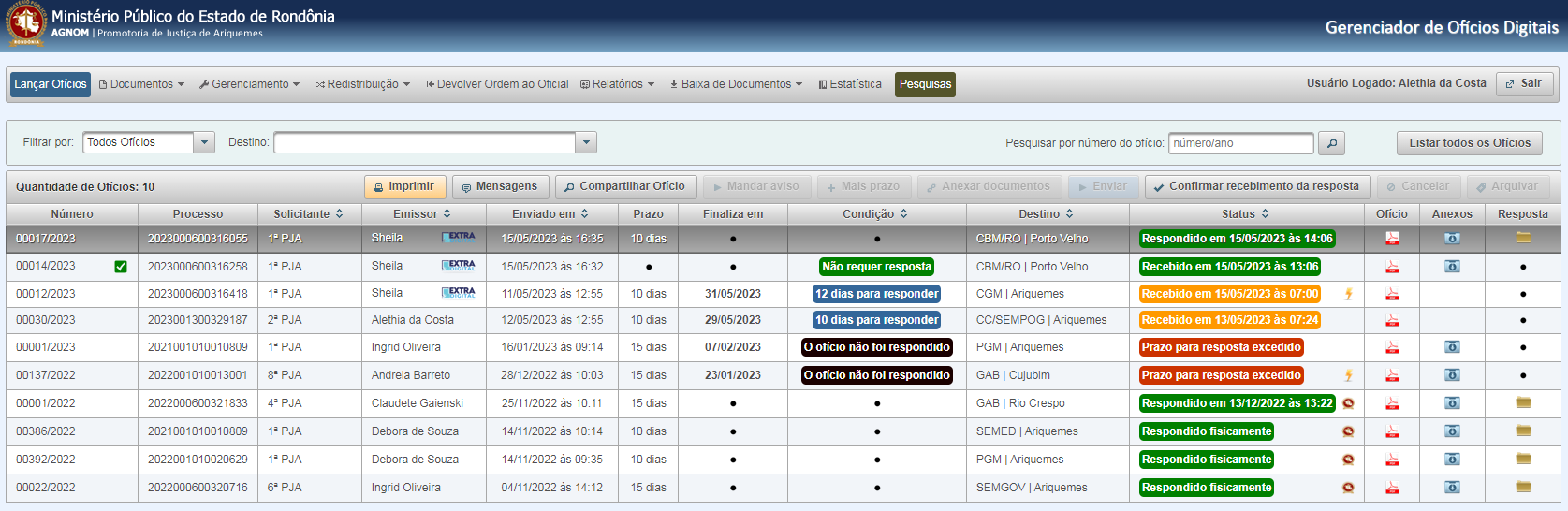 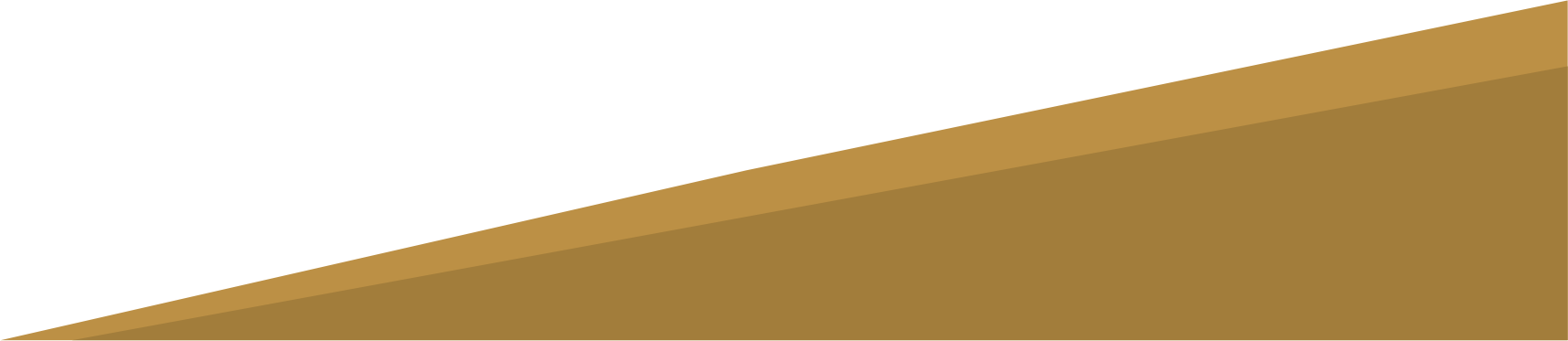 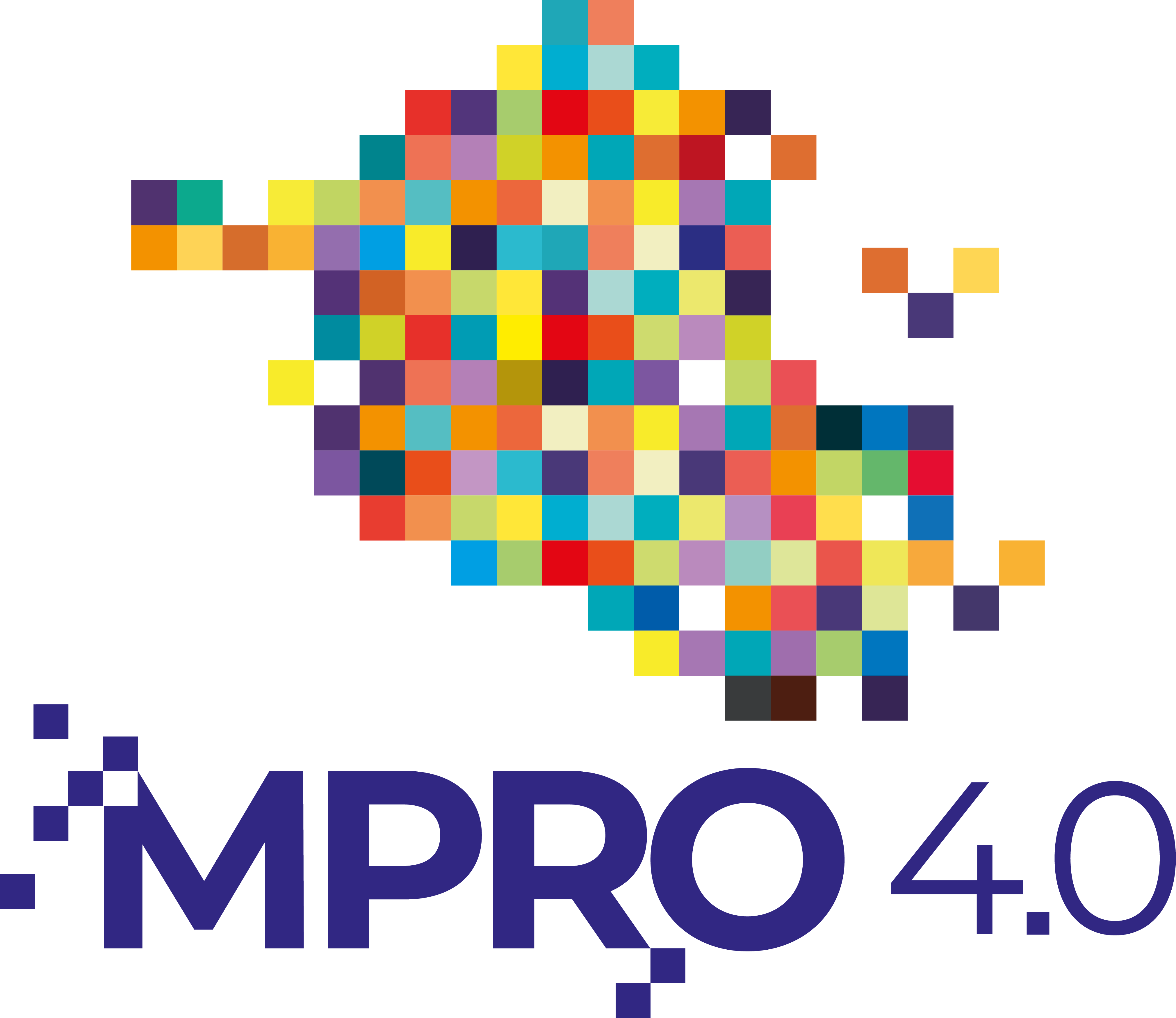 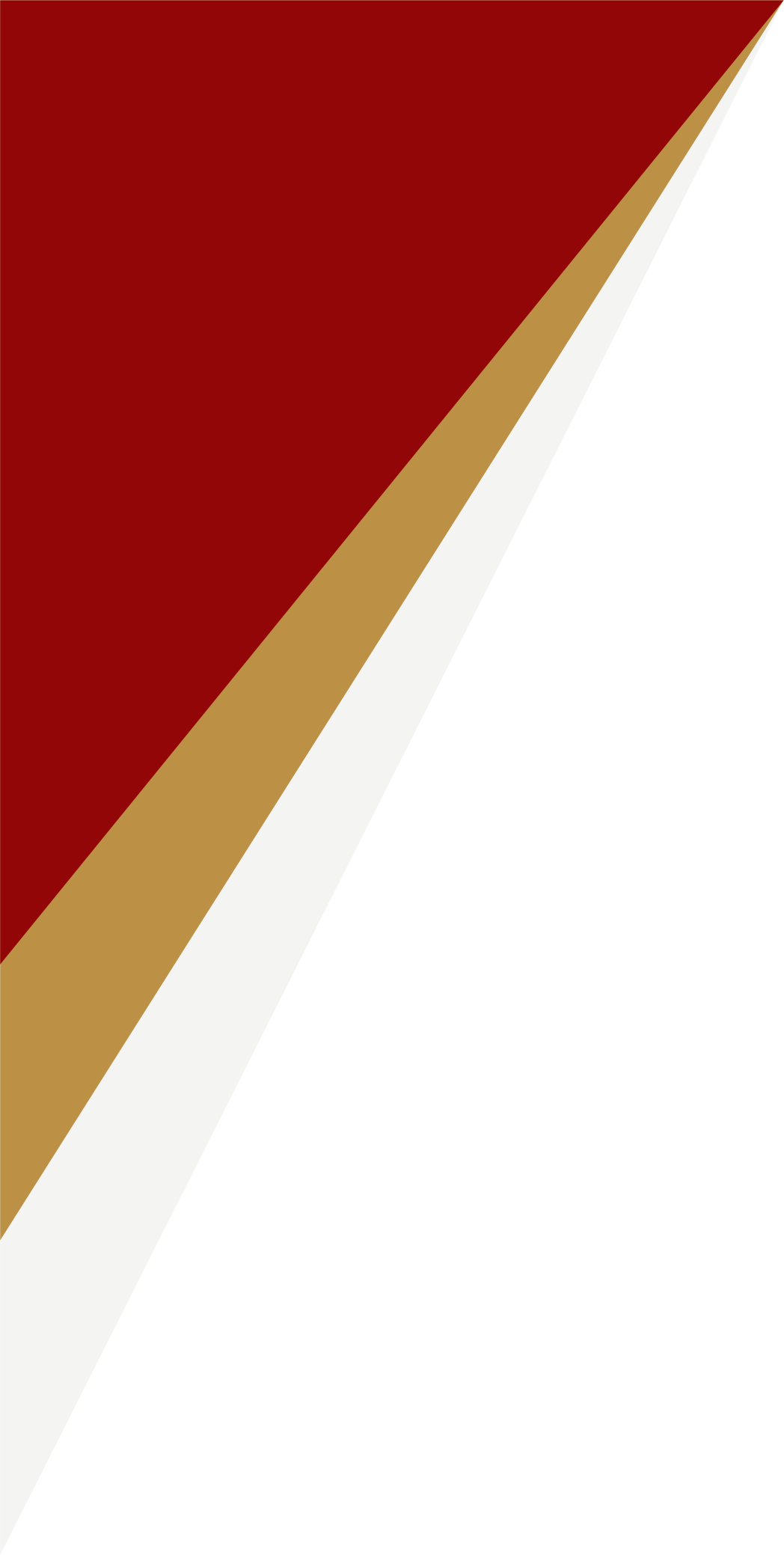 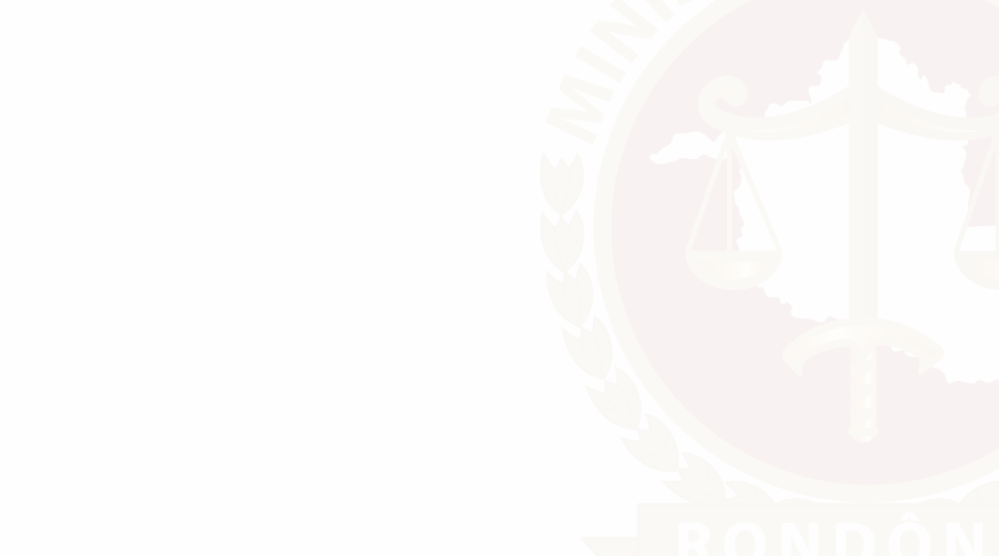 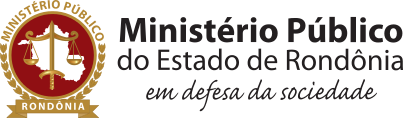 AGNOM| DOCUMENTOS DIGITAIS
Ofício enviado ao Extradigital pela integração com o AGNOM
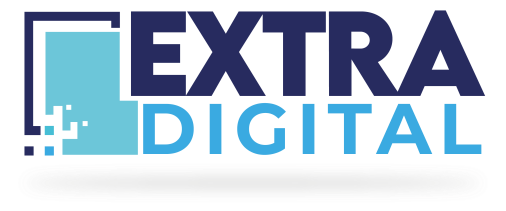 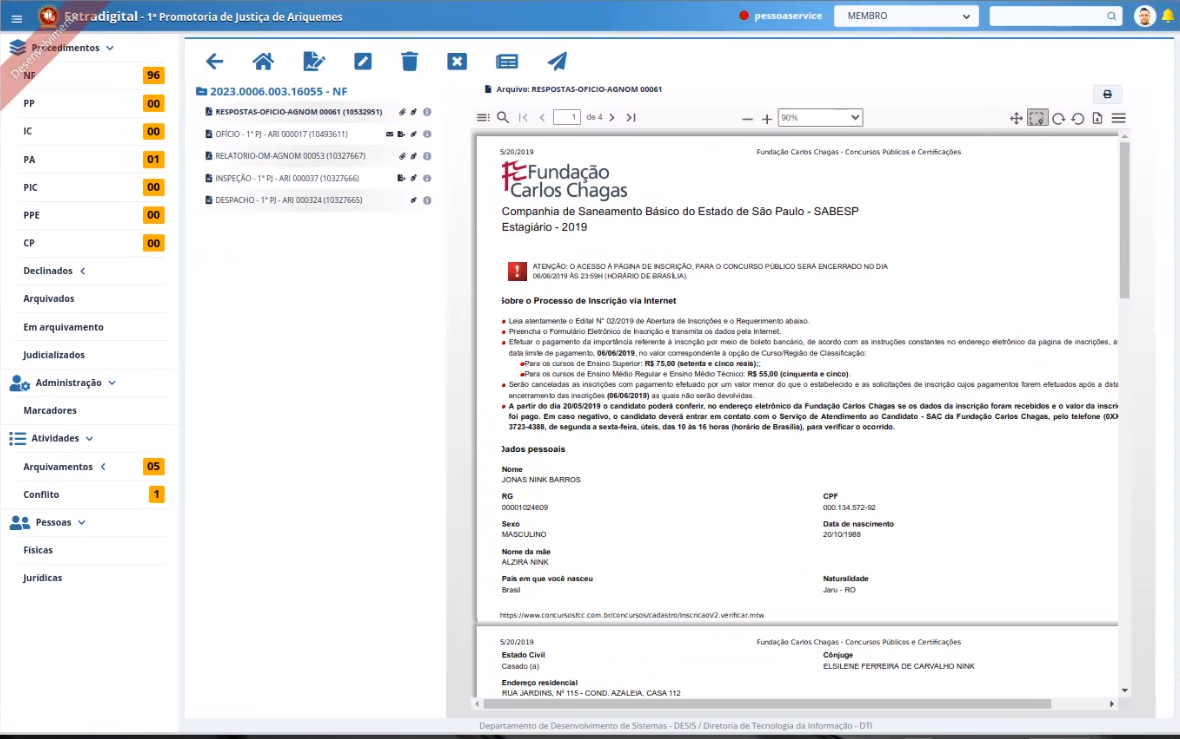 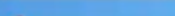 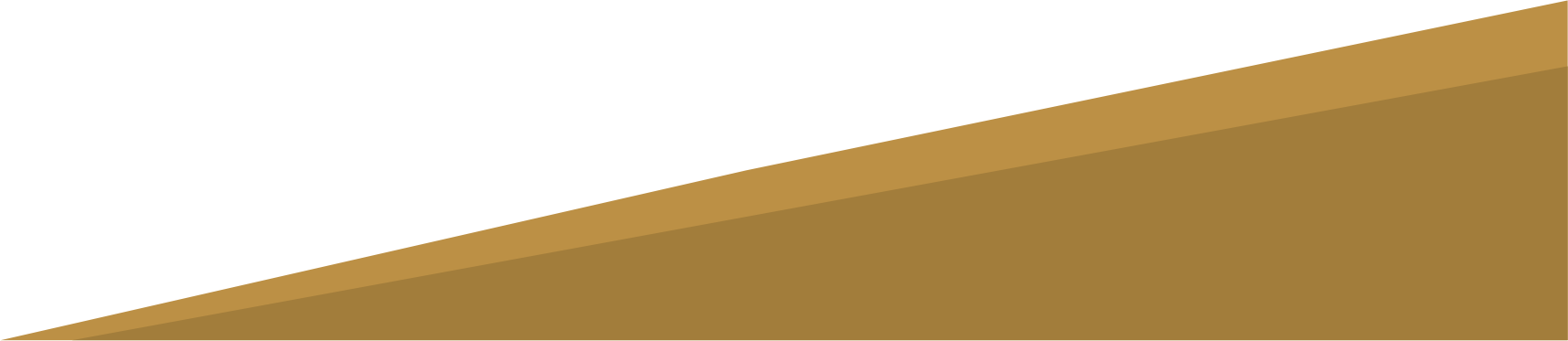 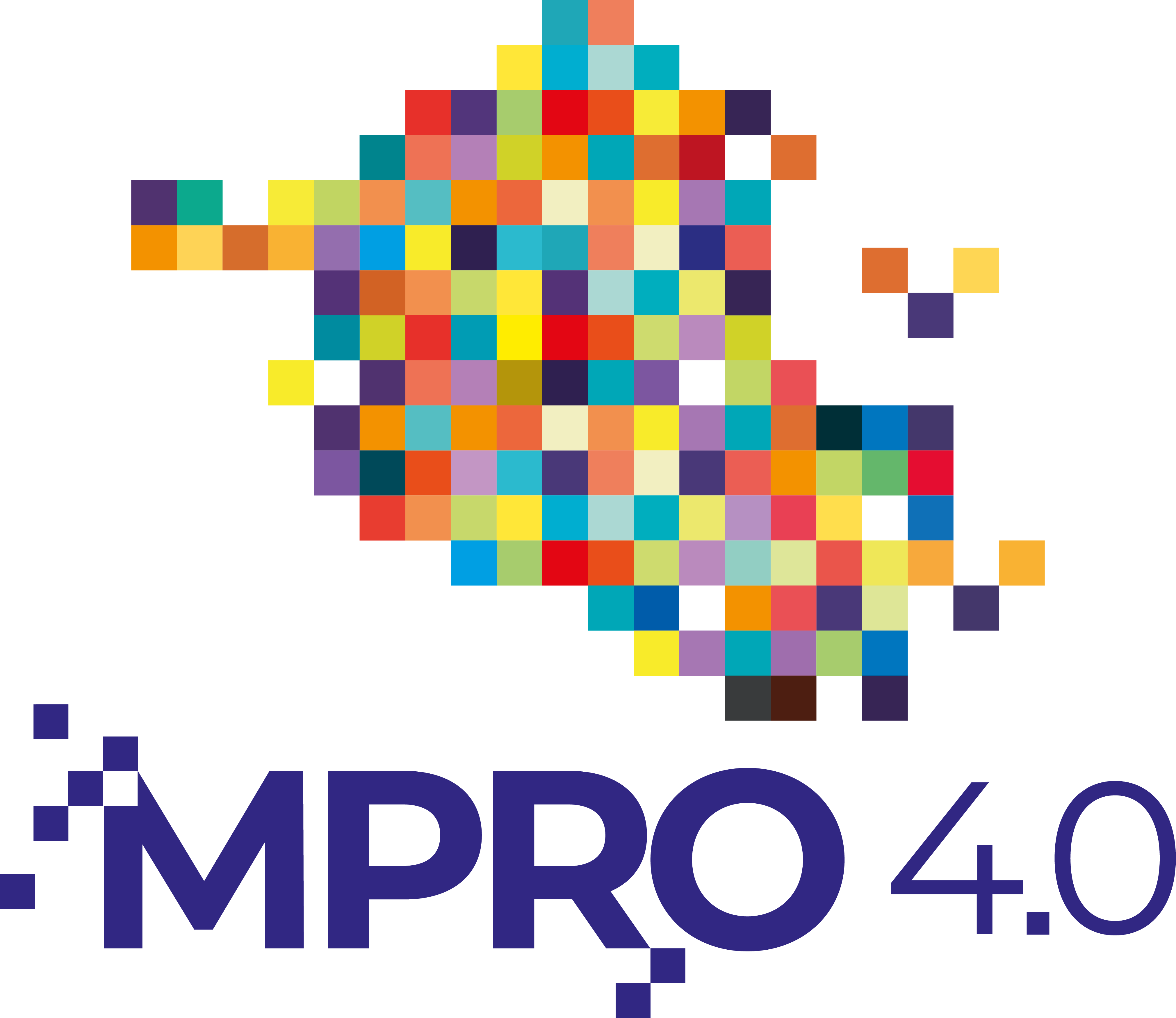 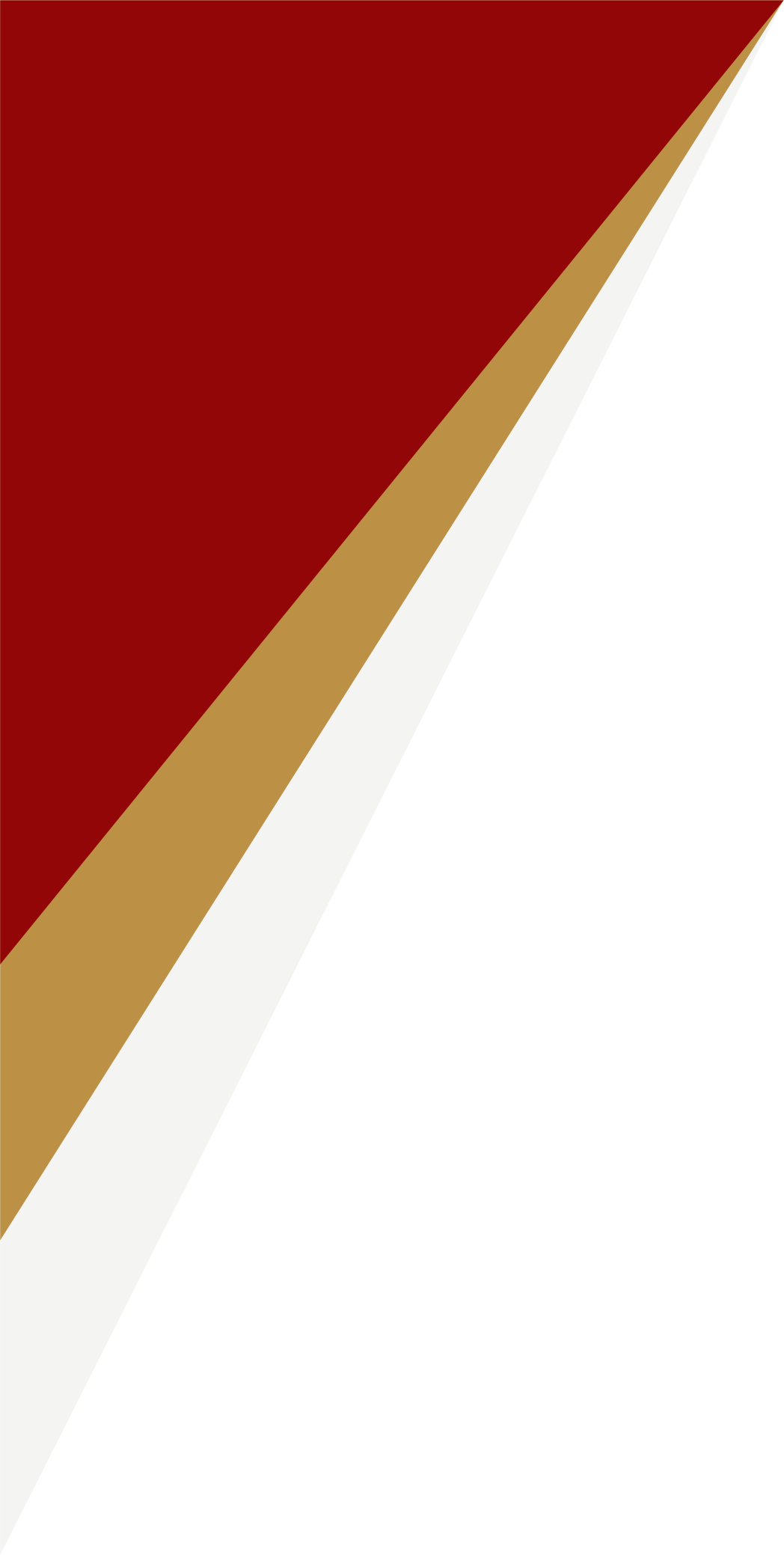 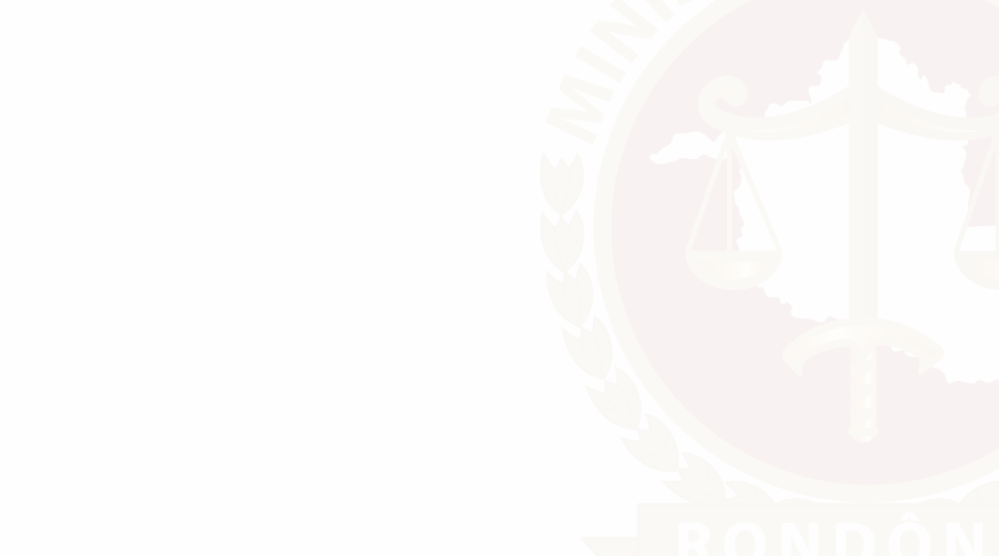 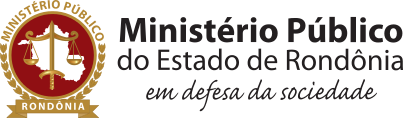 AGNOM| DOCUMENTOS DIGITAIS
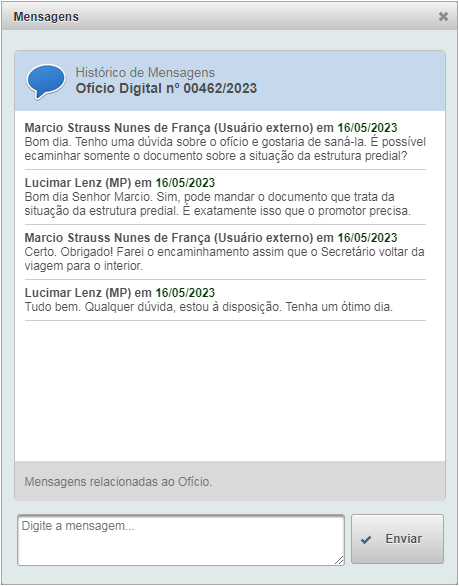 Recurso de comunicação - CHAT
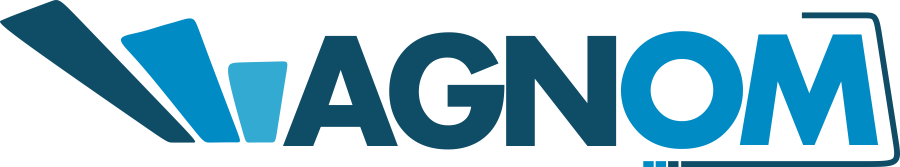 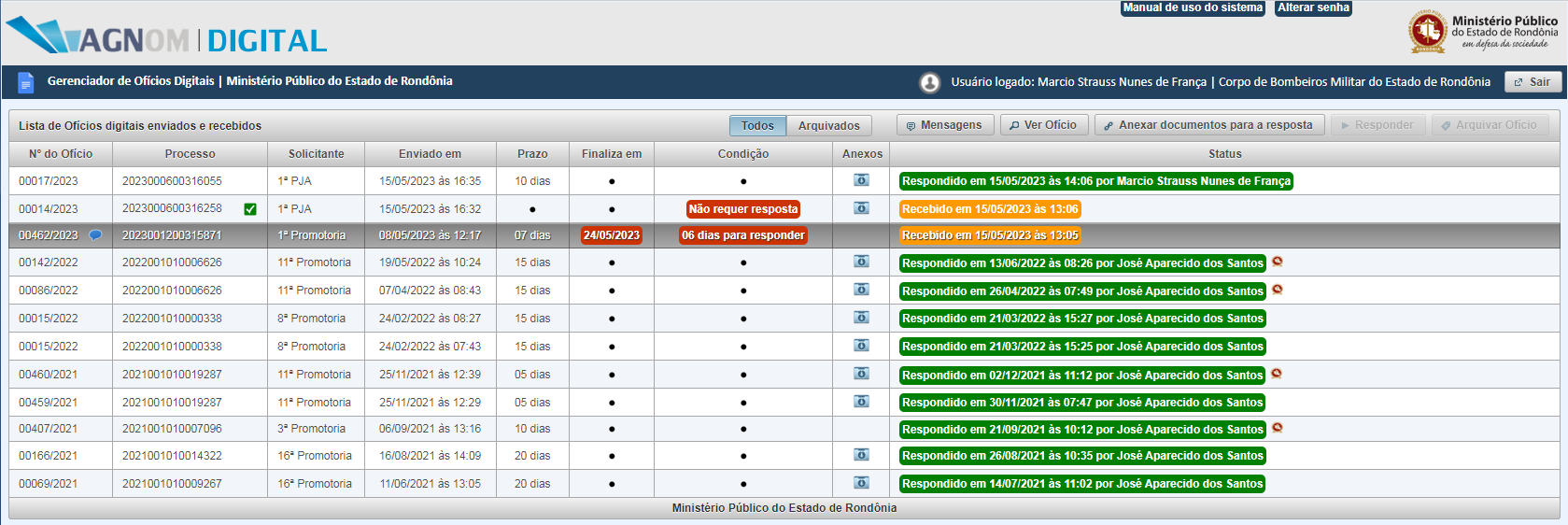 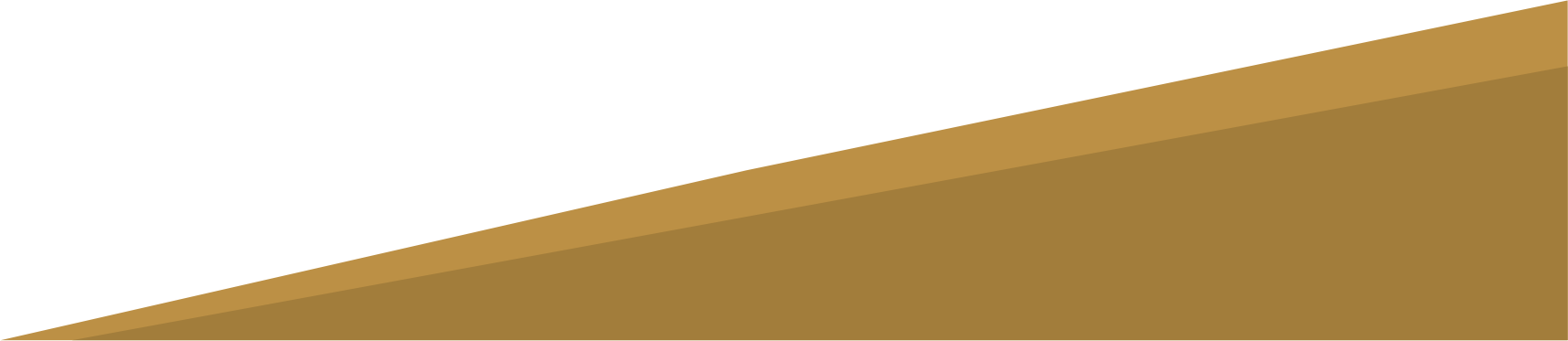 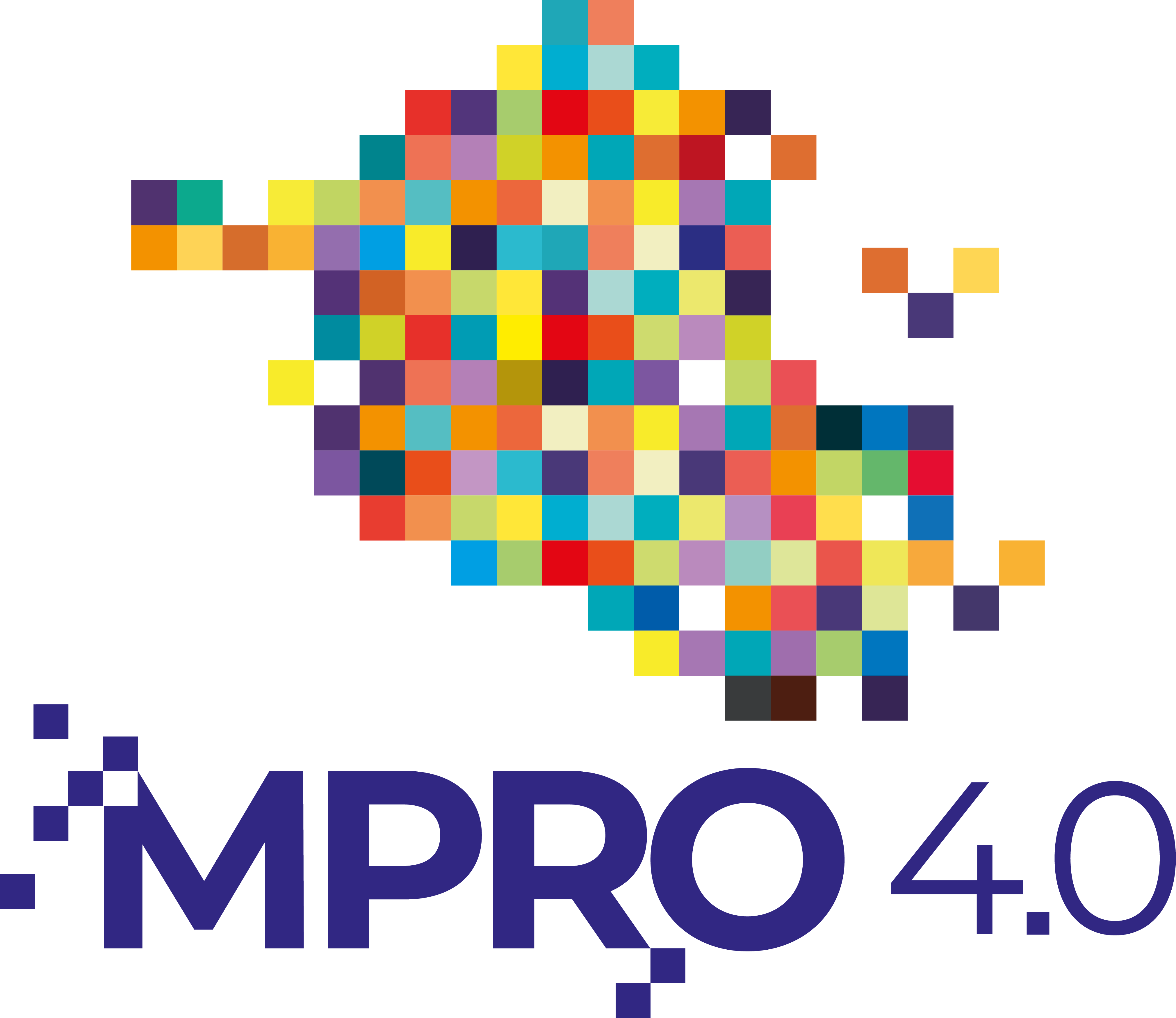 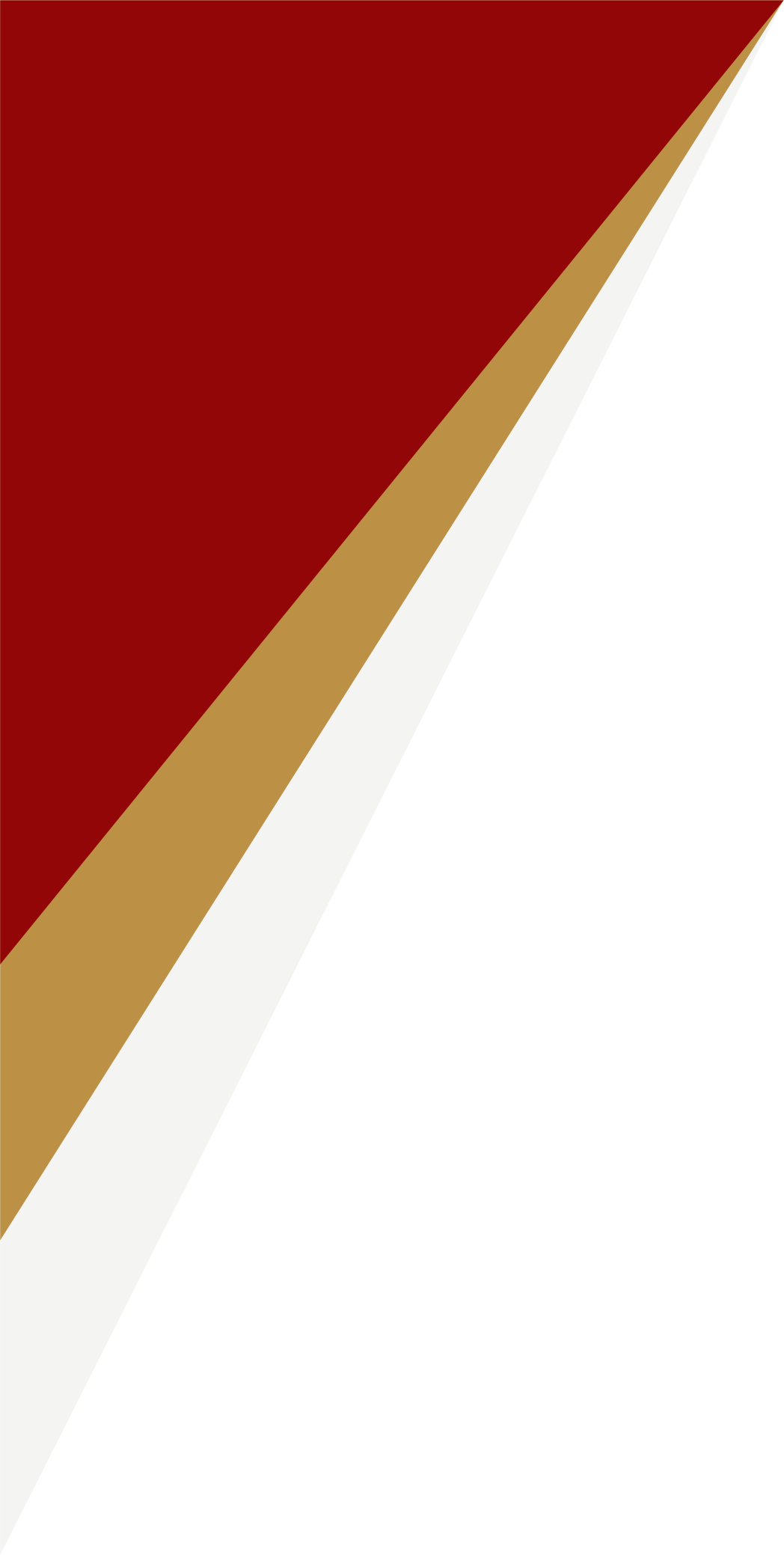 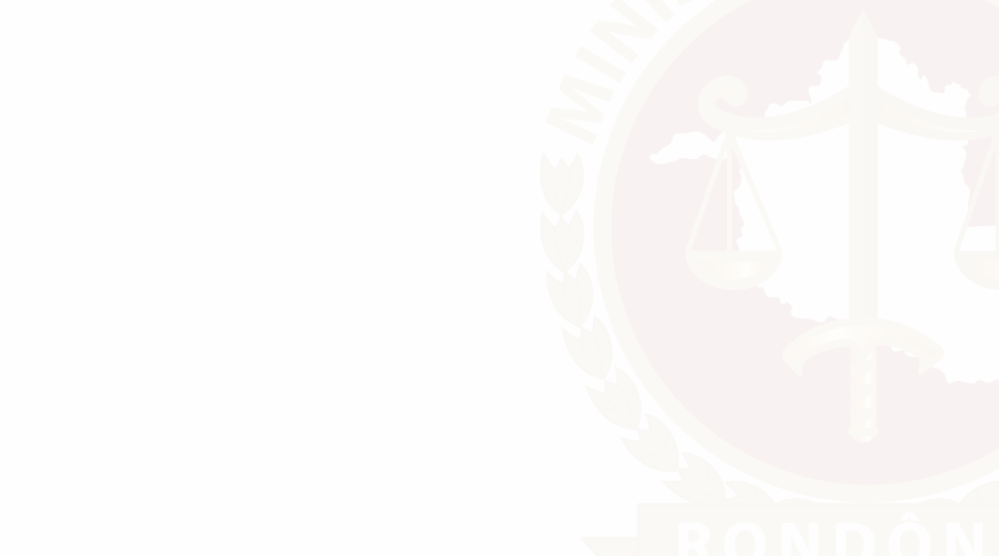 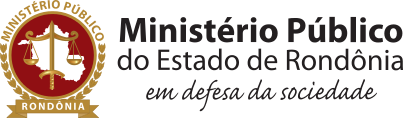 AGNOM| DOCUMENTOS DIGITAIS
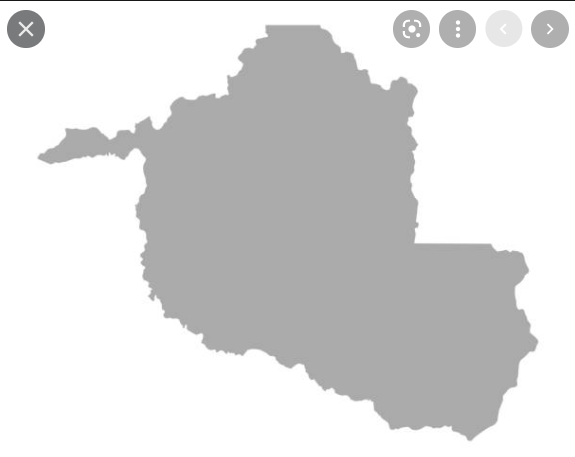 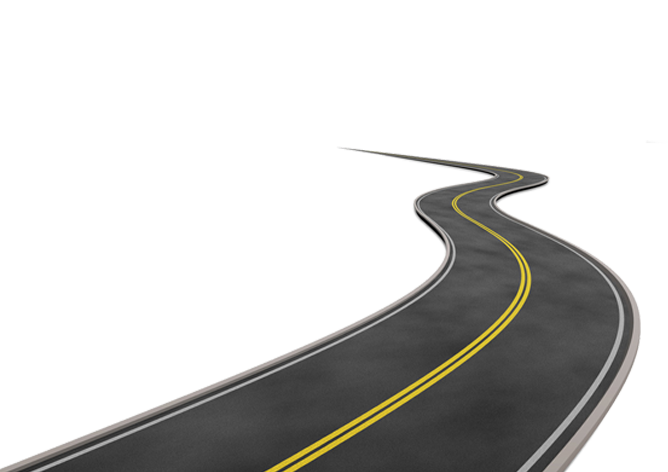 514
27174
8.896
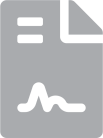 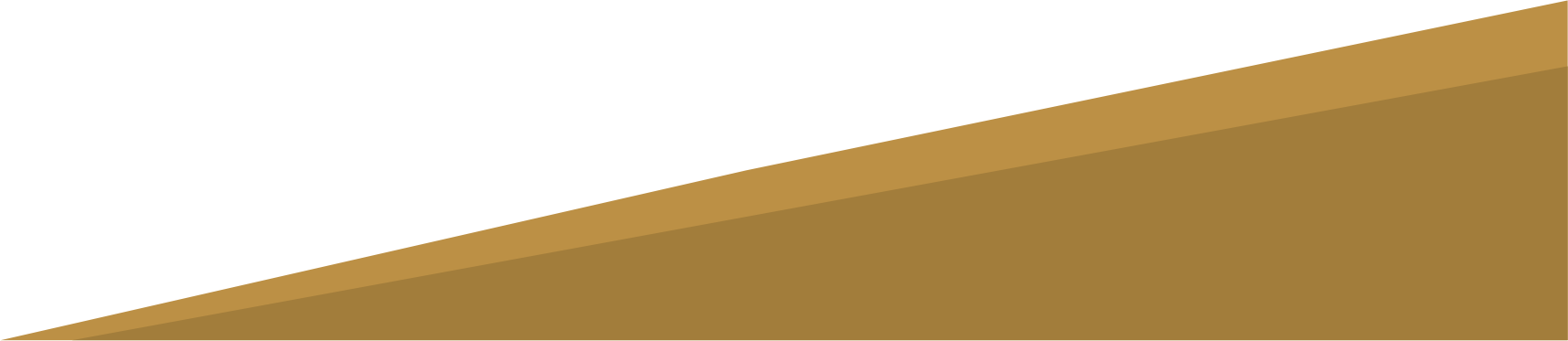 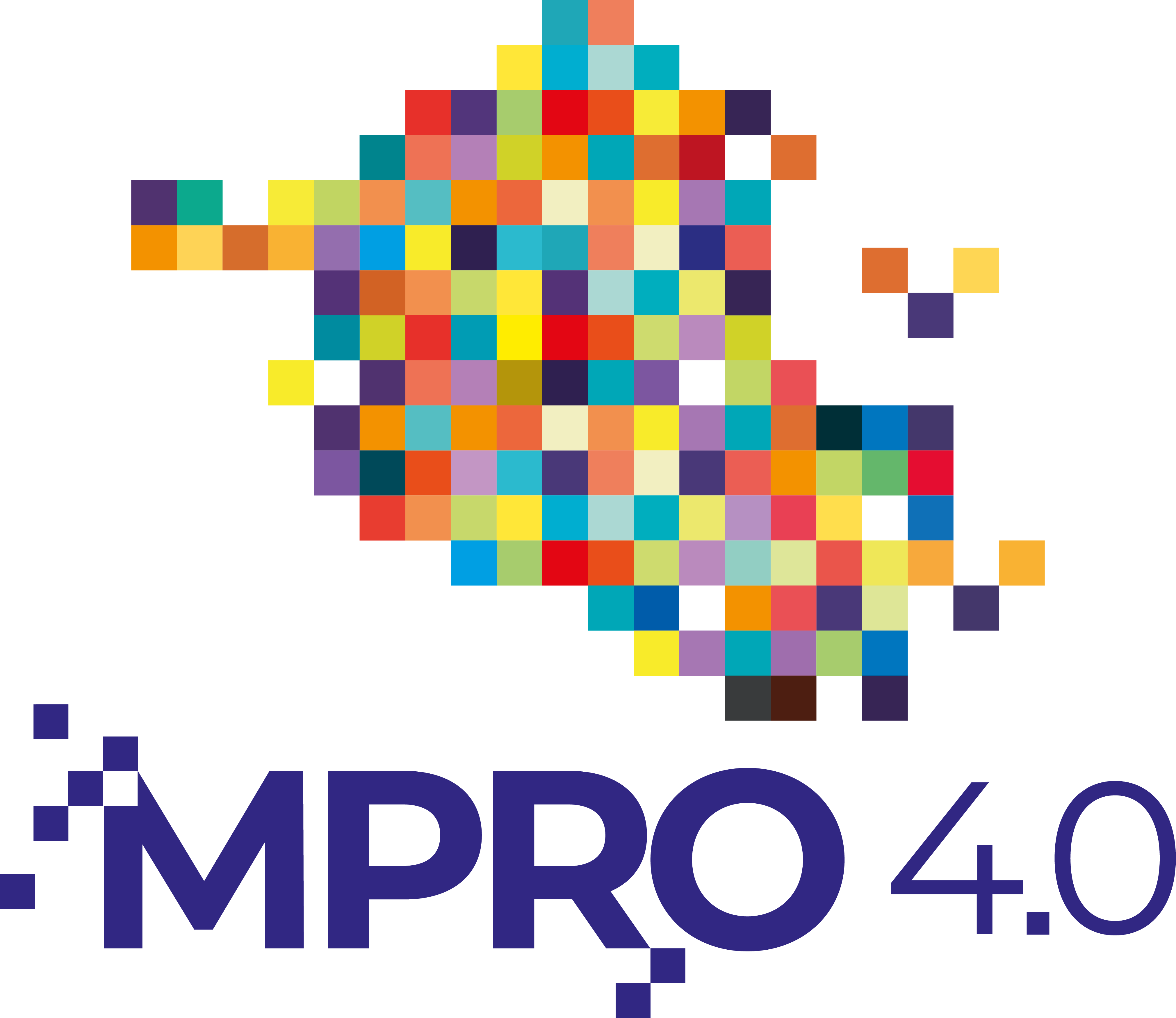 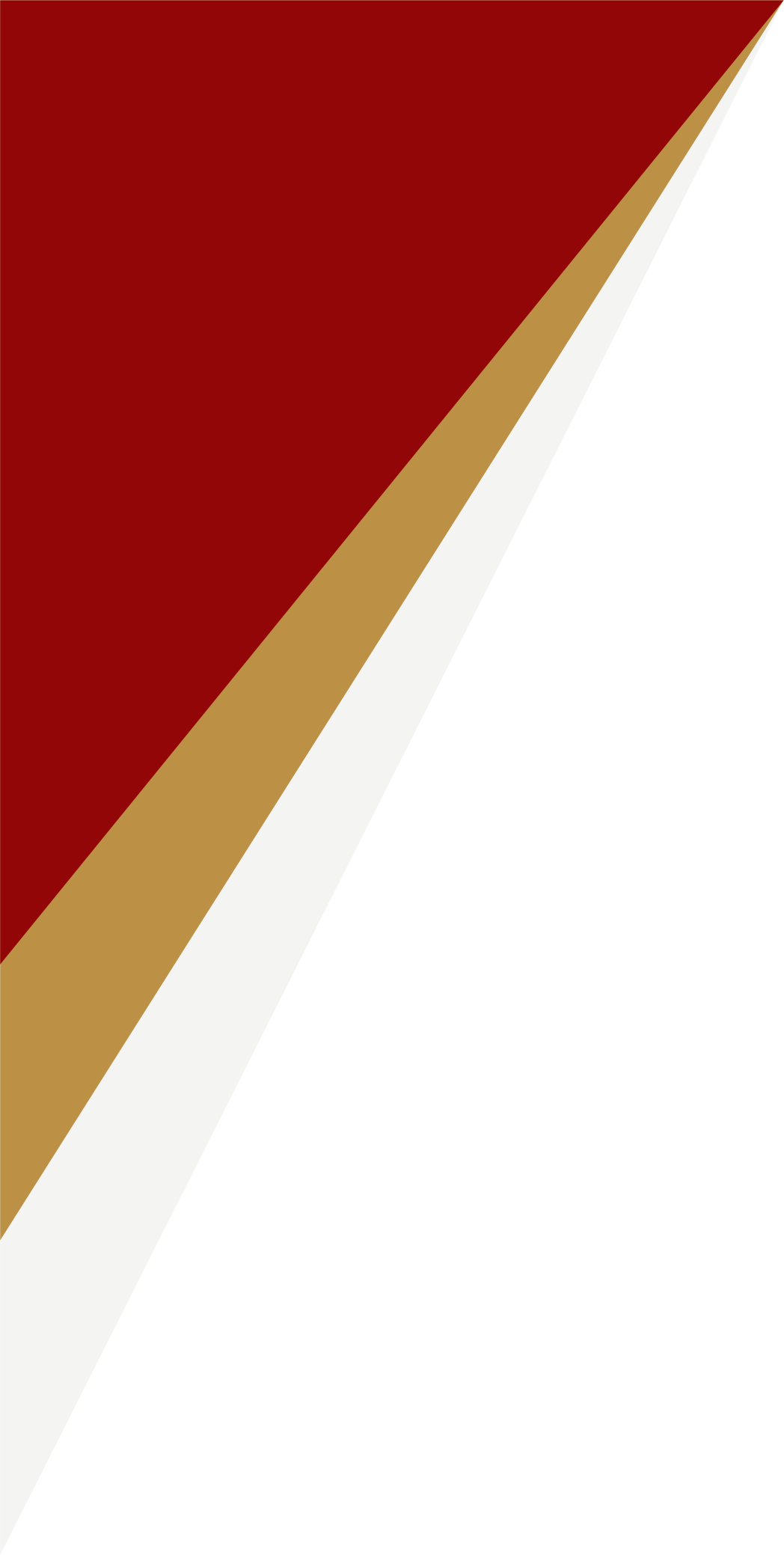 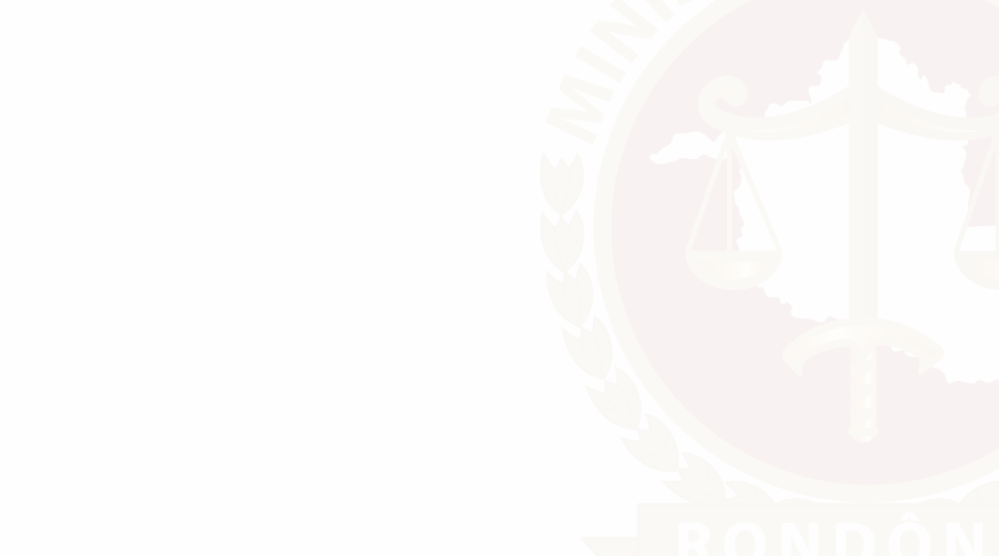 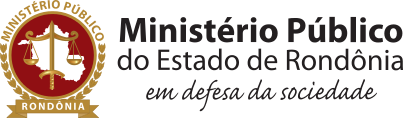 AGNOM| OUTRAS FUNCIONALIDADES
Gerencia entrega de demais documentos (Notificações e Convites);
Gerencia as solicitações de Relatórios de Informações;
2
1
Painel estatístico no perfil do Oficial;
Possibilidade de designar Oficial temporário;
3
4
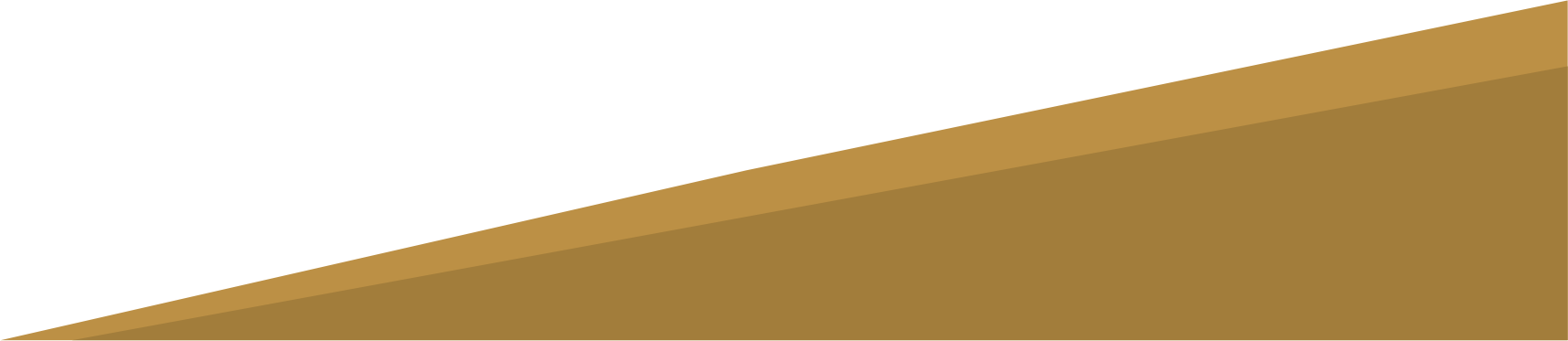 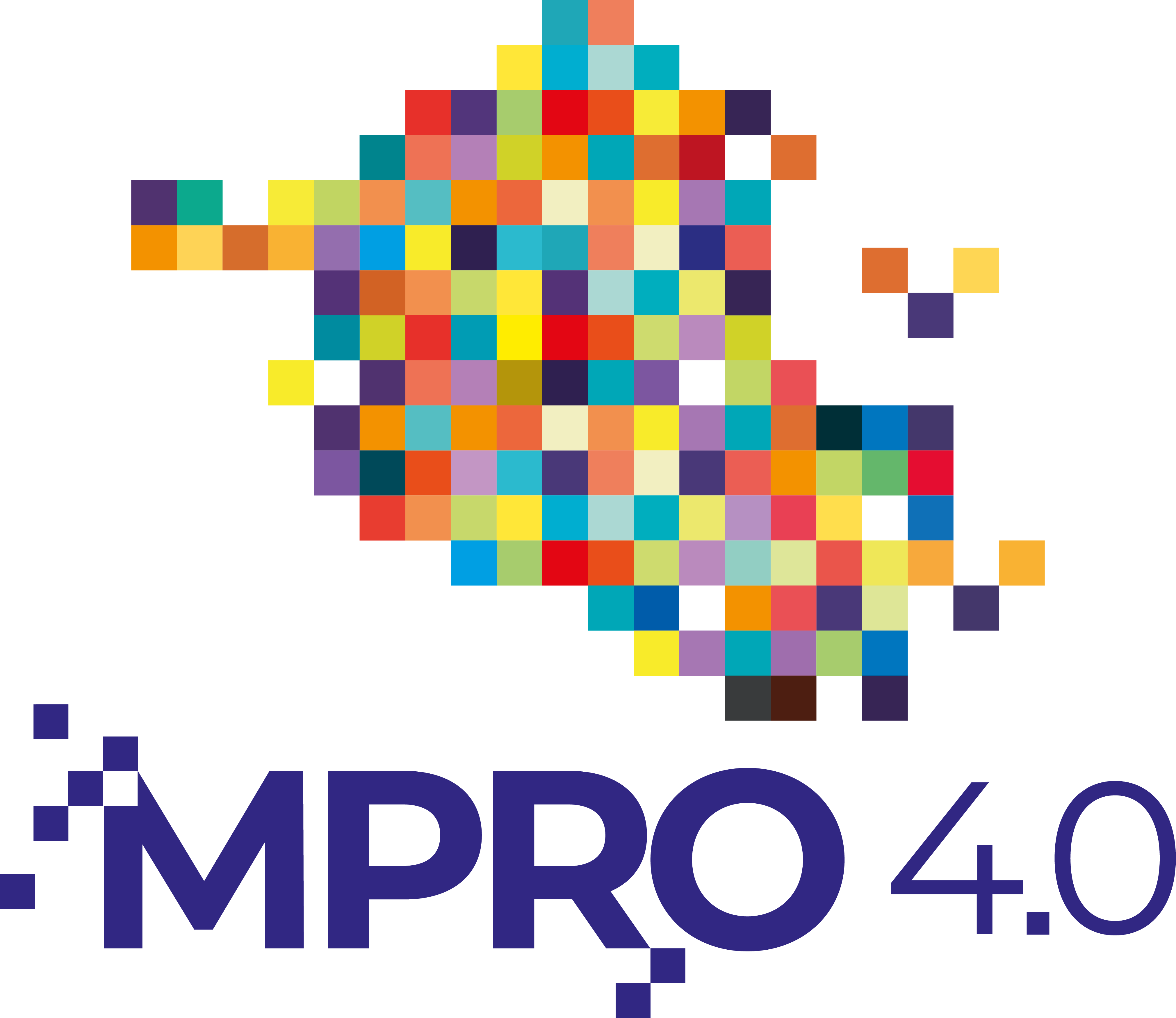 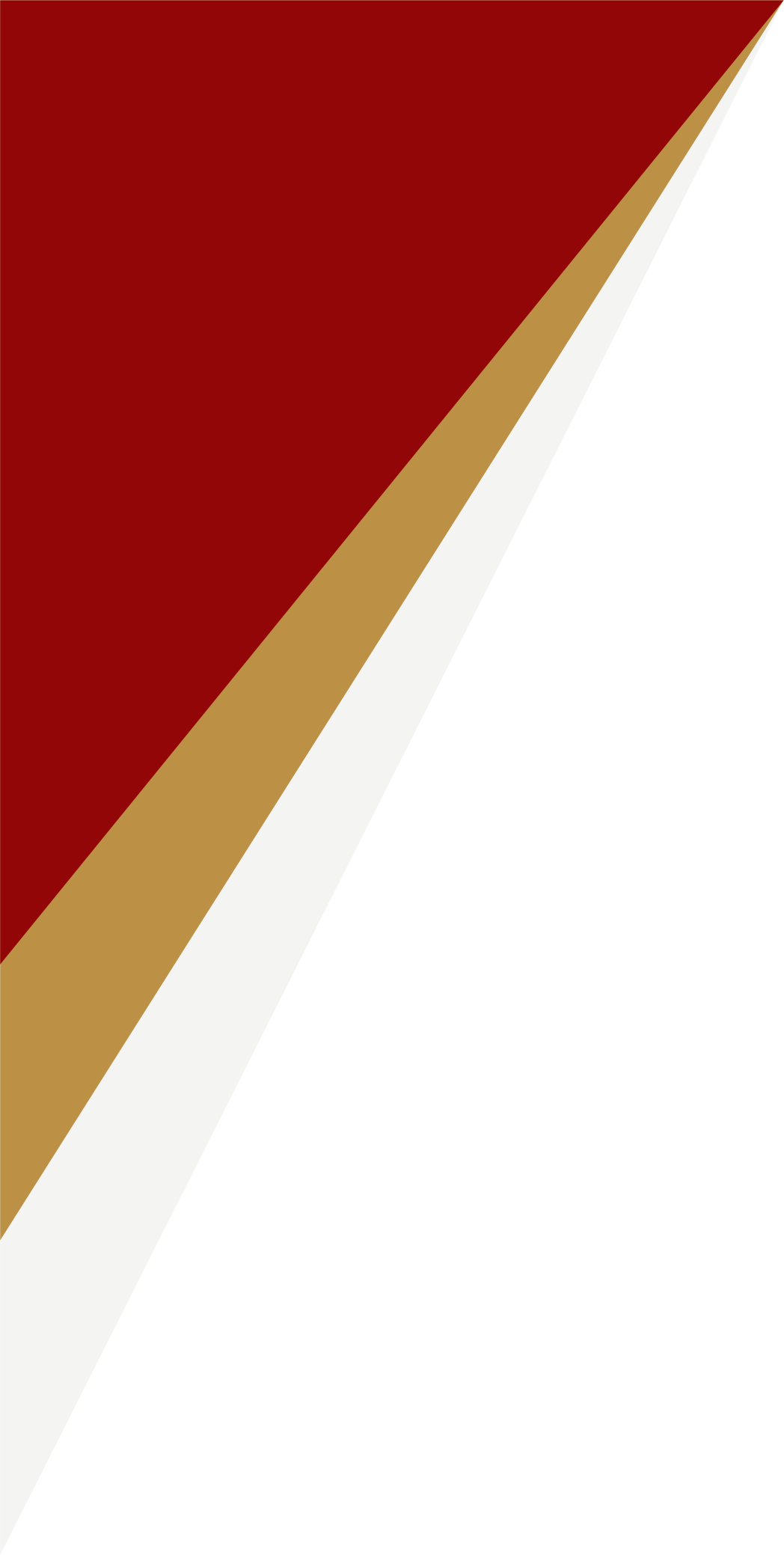 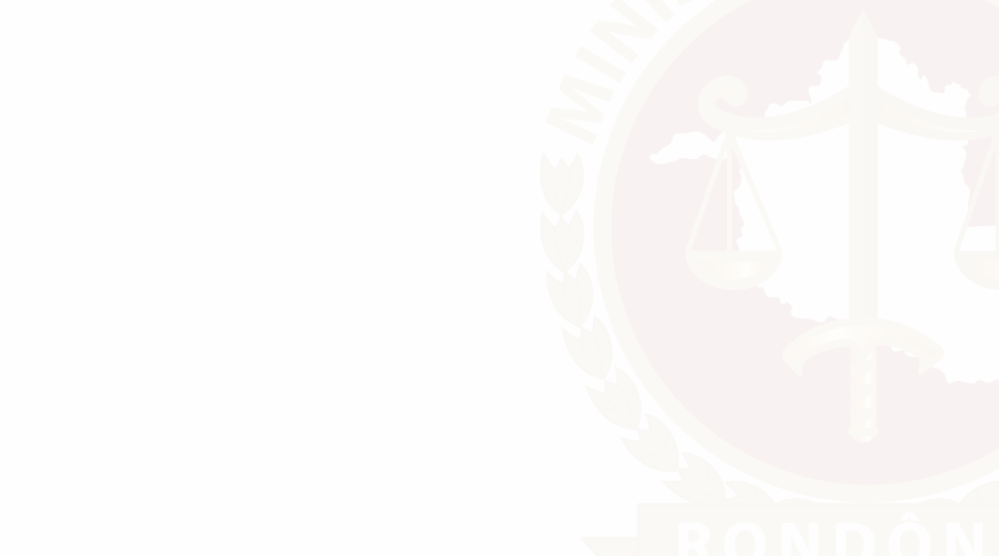 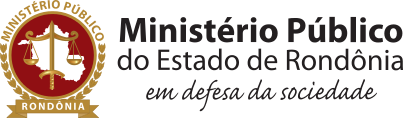 AGNOM| PRÓXIMAS AÇÕES
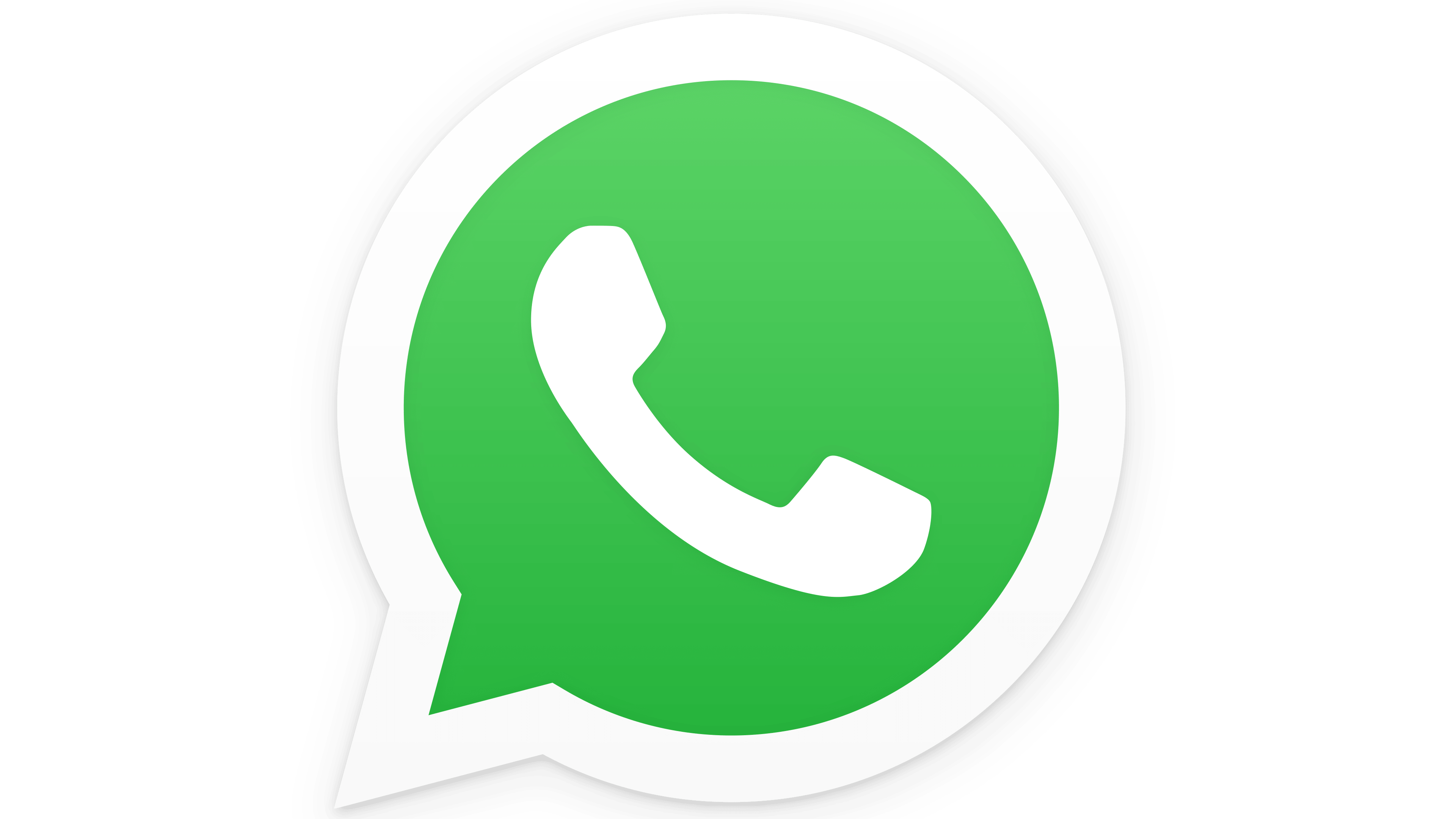 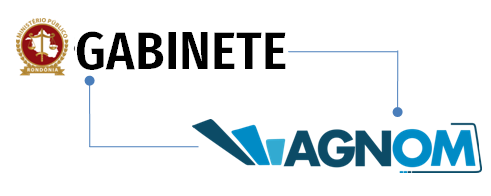 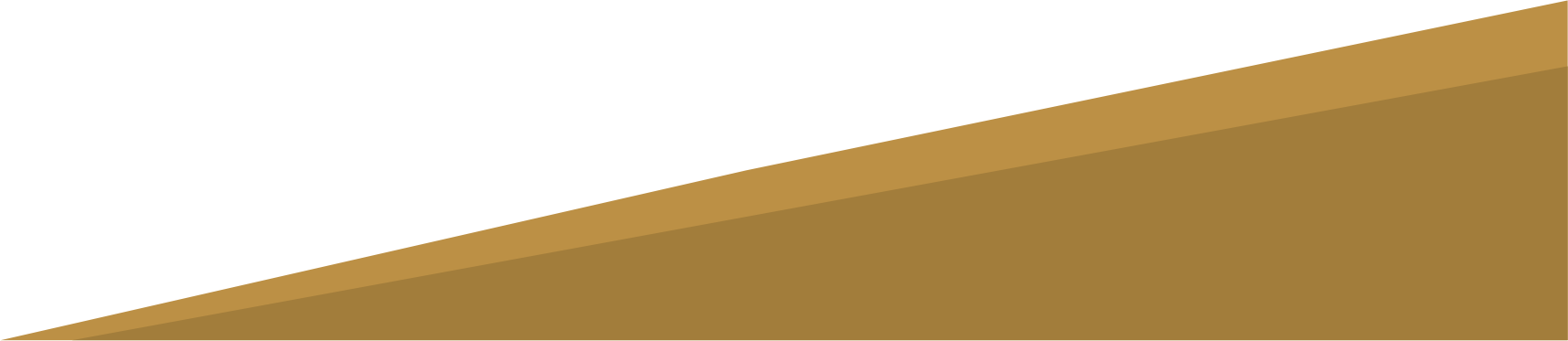 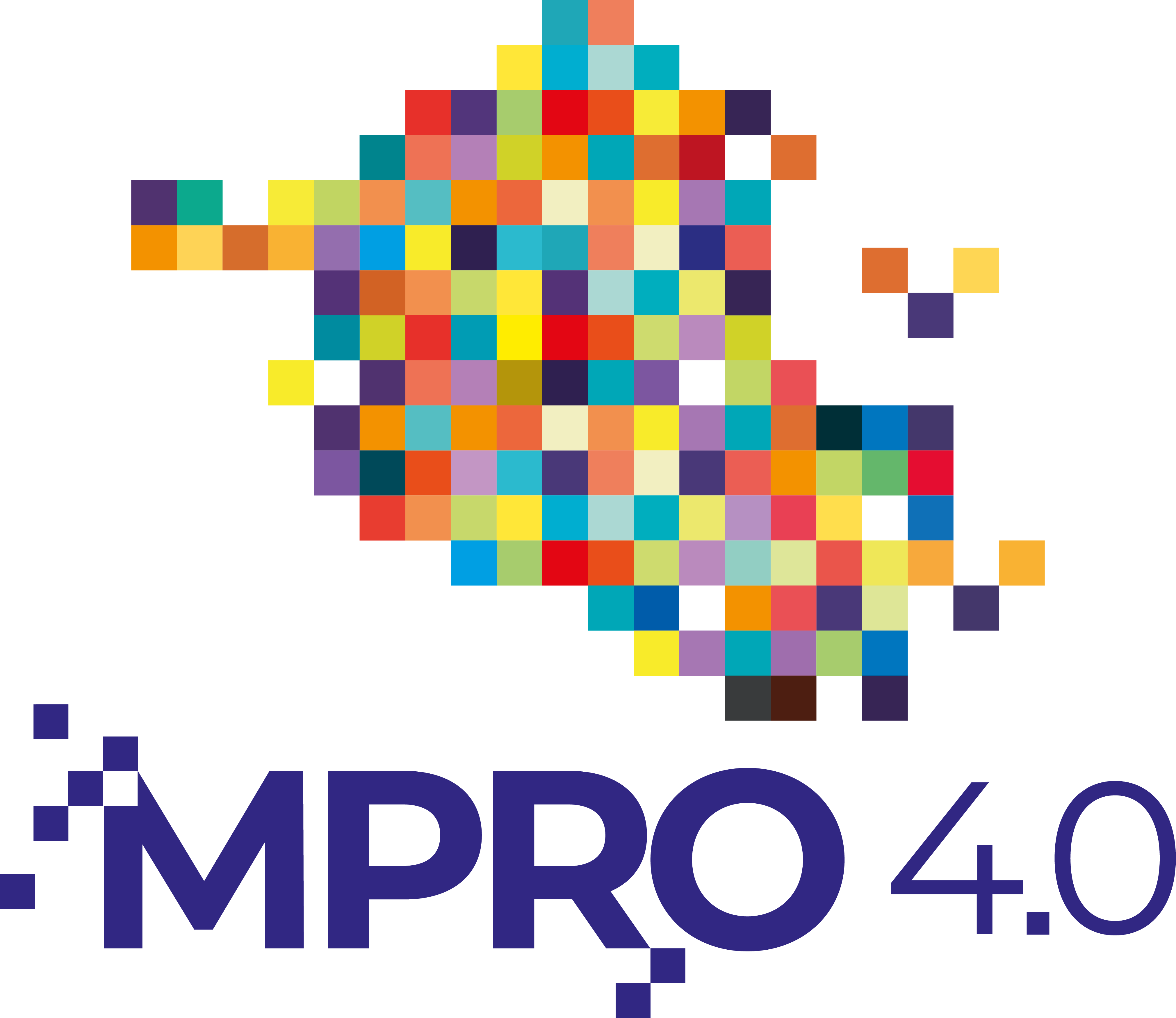 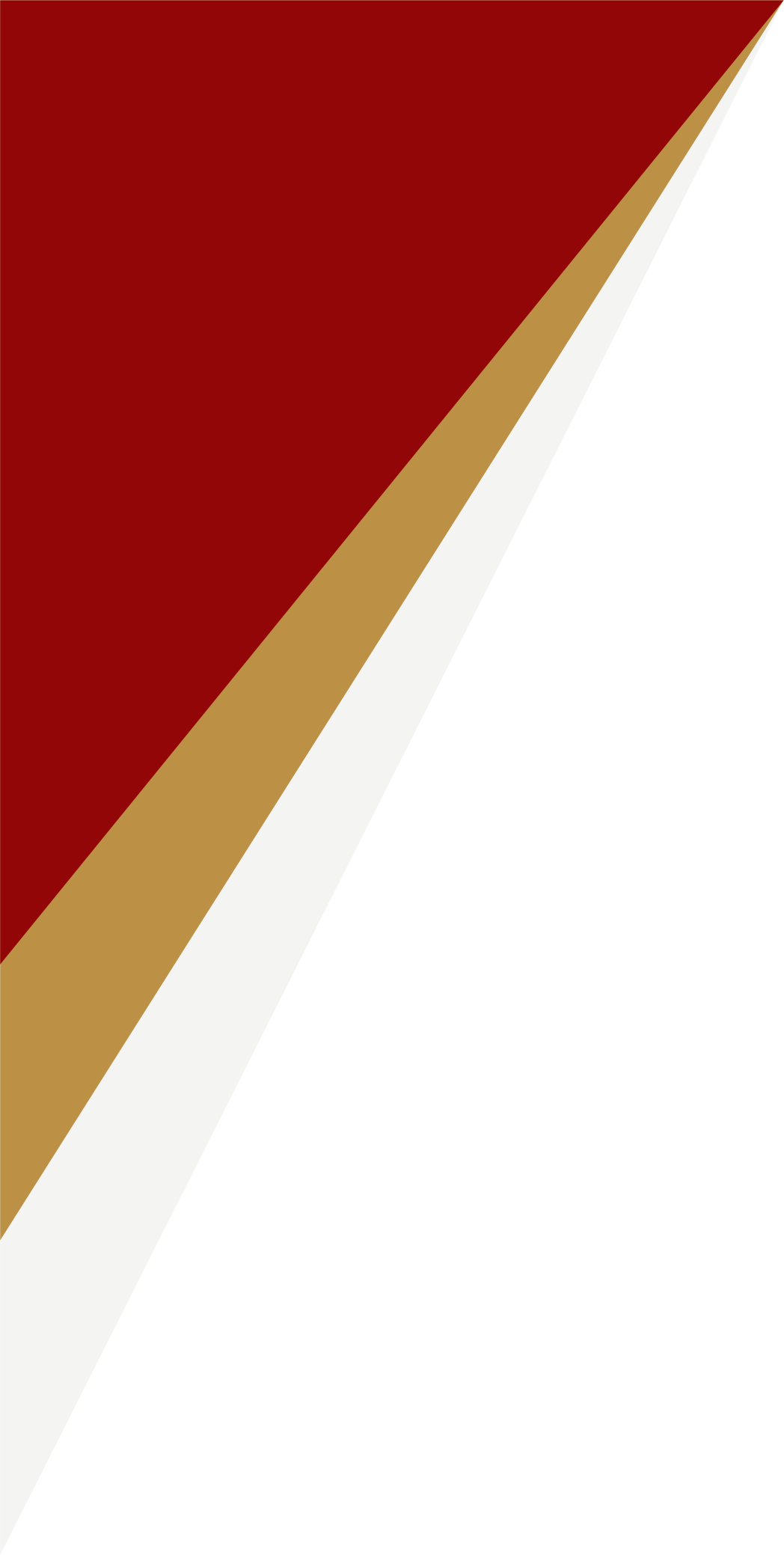 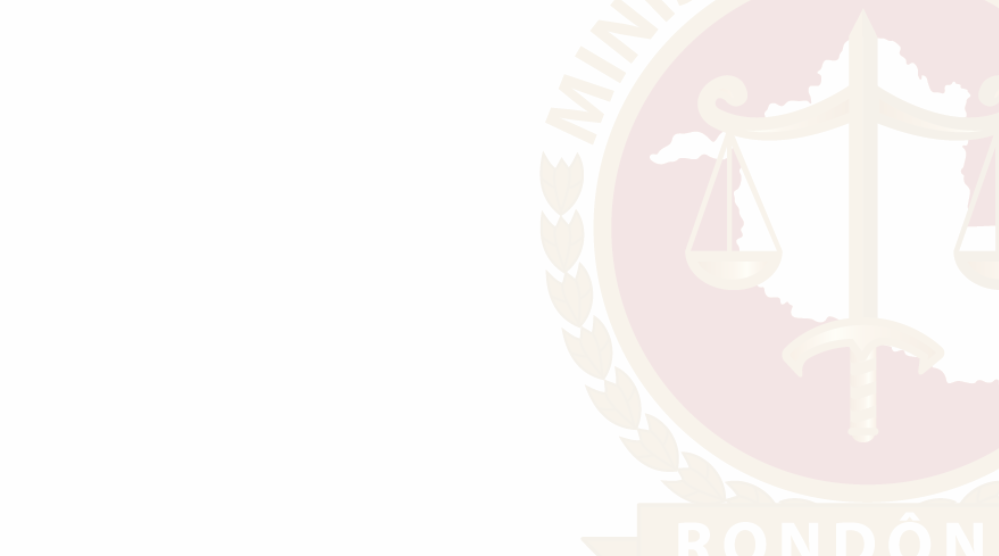 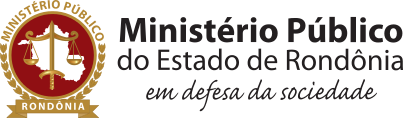 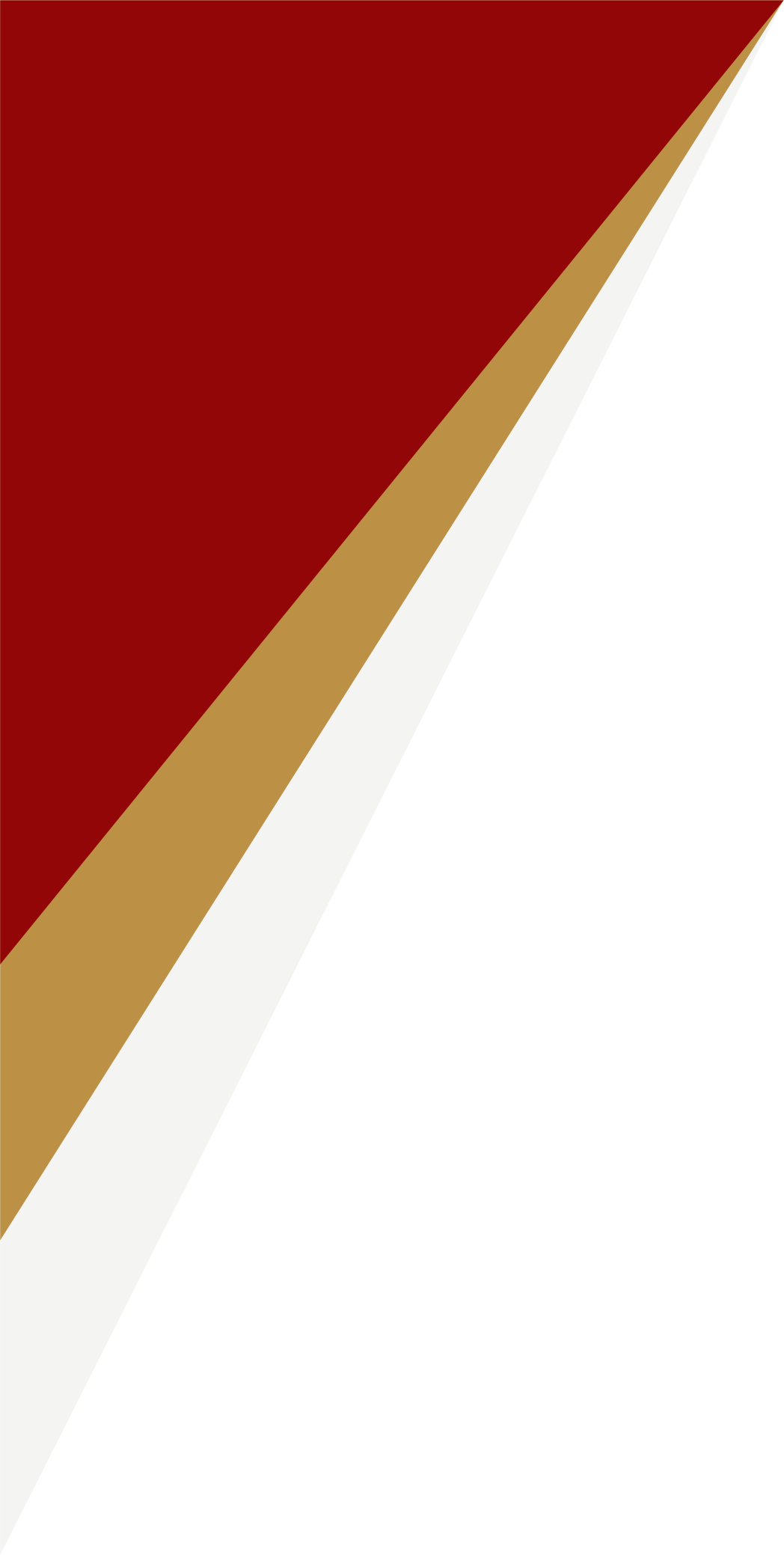 Marcelo Douglas | 44455@mpro.mp.br | (69) 99971-2143